電子的社會學
Identical Particles 全同粒子
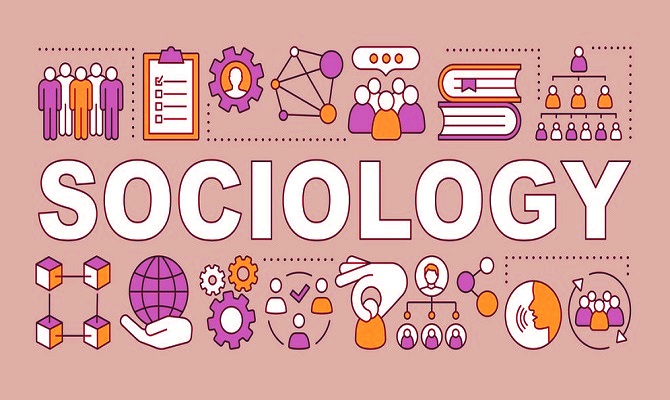 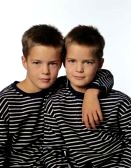 Could you tell the difference?你能分辨嗎？
顯然所有的電子，實驗測量的性質都一樣！
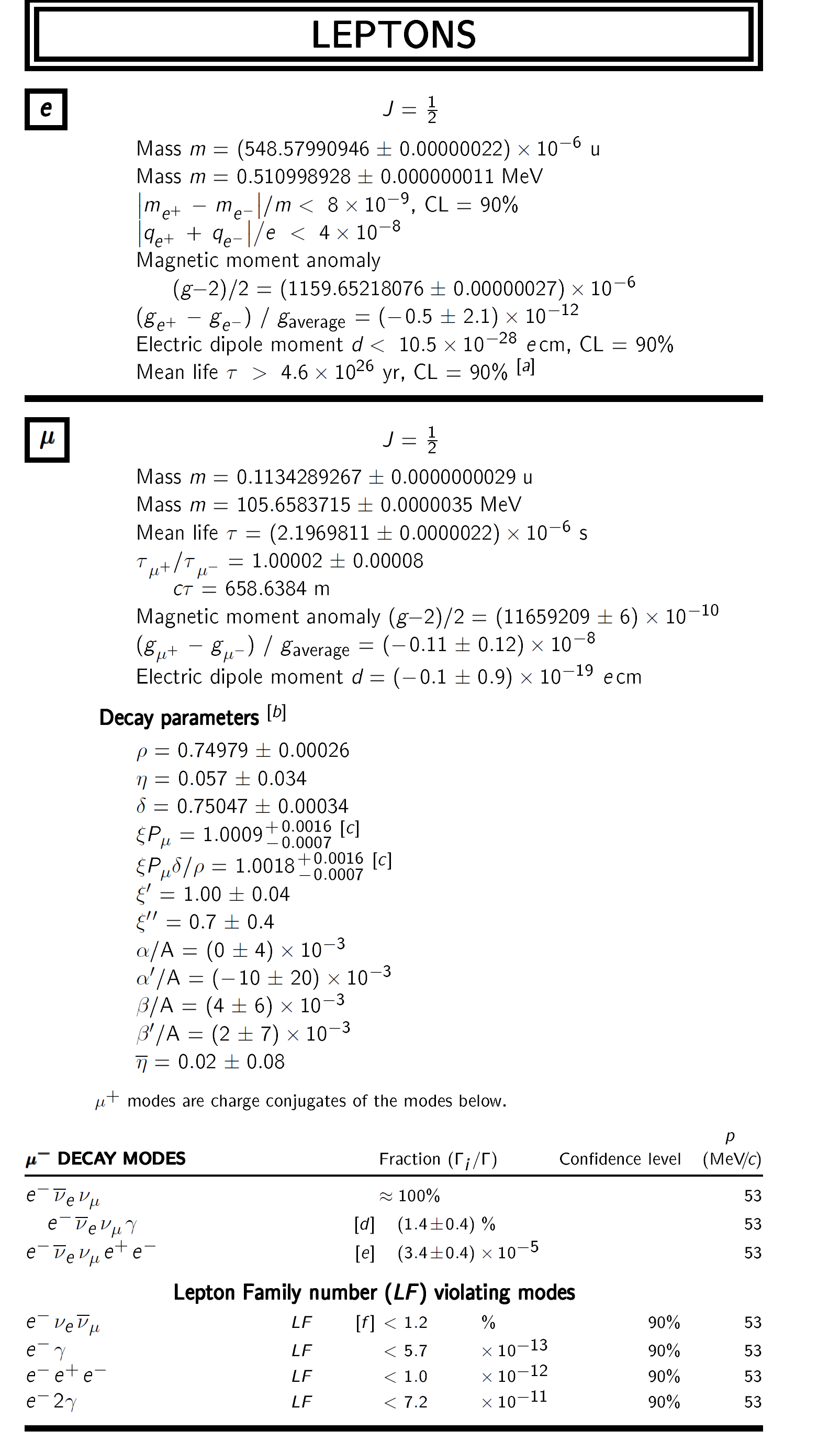 因為是基本粒子，電子並沒有太多的性質，
所有電子的質量、磁偶極矩都一樣！因此兩顆電子完全無法分辨彼此。
3
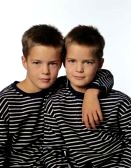 ?
哪個是哪個？
考慮兩顆電子的交互作用：
在實驗前將電子編號，
作用後測量時我們能分辨嗎？
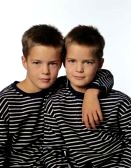 若是古典粒子，我們能分辨！
因為左圖與右圖是不同的！
在古典物理中，原則上可以追蹤粒子過去的軌跡來區分彼此！
理想氣體模型就是！
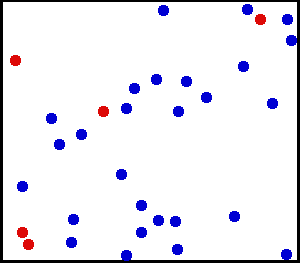 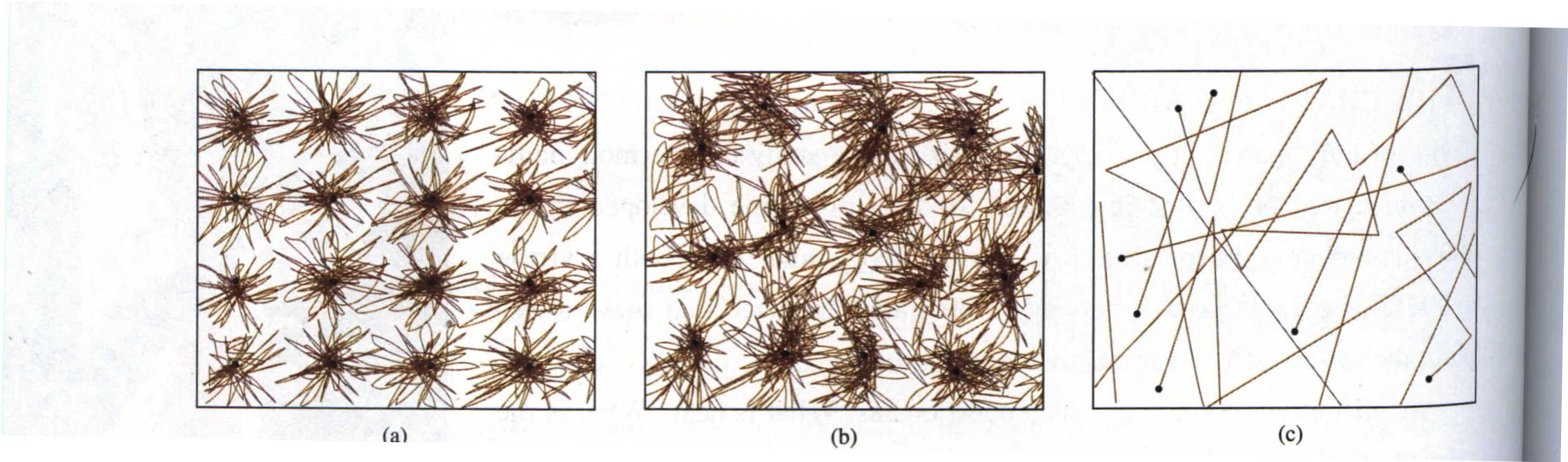 氣體就是一羣不斷運動碰撞的牛頓粒子！
要描述一個質點系統，需要所有個別粒子的位置與速度。
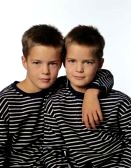 但在量子力學中，粒子的路徑並不存在！我們不能分辨左圖與右圖。
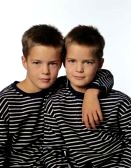 但在量子力學中，粒子的路徑並不存在！我們不能分辨左圖與右圖。
實驗結束後，我們並不能分辨電子1及電子2。
編號並沒有物理意義！
我們可以考慮兩顆電子，它們都靜止，因此只需考慮自旋。
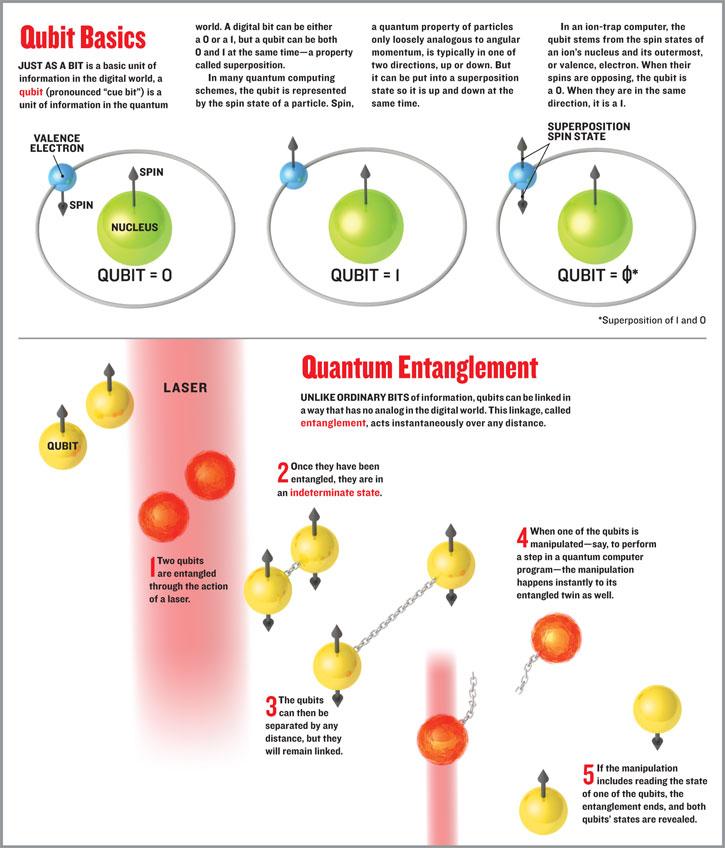 觀察發現有一顆自旋向上、一顆自旋向下。
自旋向上的電子編為1號，自旋向上的電子編為2號。
過了一陣子再來觀察，
依舊發現有一顆自旋向上、一顆自旋向下。
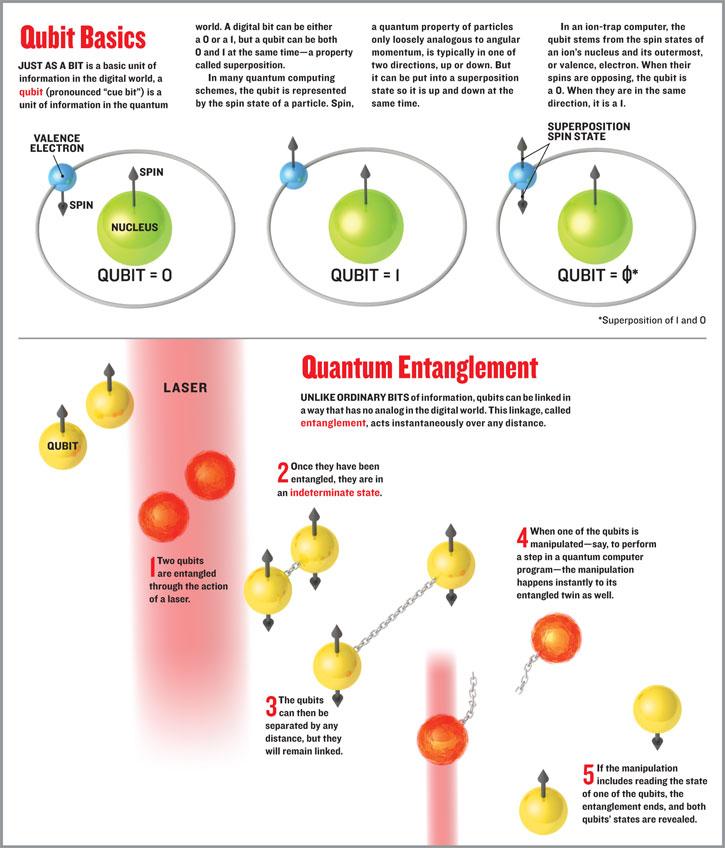 實驗上無法分辨那一個電子是一號，那一個電子是二號。
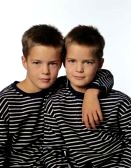 要不，末狀態不能編號，
但那就不會計算了！
電子
電子
電子
電子
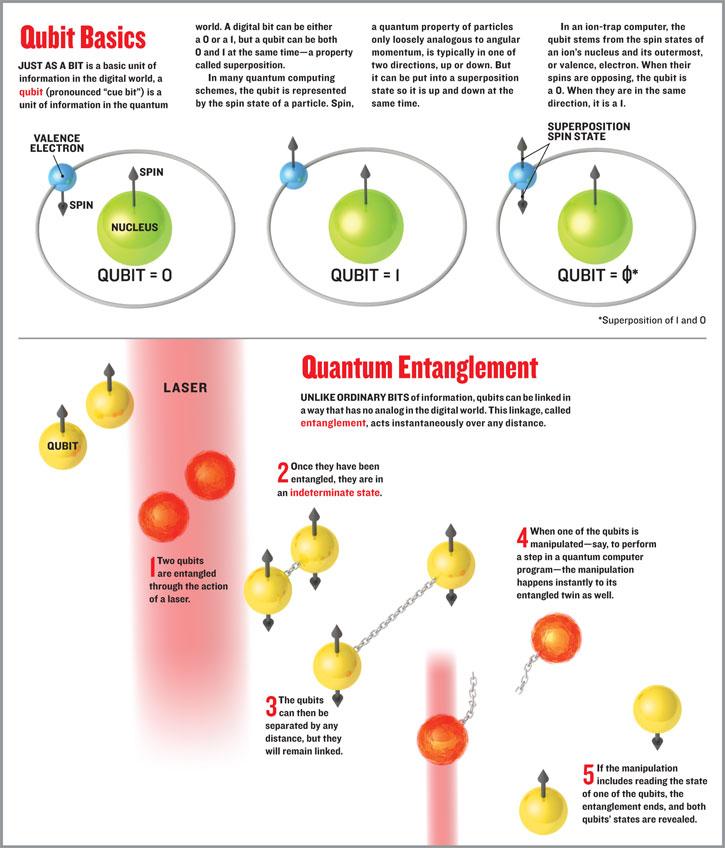 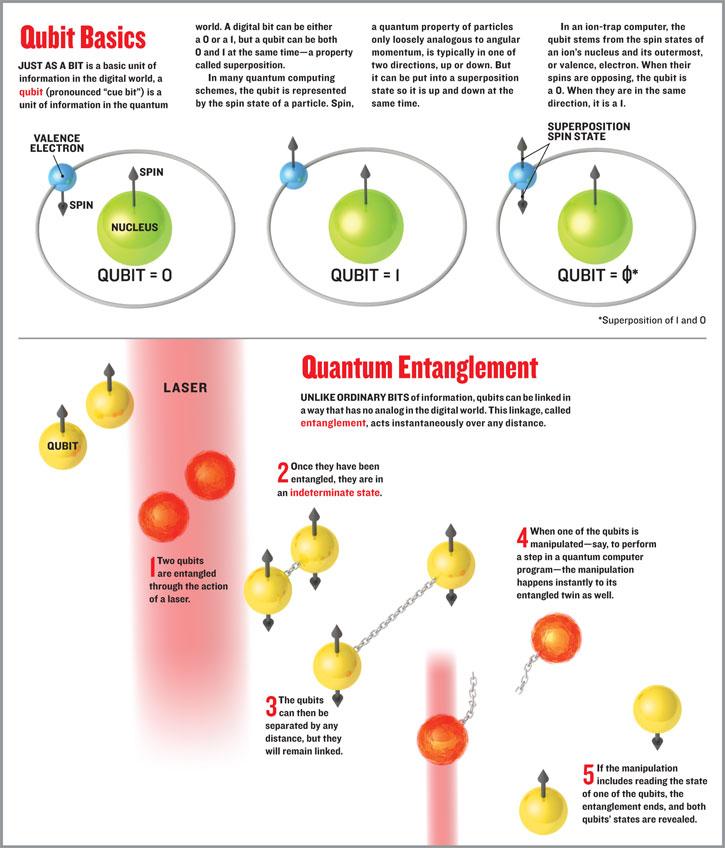 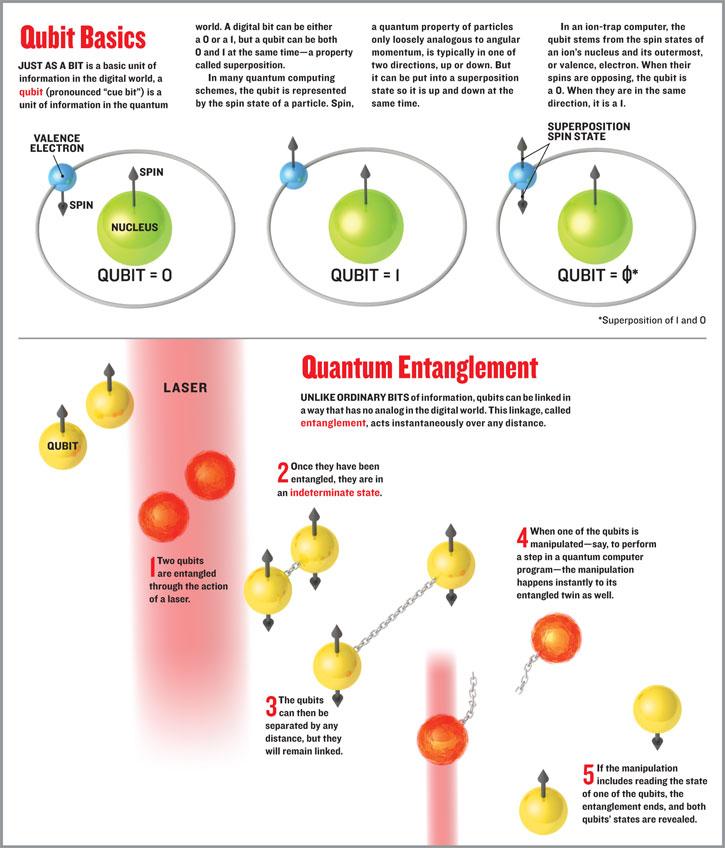 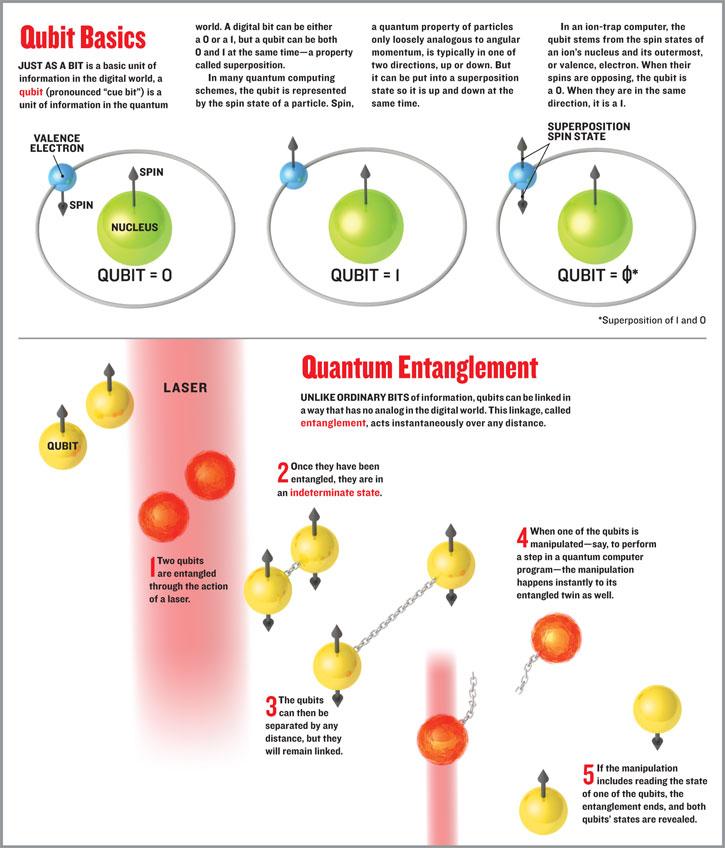 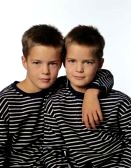 不然，編號必須沒有觀察上的意義！
意思是實驗結果與如何編號無關！
如此的話，實驗結果發生的機率在兩個電子互換後必須不變！
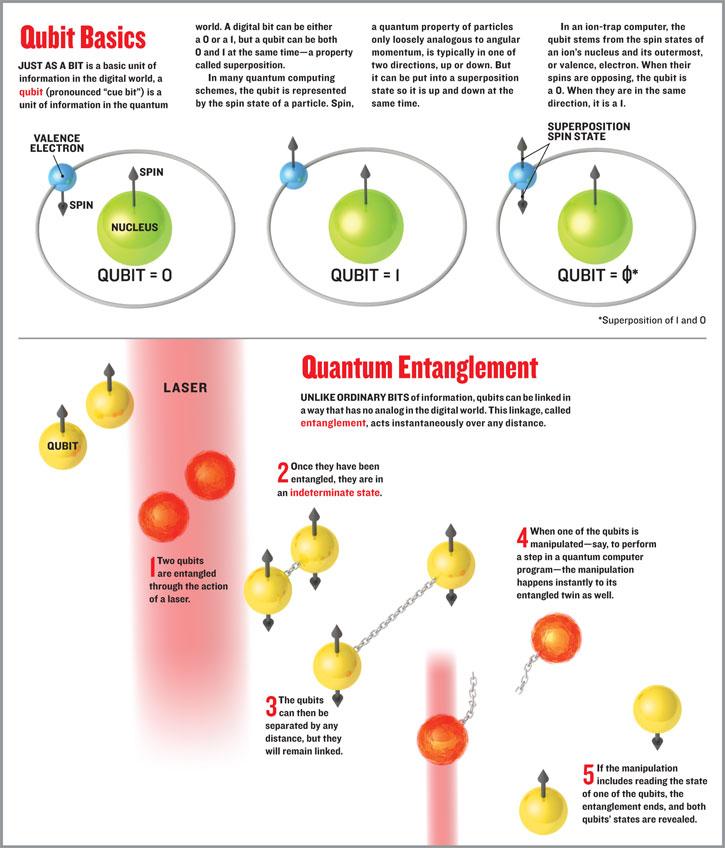 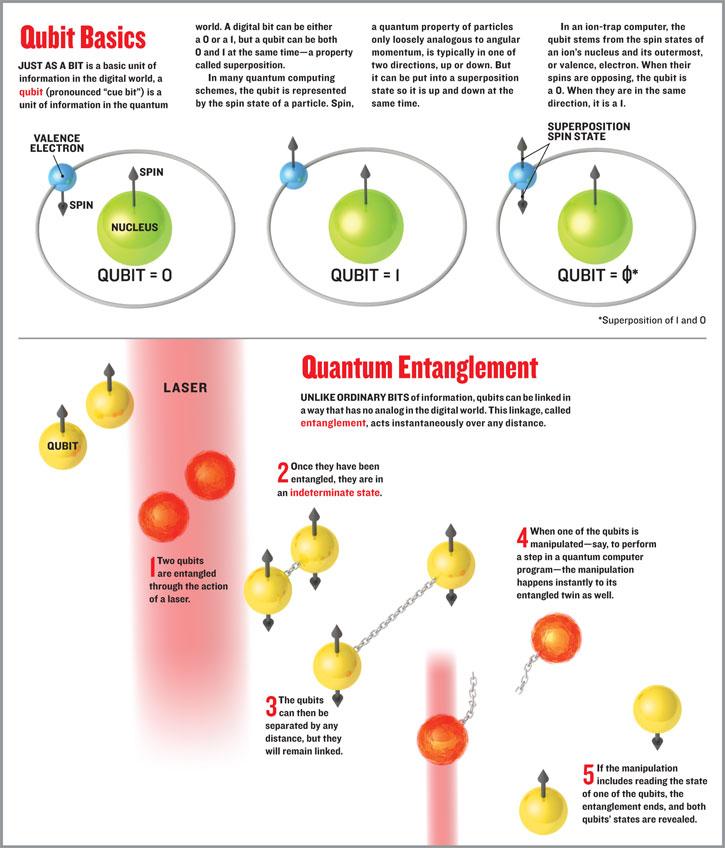 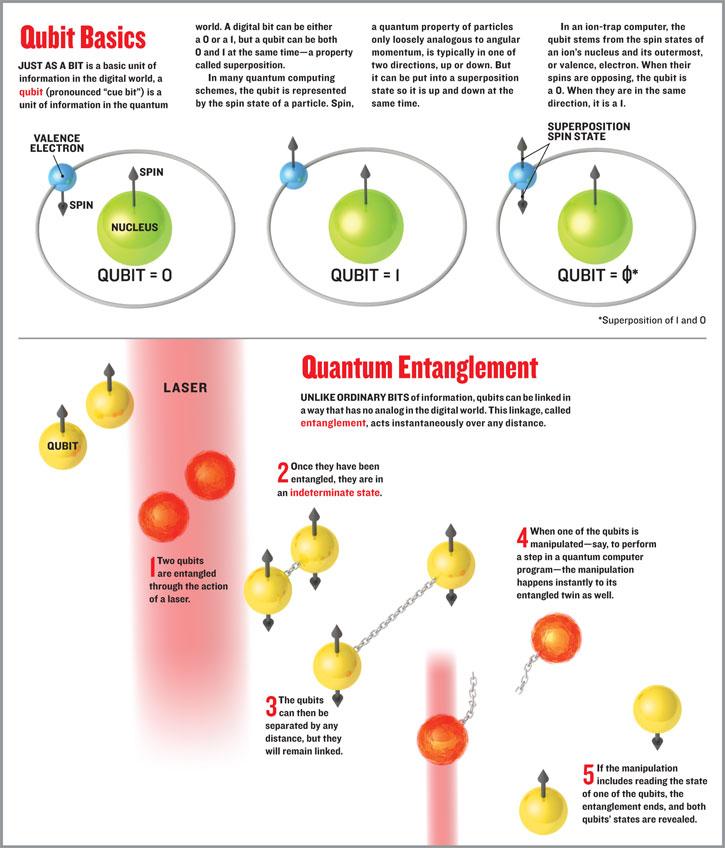 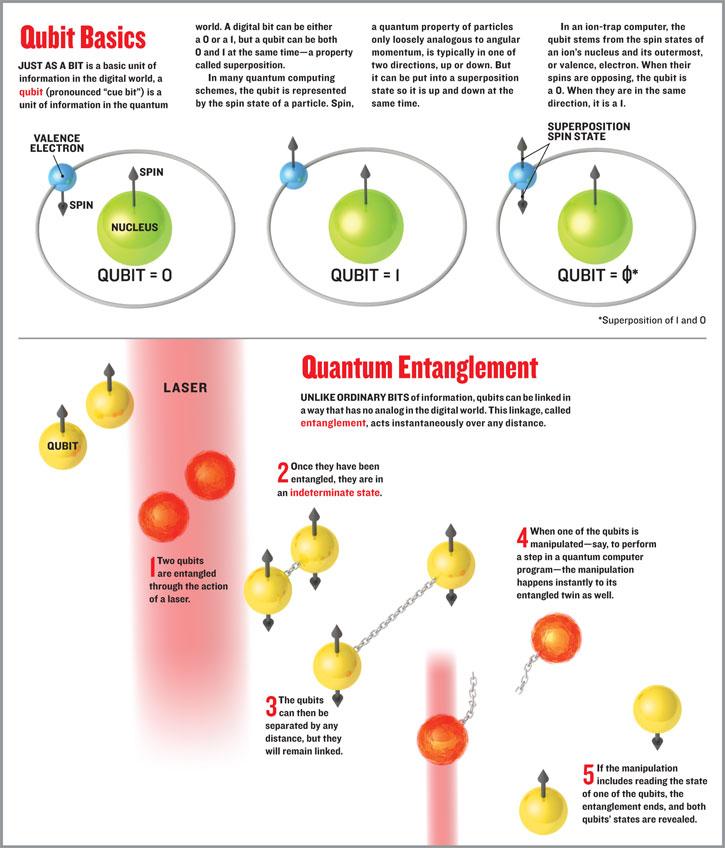 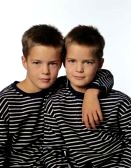 電子
電子
電子
電子
要不，末狀態不能編號，
但那就不會計算了！
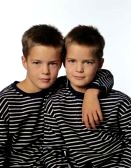 不然，編號必須沒有觀察上的意義！
意思是實驗結果與如何編號無關！
如此的話，實驗結果在兩個電子互換後必須不變！
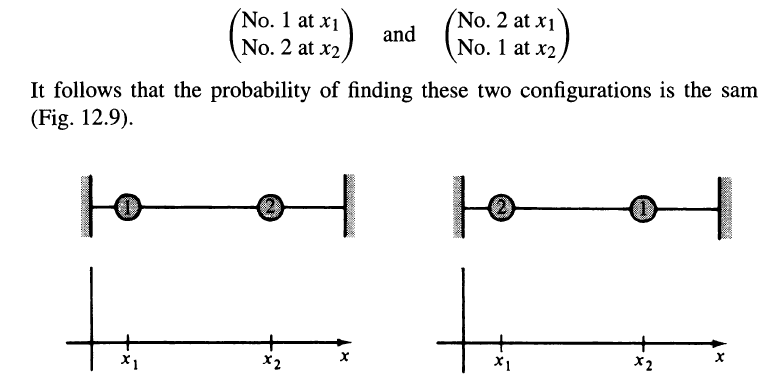 1
2
兩個粒子互換，等同將兩個位置及自旋數值互換：
若是全同粒子，以上兩個圖是完全無法分辨的！標籤是人工加上去的。
有關的測量，在交換後與交換前結果必須相同！
如此則機率、也就是波函數的絕對值，在粒子數值交換後必須永遠等於交換前。
因此全同粒子能存在的狀態的波函數，必須加上上述這個額外條件，理論才合理。
不滿足此條件的波函數，不能採用！
要滿足這個條件，有兩種可能，這已為實驗所證實：
Symmetric
波函數不變，此粒子稱為波色子。
Anti-Symmetric
波函數多一個負號，稱為反對稱，注意機率依舊不變，此粒子稱為費米子。
這稱為對稱性原則。
若多粒子的波函數一定滿足以上條件，實驗結果自然就與粒子的標籤無關了。
能寫下其他不對應於現實的波函數，必須視為波函數語言的先天缺憾，
條件必須外加，才能使波函數對應於現實。不滿足的不對應於現實。
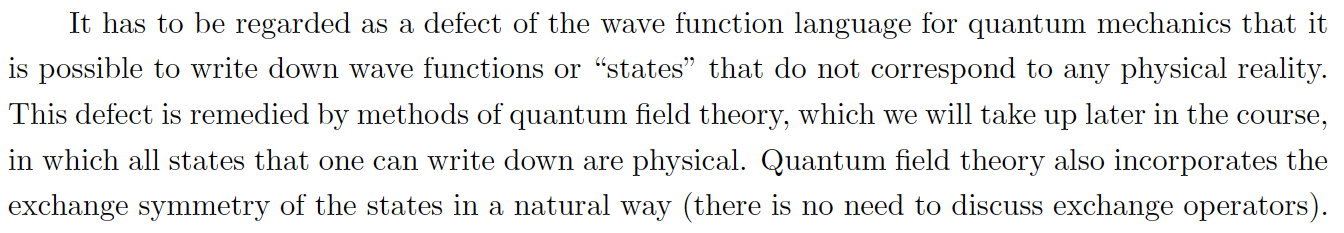 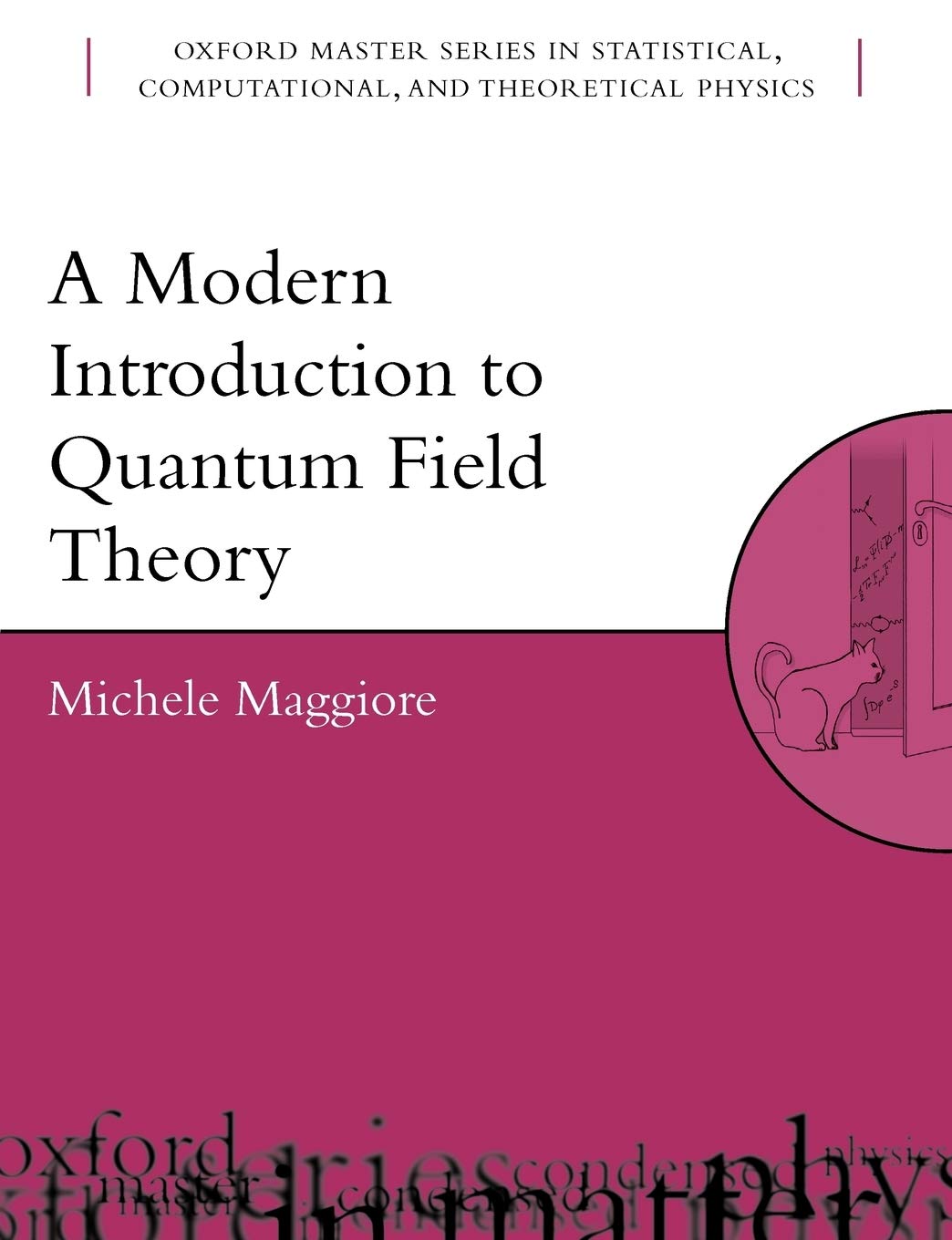 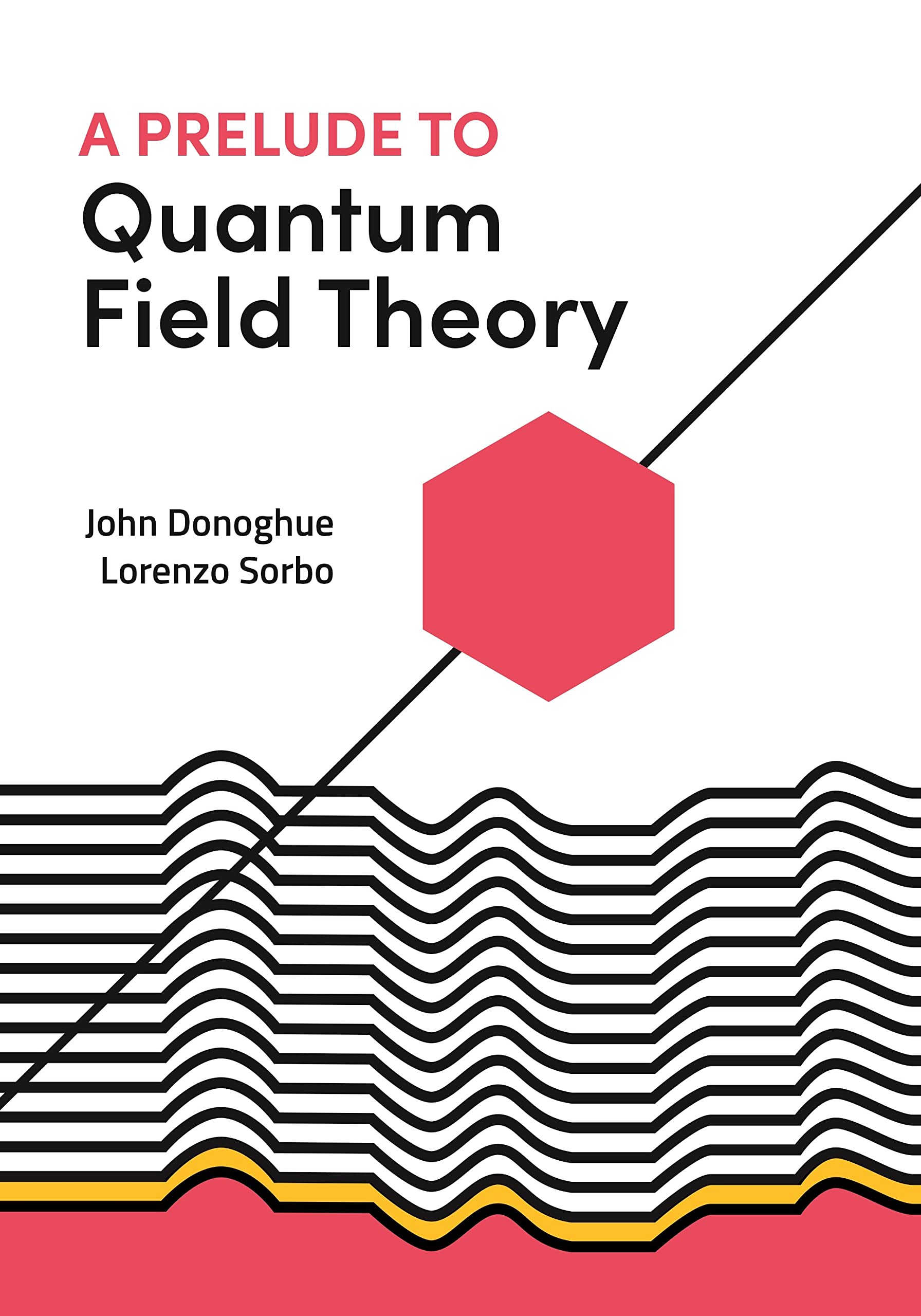 基本粒子物理的量子場論可以證明自旋是整數的粒子是波色子。
自旋是半整數的粒子是費米子。電子是費米子！
這可以說是相對論原則加上量子力學原則後，理論必須的結果！
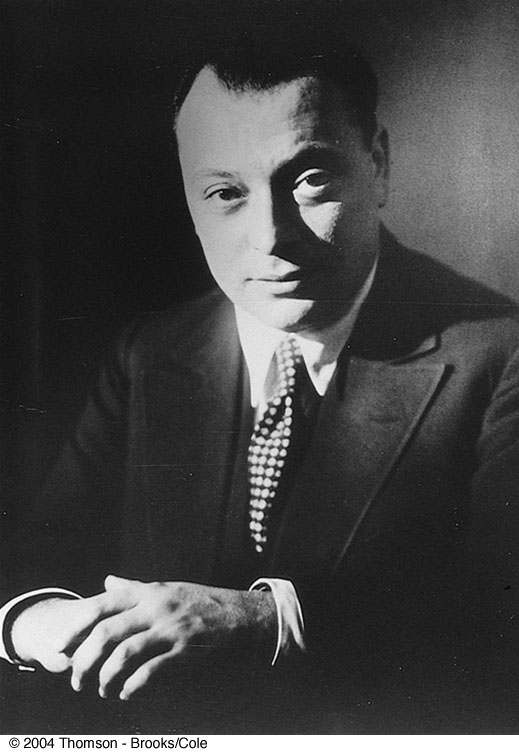 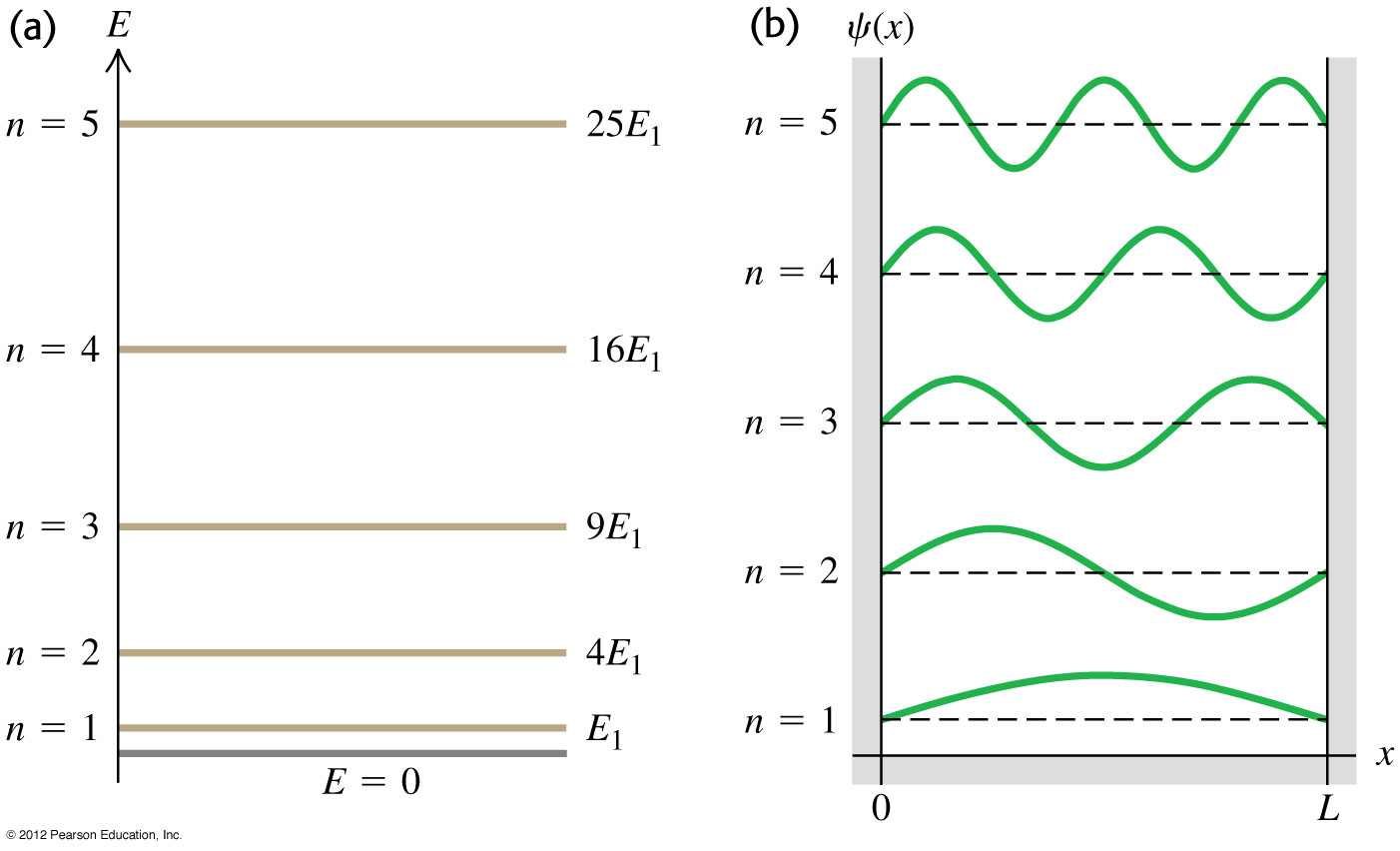 電子是費米子，將兩個電子位置數值互換時，多一負號。
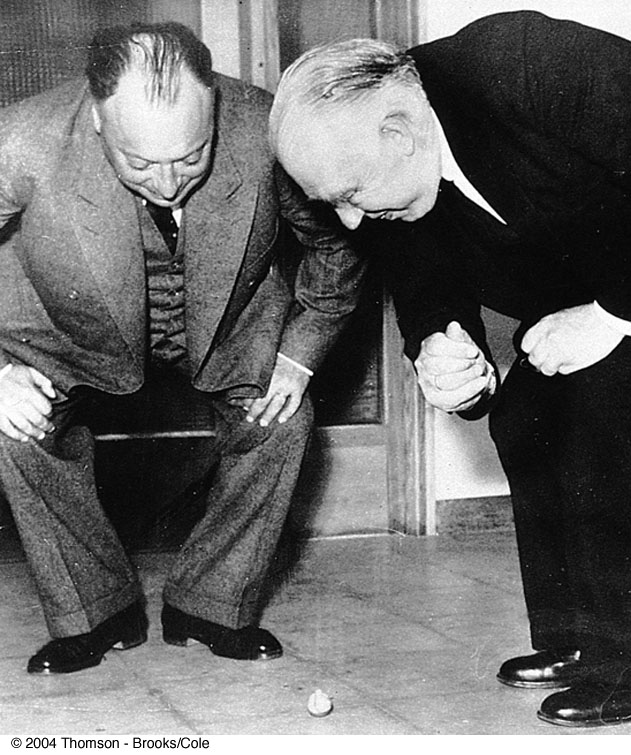 因此波函數必須為零。
任兩電子不能存於同一量子態！
Pauli Exclusion Principle (1925)
可以證明，能量的本徵態也會滿足對稱性原則！
事實上任何合理的物理量的的本徵態都會滿足對稱性原則！
請參考Gasiorowicz 13-2
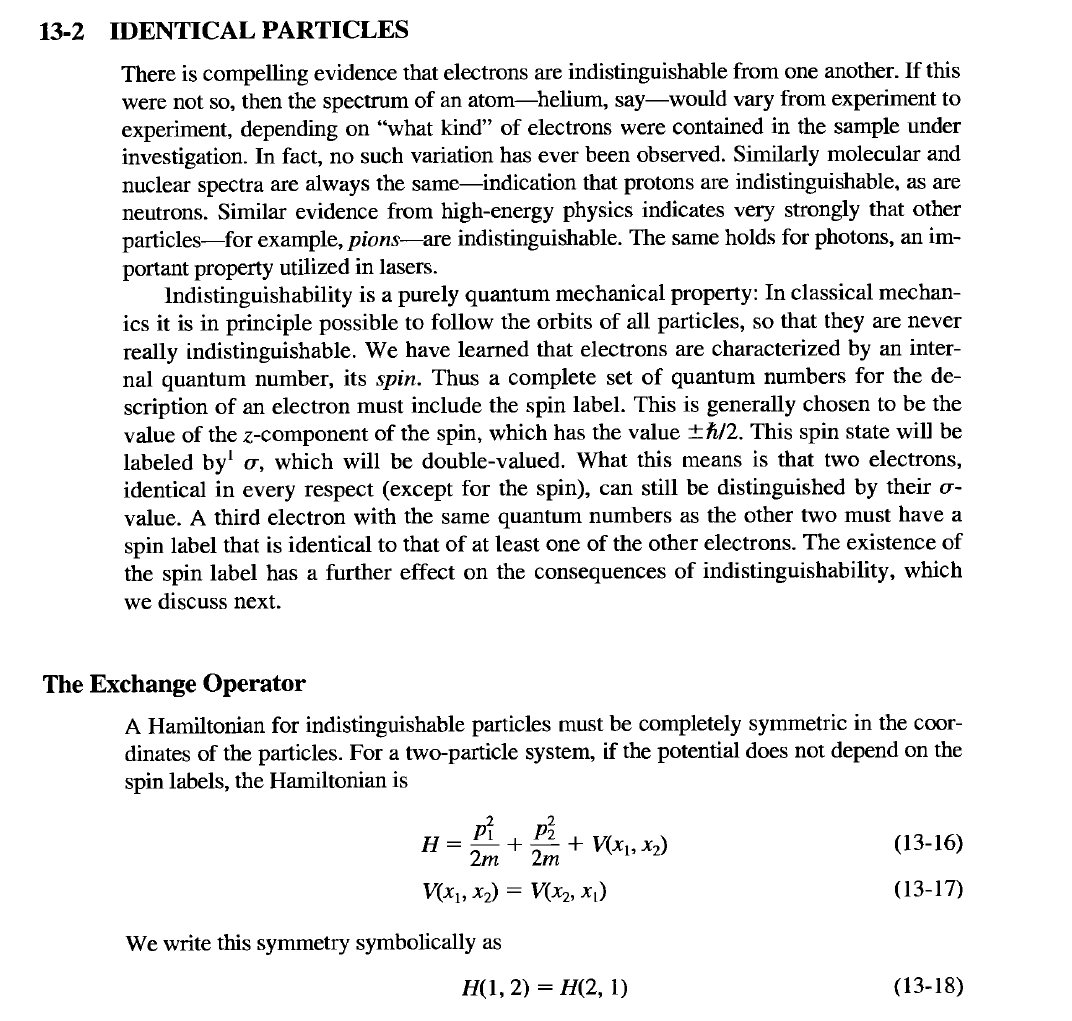 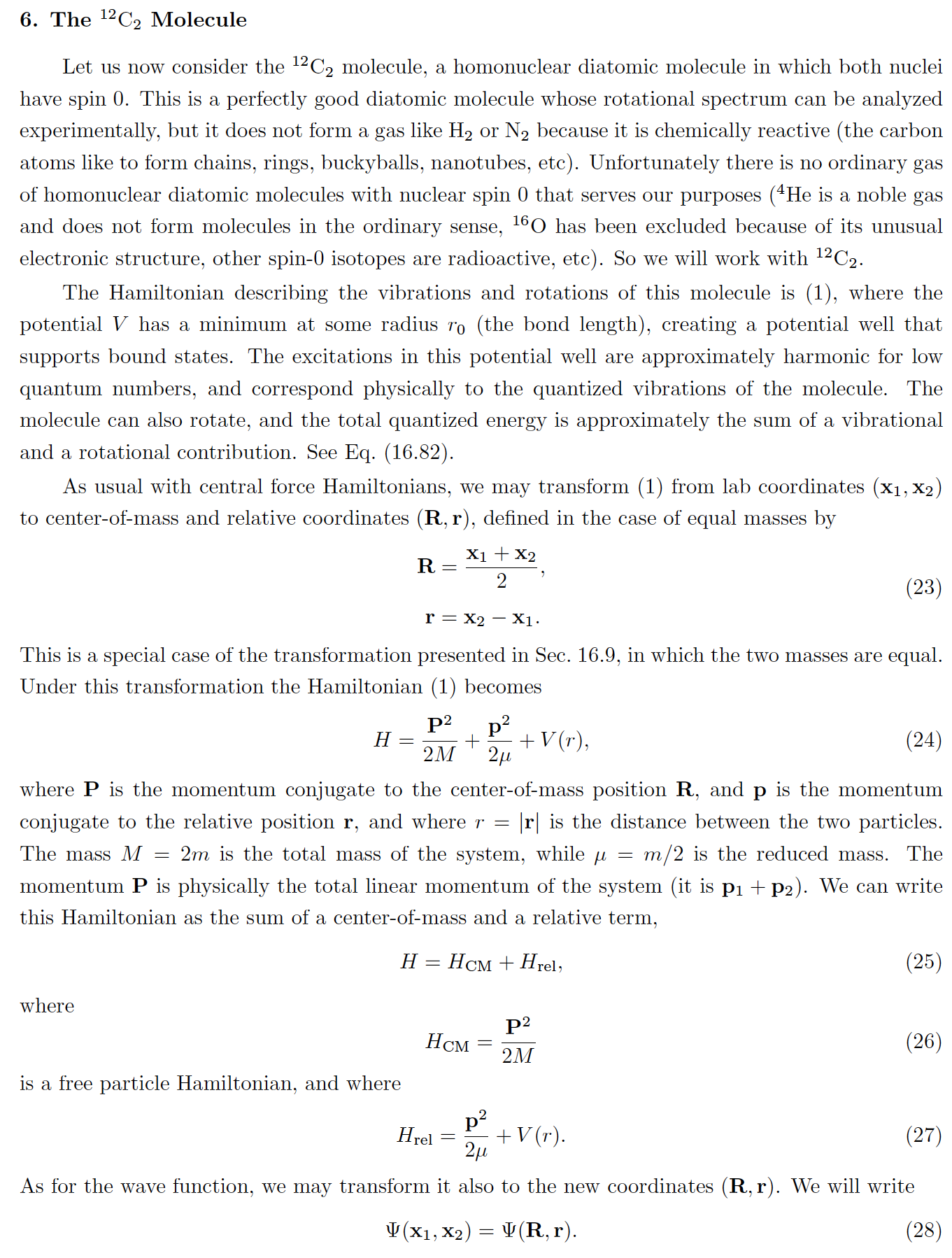 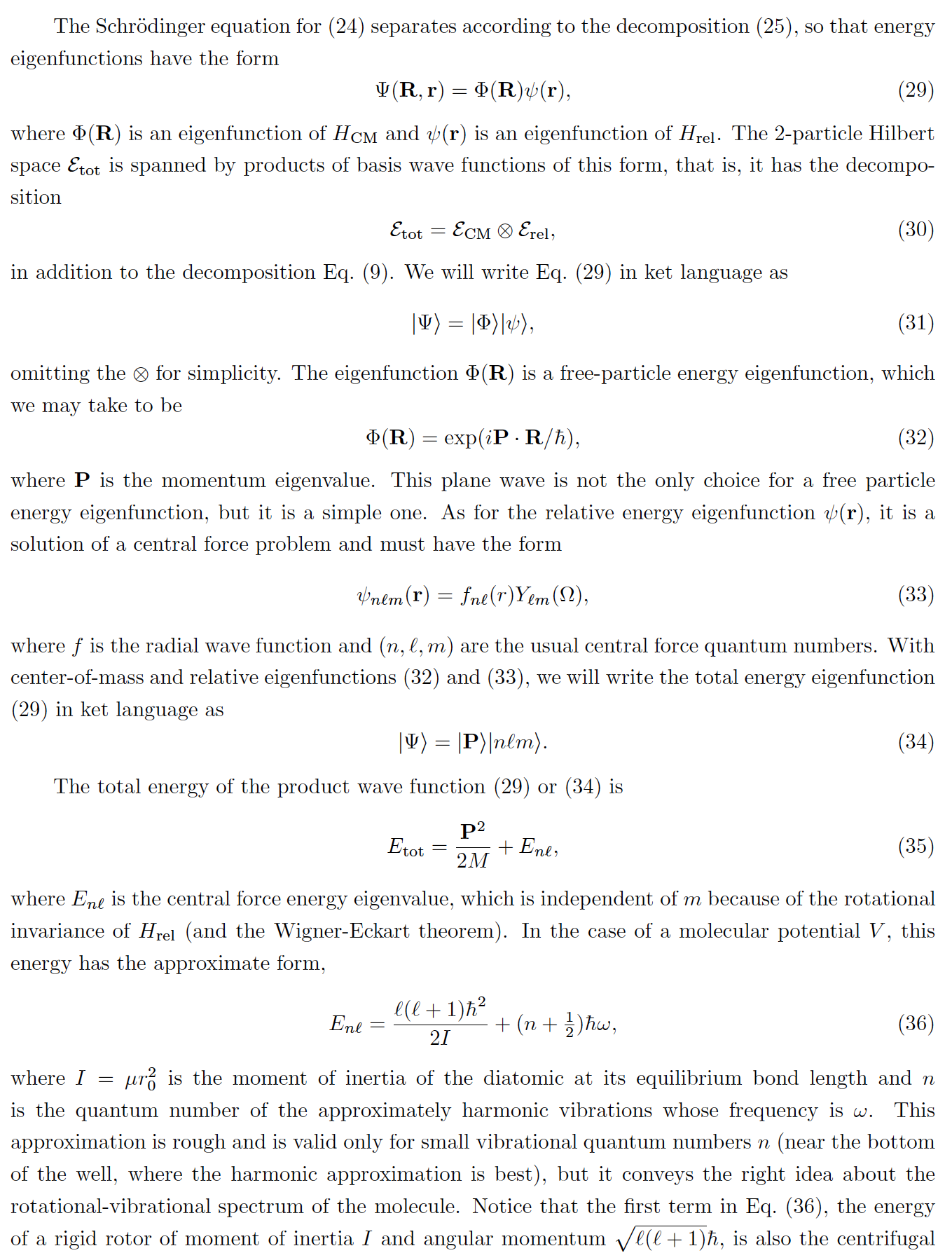 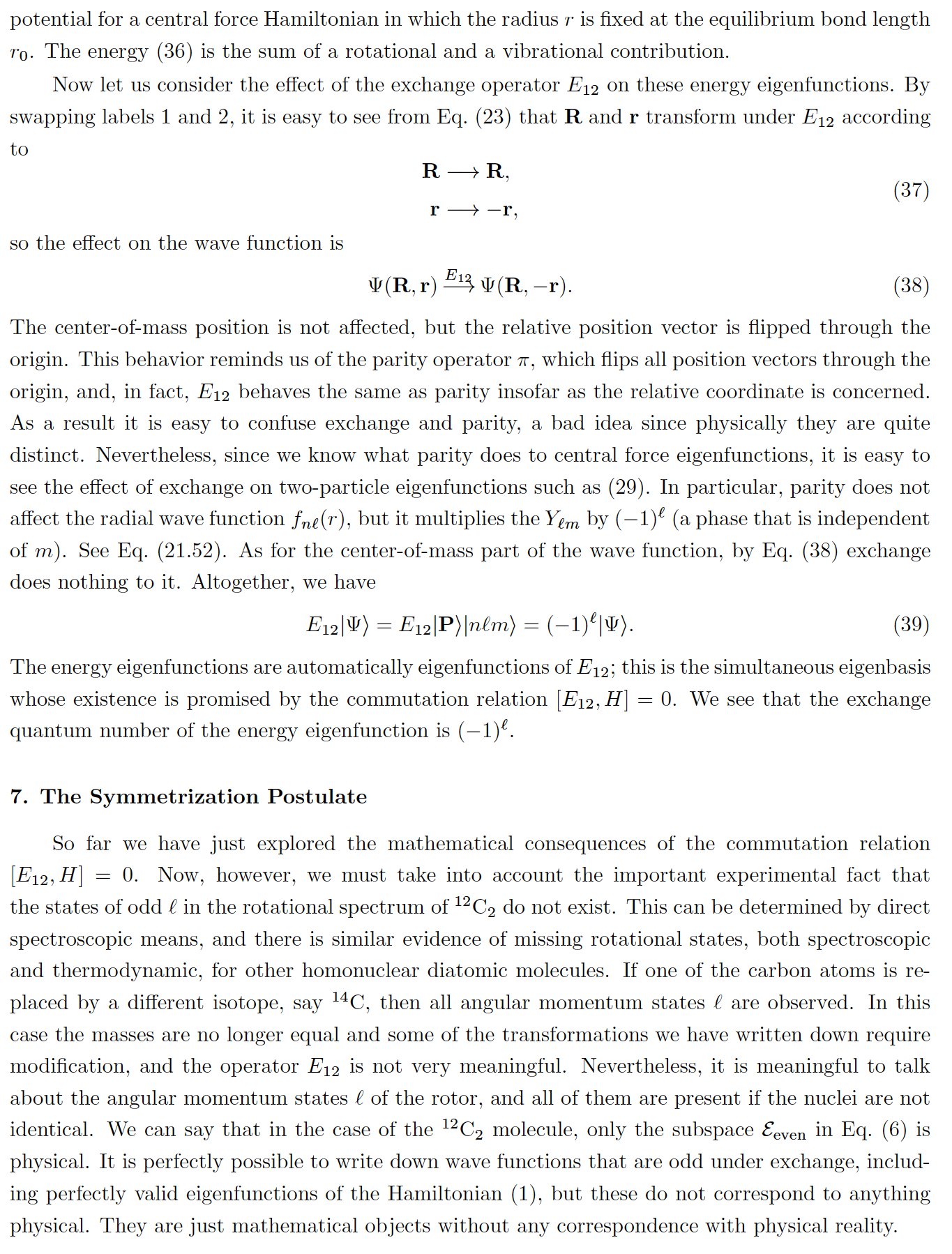 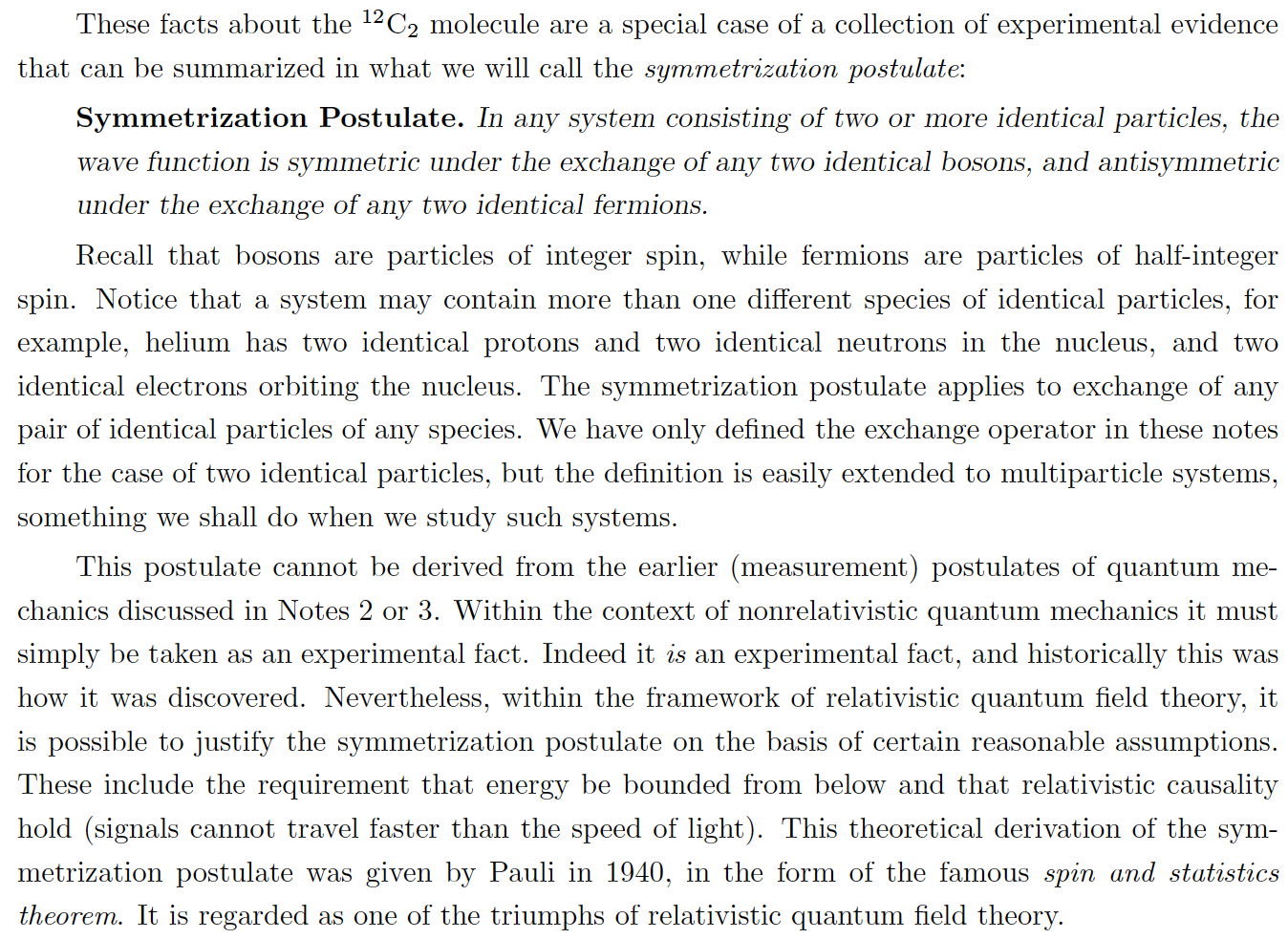 回到我們兩顆靜止電子的例子：
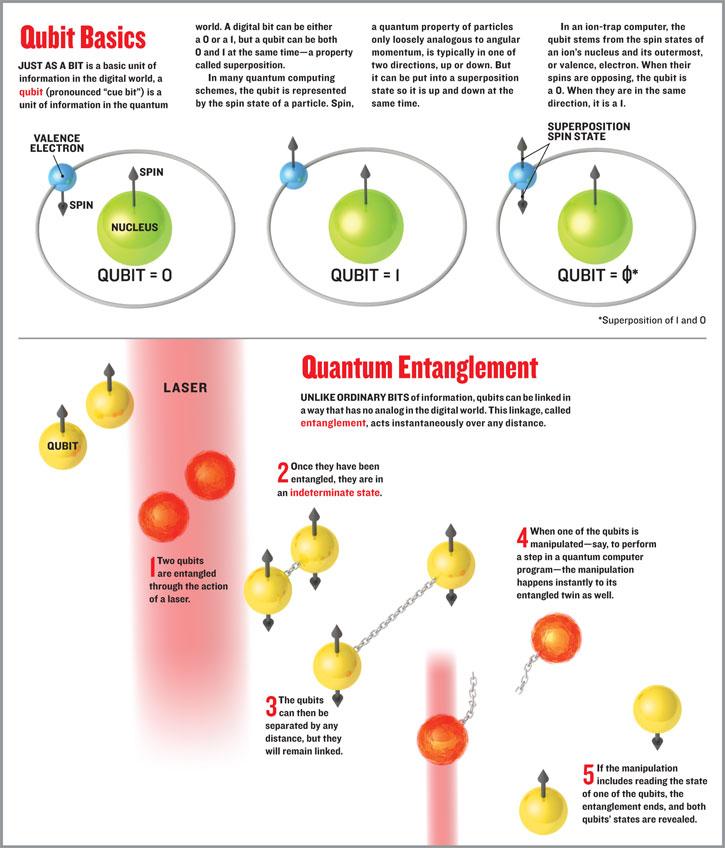 兩個電子互換時，波函數與自旋狀態的乘積必須變號：
如果兩個電子近乎靜止，那波函數可以忽略，
兩個電子互換時，自旋狀態必須變號：
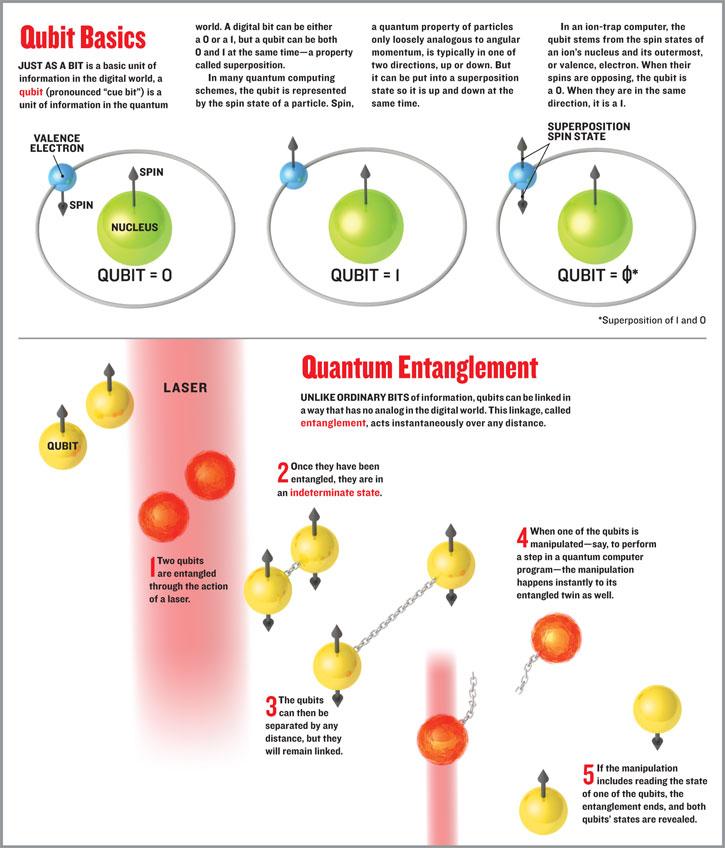 但若是兩者的線性組合就可以！
費米子V
波色子 X
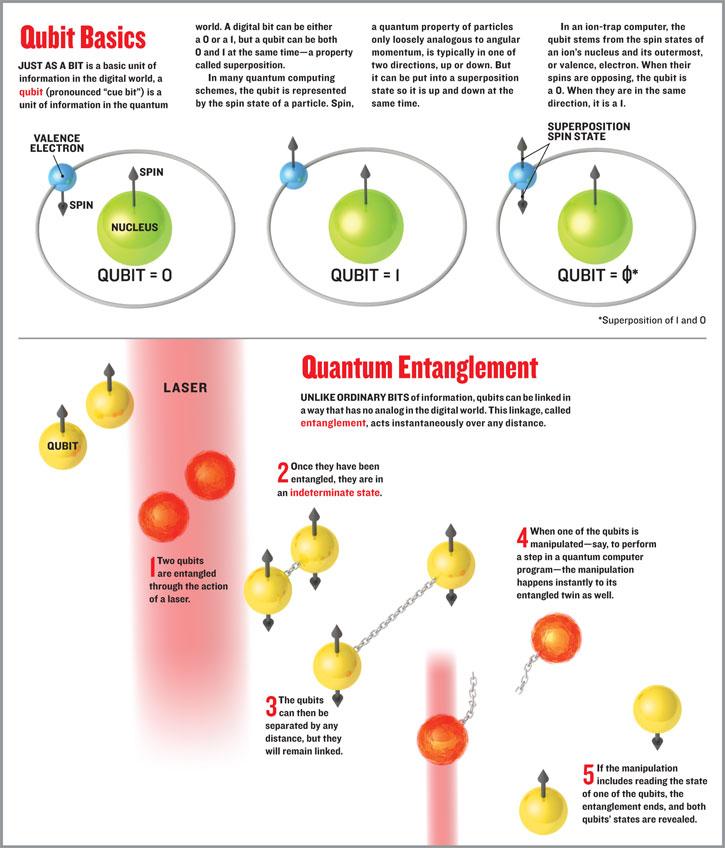 這組合，稱反對稱組合才是此狀態的正確描述！
這反對稱線性疊加才是此末狀態的正確描述！
這就非常類似雙狹縫干涉，是兩個波函數疊加：
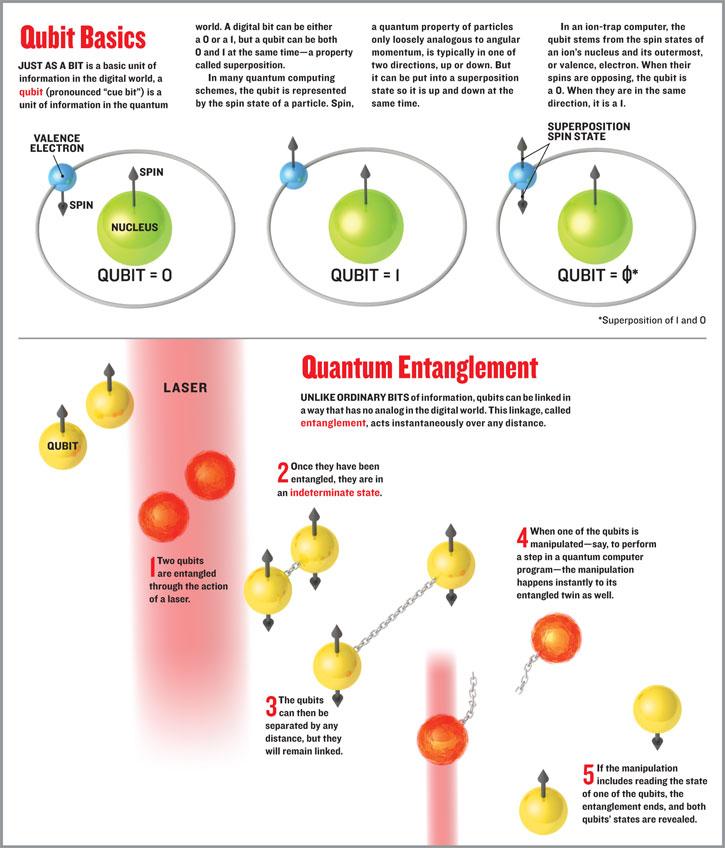 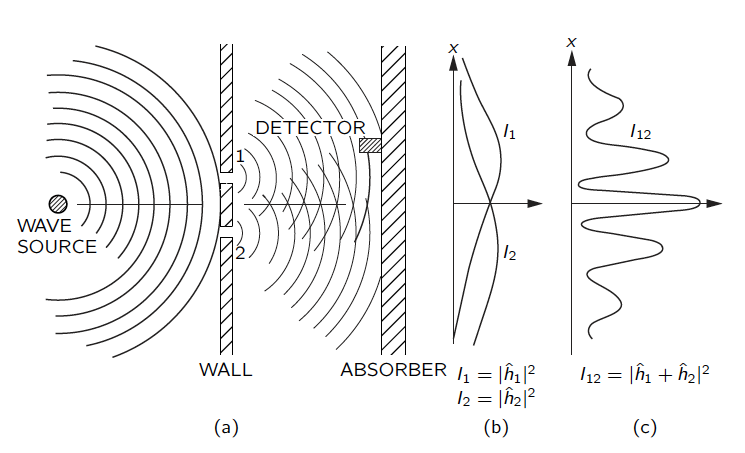 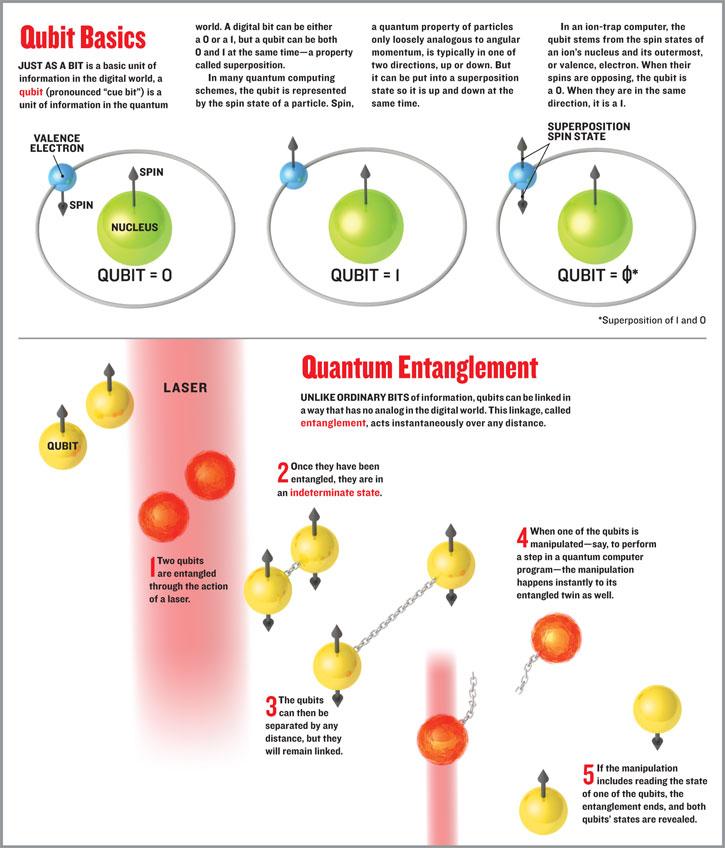 兩個可能性的振幅就必須疊加相減。平方後就是發生的機率。
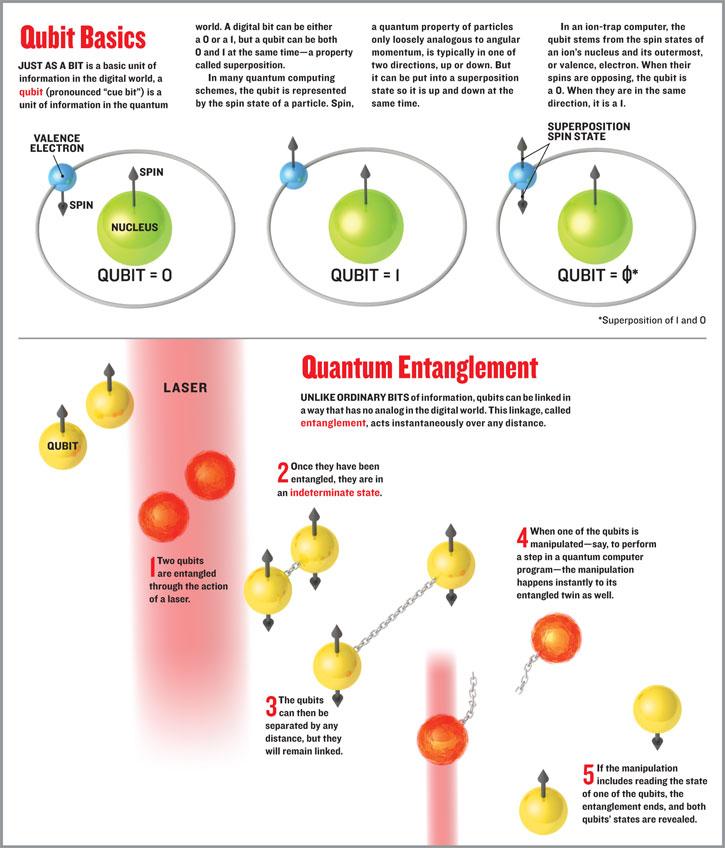 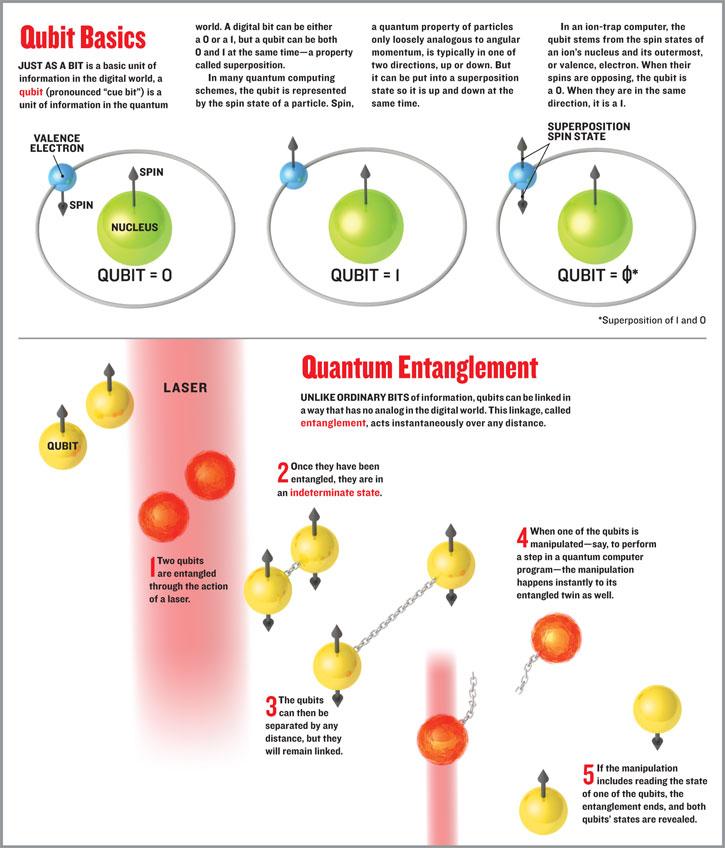 互換前後機率不變。
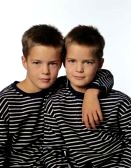 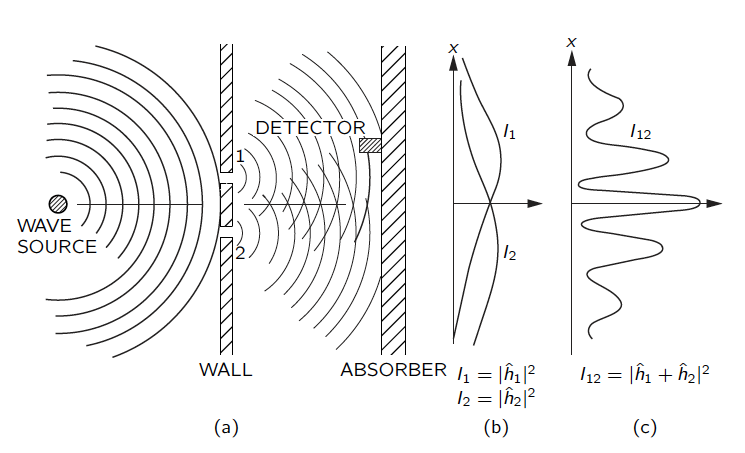 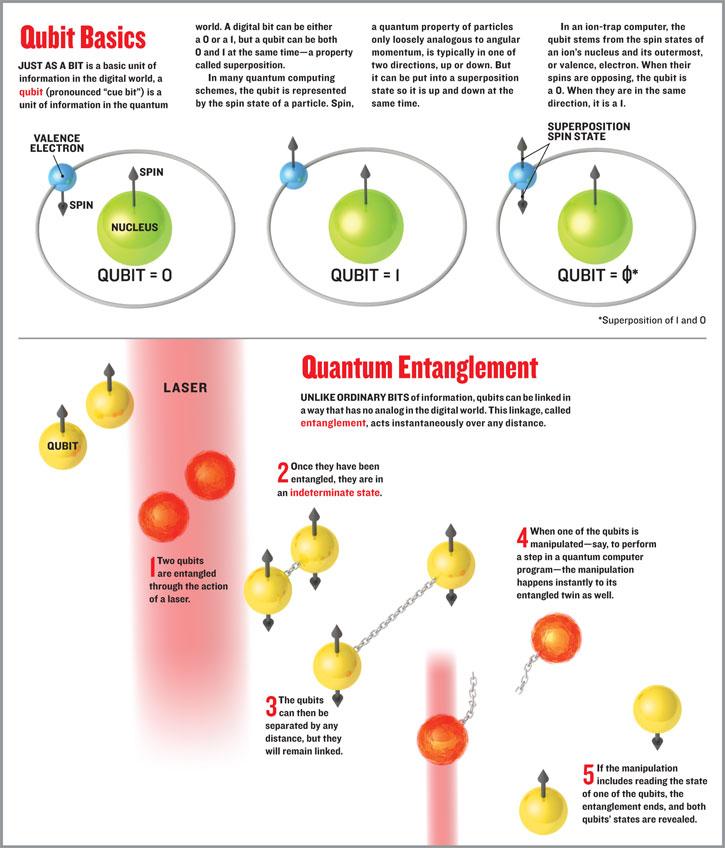 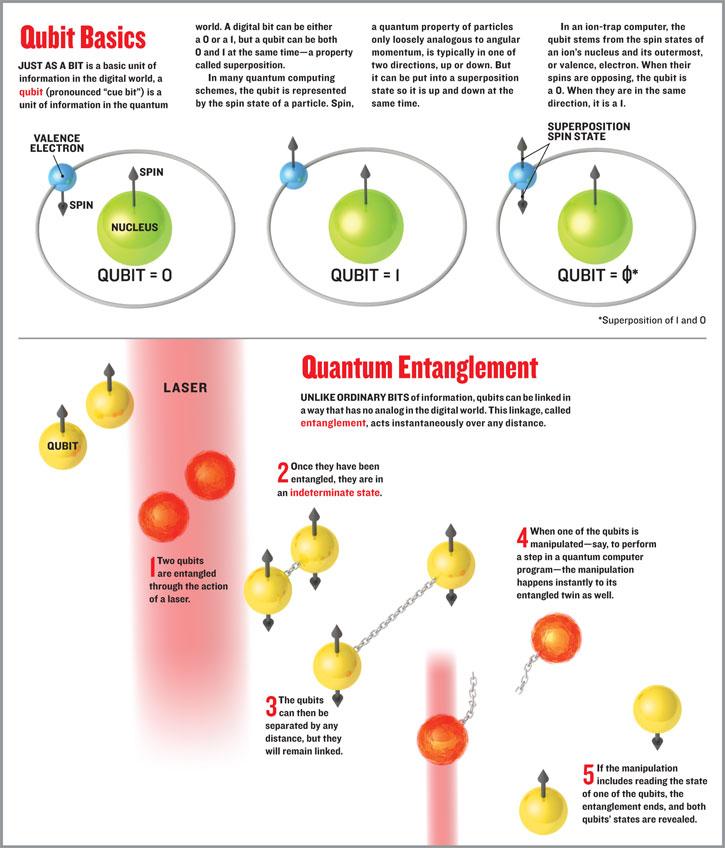 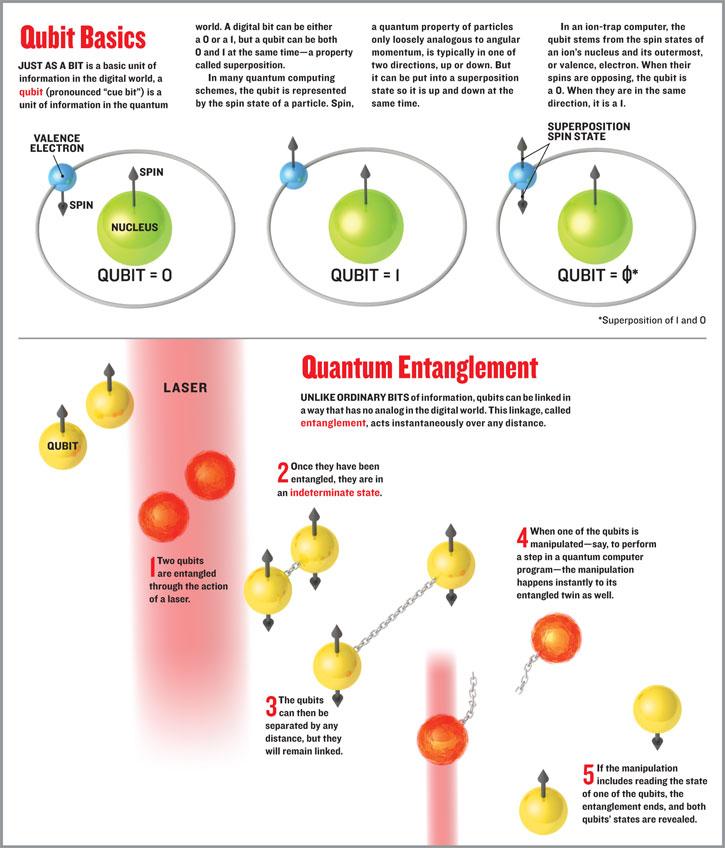 兩個電子的自旋狀態是一個四維空間。
但他們都不是合法可以採取的狀態。
反對稱組合可以：
有三個對稱的組合，但電子是費米子，就無法採取。
但若有空間波函數，就有機會。
這三個對稱化的自旋態，事實上是總自旋為1的狀態！
反對稱化的自旋態，事實上是總自旋為0的狀態！
以上手續可以推廣到位置波函數：從任一個雙粒子波函數出發：
這個程序稱為對稱化。
對稱化後的波函數才是對稱的：
這個程序稱為反對稱化。
反對稱化後的波函數才是反對稱的：
兩種情況下，機率密度在粒子互換後都是不變的！
這兩種狀態才是兩個全同電子可能存在的狀態！
前者適用於波色子，後者適用於費米子。
這樣的方法很容易擴展到粒子數大於2的情況：
就是將所有可能互換形成的波函數都加起來，結果自然是對稱的！
驗證：任意兩個粒子互換，波函數是不變的！
這就稱為對稱化，波色子量子系統必定得選擇對稱化後的狀態。
反對稱程序可以推廣到到3個粒子的情況：
驗證：任意兩個粒子互換，波函數變號！
稱為反對稱化，費米子量子系統必定得選擇反對稱化後的狀態。
但這樣的符號比較複雜，原則上可行，粒子多了就很難用。
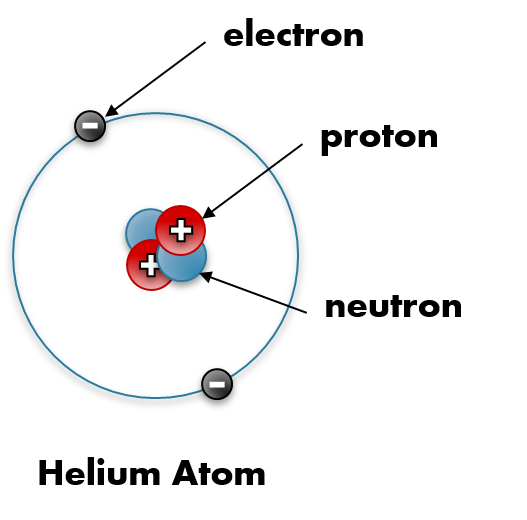 氦原子核，將給周圍的電子如同氫原子核一樣的庫倫位能。
因此，電子能態就完全如同氫原子，只要代入新的原子核電量。
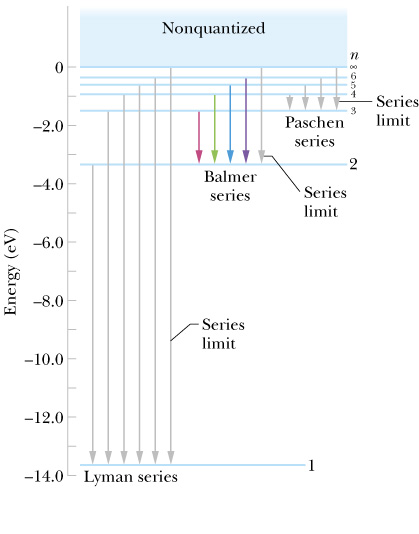 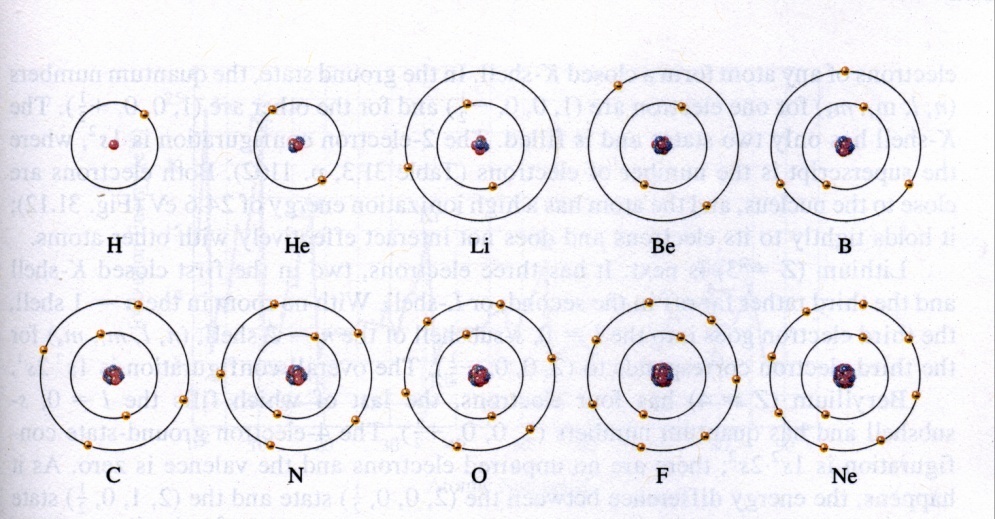 氦原子可以說是最簡單的多電子系統！
原子中的電子，會一個一個由最低的能階向上一一配置！
基態時，兩電子在同一個軌道基態上，自旋必須一個向上、一個向下。
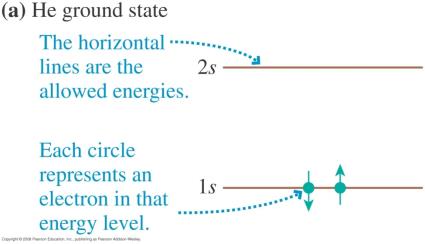 激發態就是電子跳到較高的能態。
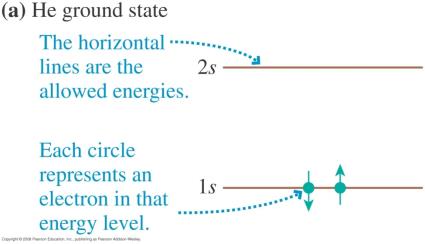 以上圖像的前提是忽略電子與電子之間的庫倫力！電子的定態沒看到彼此。
而且波函數還必須考慮電子的費米全同性。
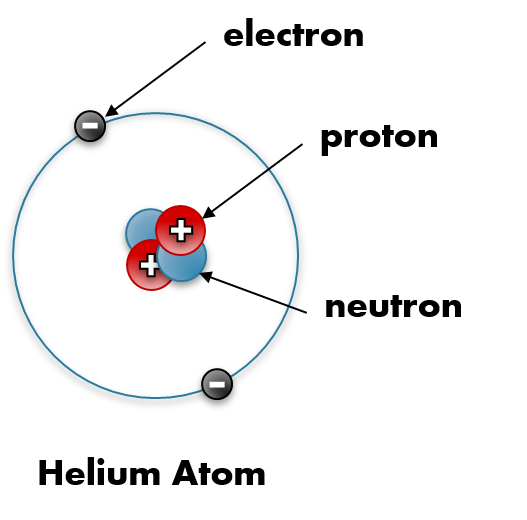 將電子彼此的靜電位能視為微擾處理。
在微擾的第零階，電子的確沒看到彼此。
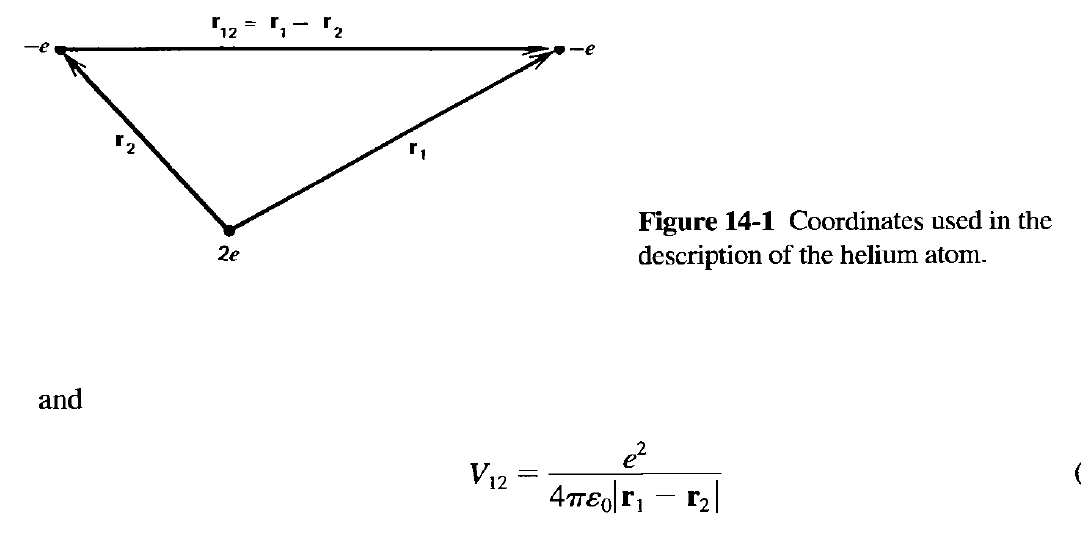 在微擾的第零階，可以忽略電子的排斥力，電子沒看到彼此。
個別電子的能量本徵值與波函數如同氫原子，只要代入氦原子核電量。
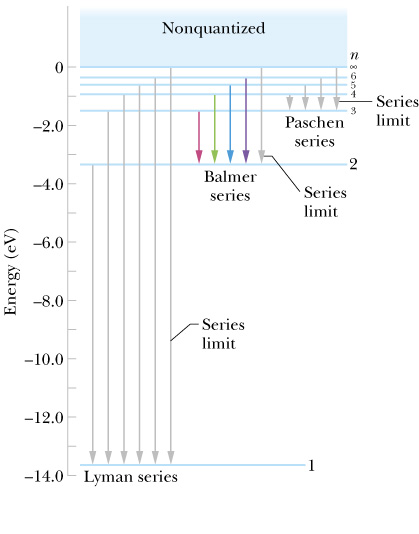 能量本徵值為個別電子能量的和：
氦原子核旁單一電子能量
這就是氦原子核旁電子的能階圖。
電子可以一個一個佔據不同的能態。
雙電子氦原子能量
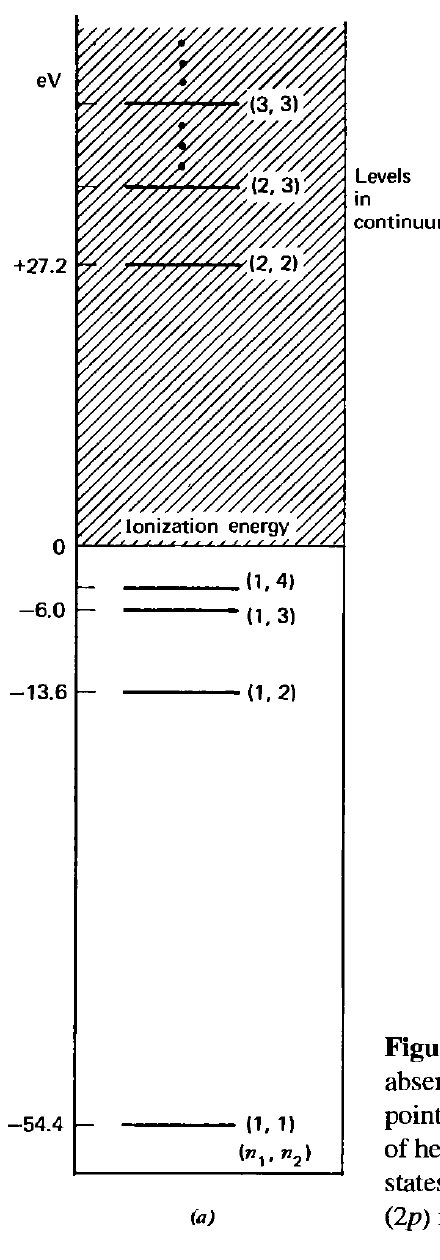 氦原子核旁單一電子能量
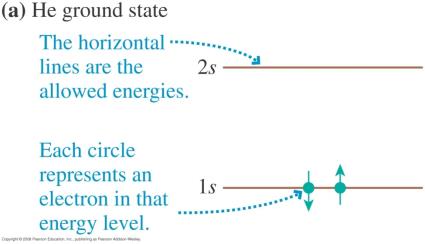 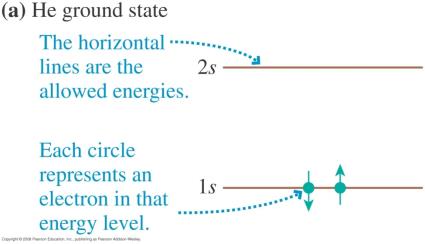 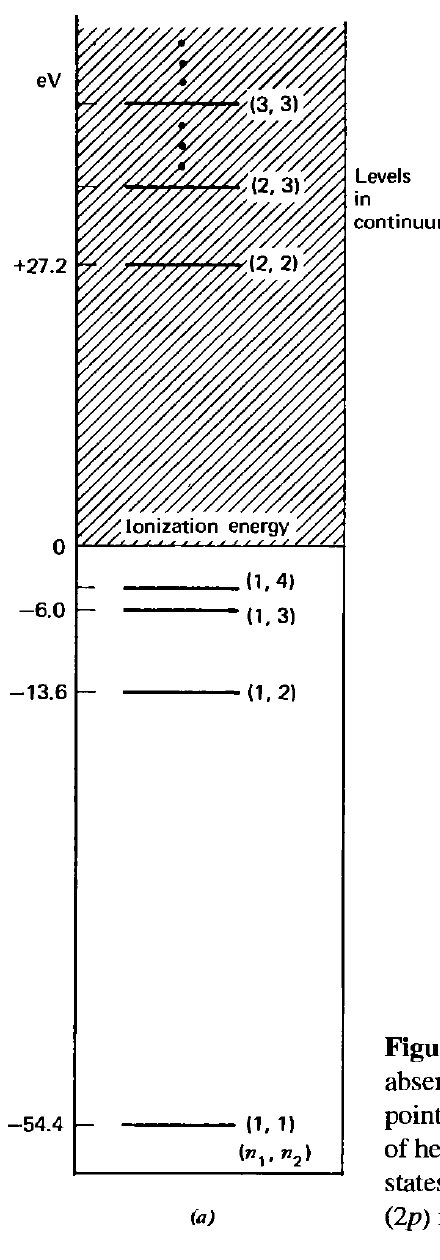 氦原子的游離，只要一個電子到達無限遠即可！
氦原子激發態的能階與氫原子樣式完全相同。
例如
表現在吸收光譜上，就是共振 resonance。
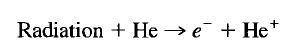 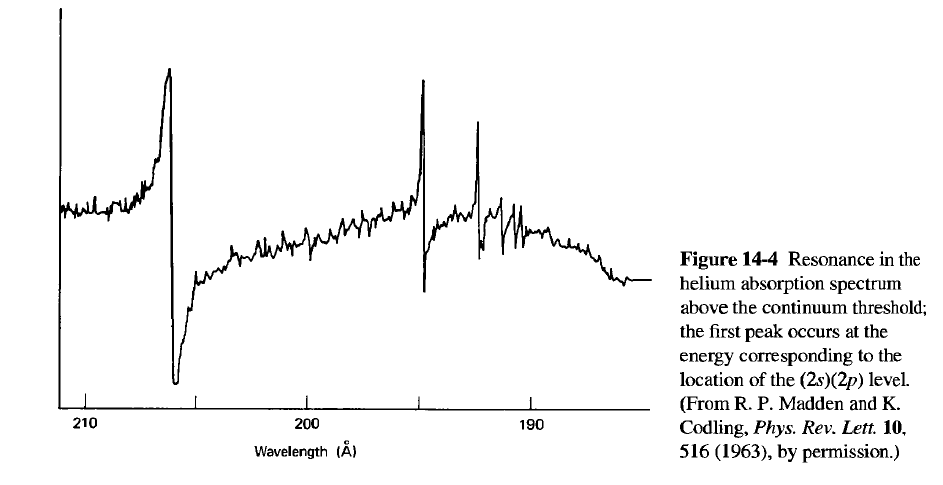 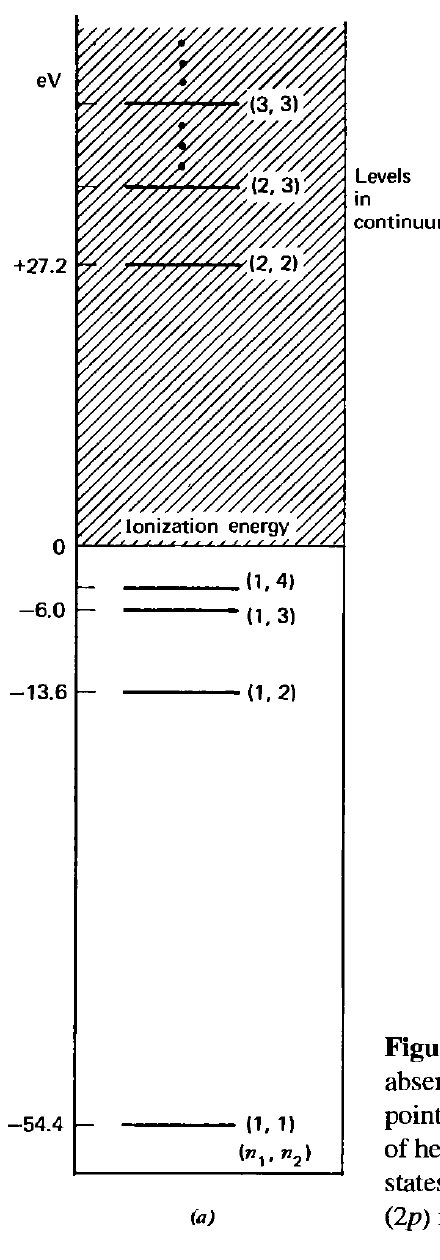 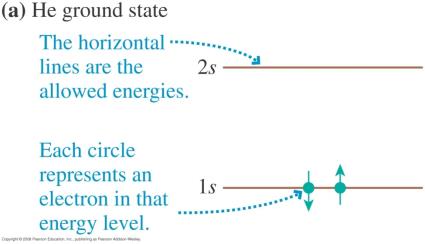 電子應該一個自旋向上、一個自旋向下，因此自然的猜想：
能量中不包含自旋，因此總波函數等於空間波函數乘上自旋狀態：
但這個波函數顯然不是反對稱的！
這裏空間波函數兩個粒子是互換對稱的，
我們必須反對稱化自旋的部分！
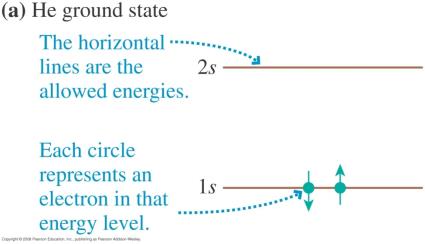 因此基態總波函數應該寫成：
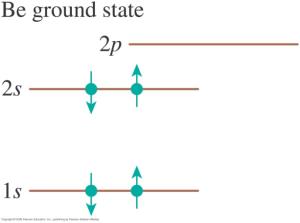 注意這適用於其他任何一個態填入兩個電子的情況。
兩個電子不只要自旋一上一下，自旋狀態得是反對稱的！
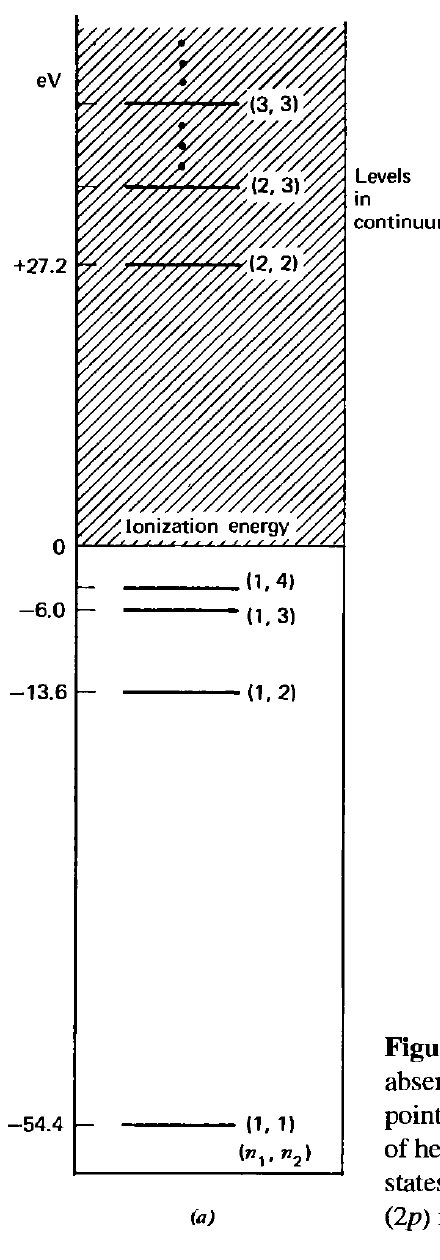 現在空間波函數是兩個不同波函數的乘積，！
但總波函數還是需要滿足反對稱性。最容易的做法是：
空間波函數與自旋波函數，必須一個是對稱，一個是反對稱！
類似基態：
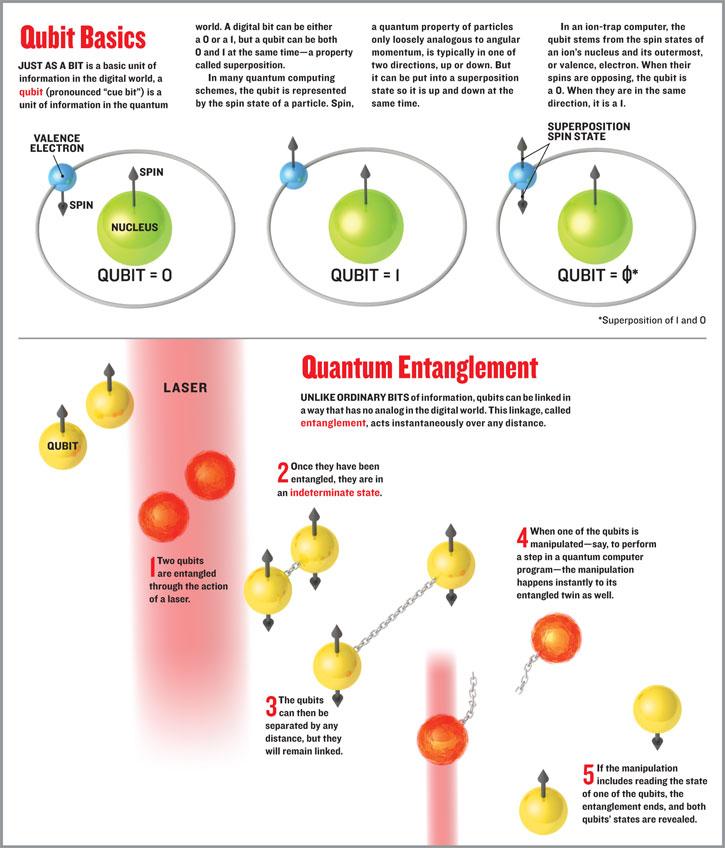 這一反對稱化的自旋態，事實上是總自旋為0的狀態！所以稱Singlet。
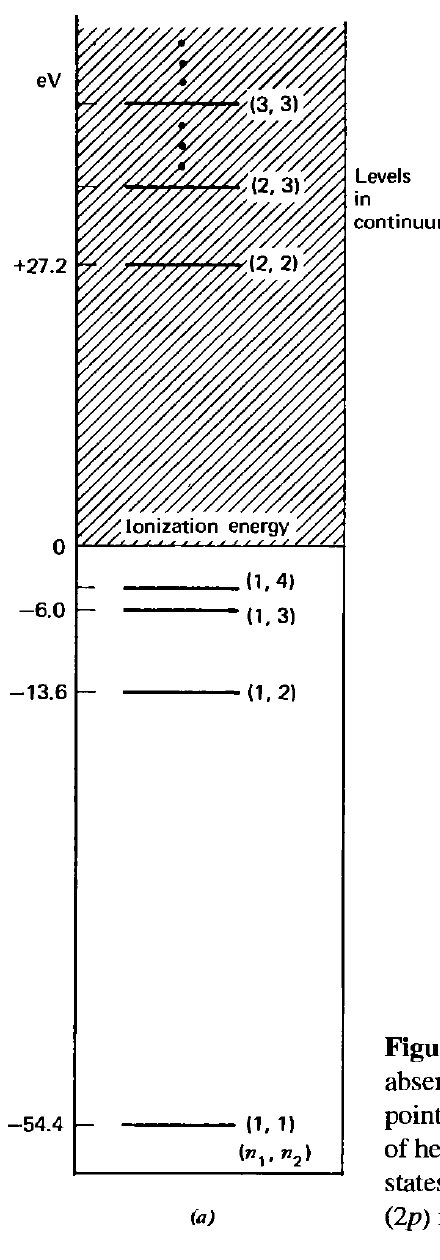 空間波函數也可以是反對稱的，那自旋波函數必須是對稱的：
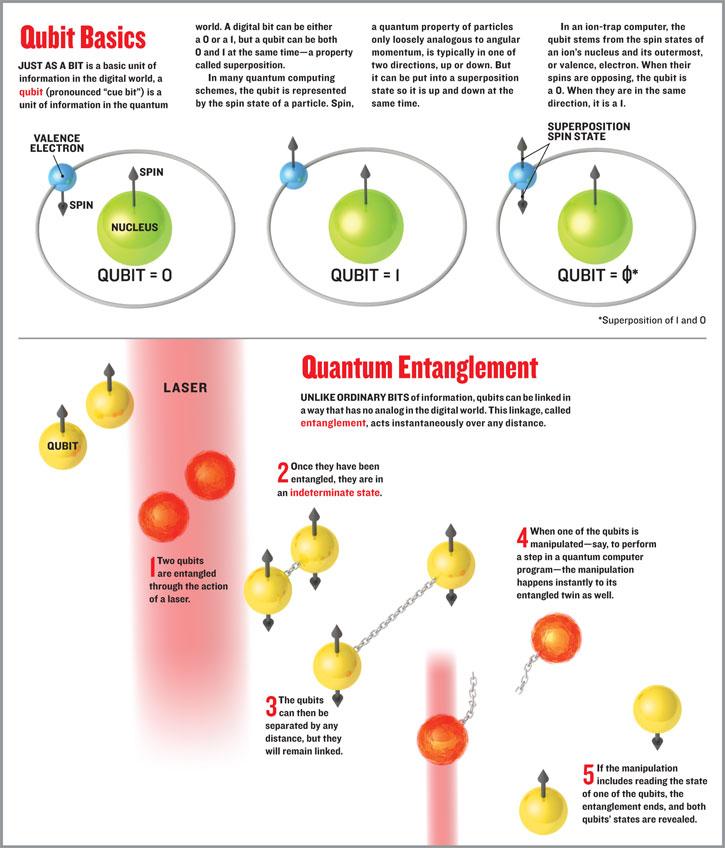 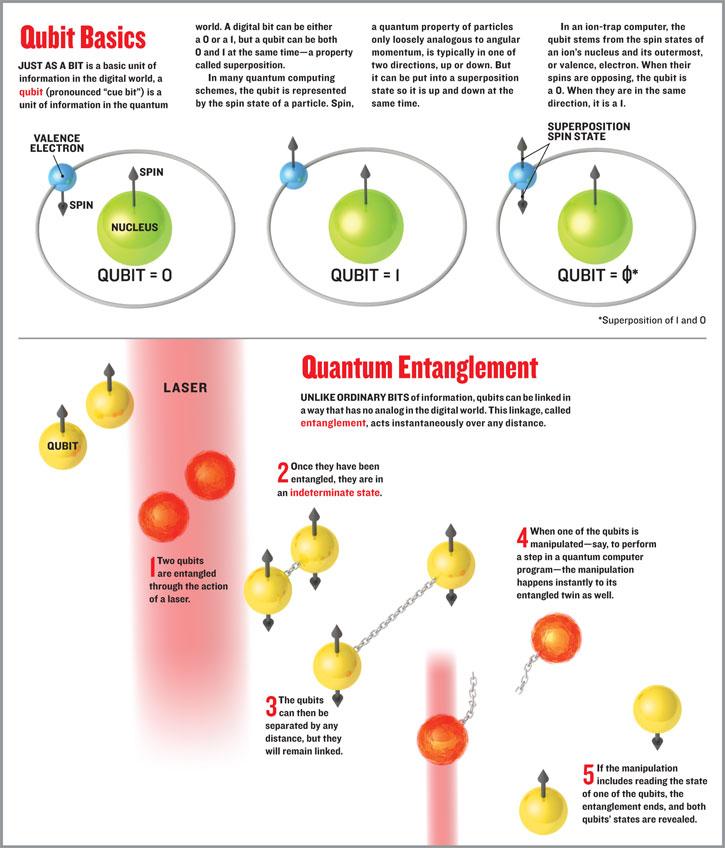 自旋狀態可以兩個都向上、或向下，也是對稱的。
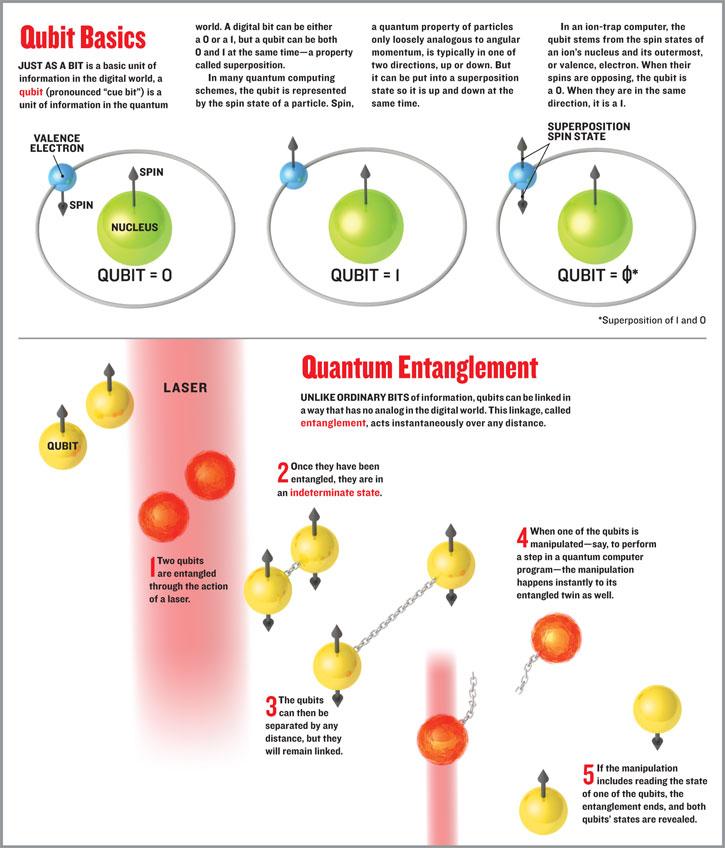 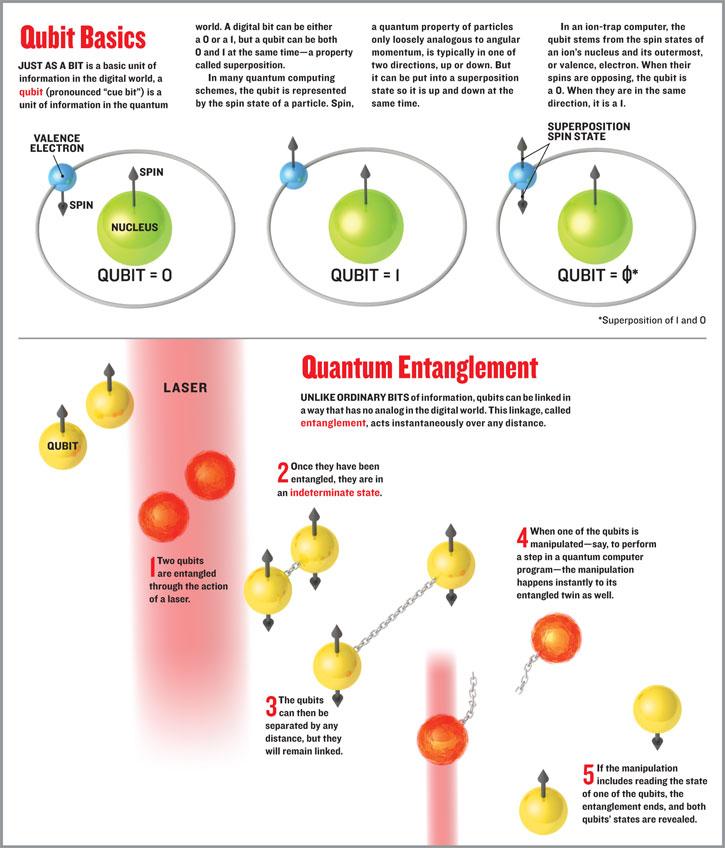 反對稱條件比不相容原理適用更廣。
令人驚訝的：自旋與軌道運動無作用，但卻連鎖在一起！
這三個對稱化的自旋態，事實上是總自旋為1的狀態！所以稱Triplet。
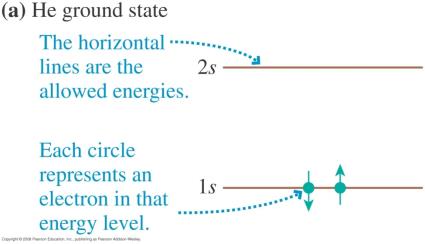 這一反對稱化的自旋態，事實上是總自旋為0的狀態！所以稱Singlet。
這三個對稱化的自旋態，事實上是總自旋為1的狀態！所以稱Triplet。
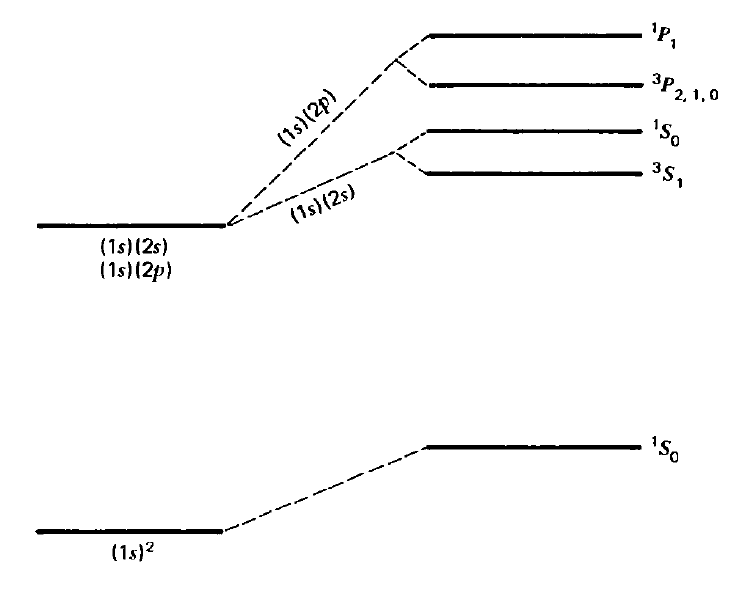 singlet
triplet
singlet
triplet
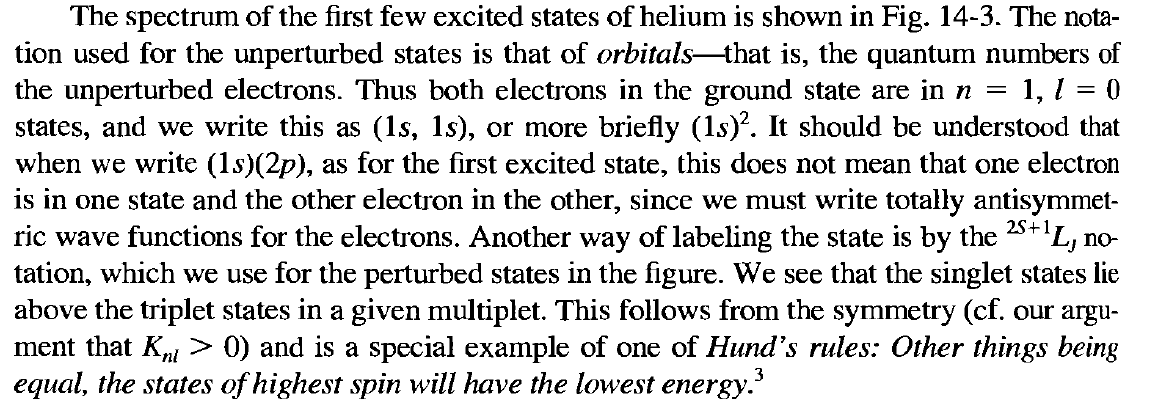 簡併將被電子彼此的排斥力作為微擾所破壞。
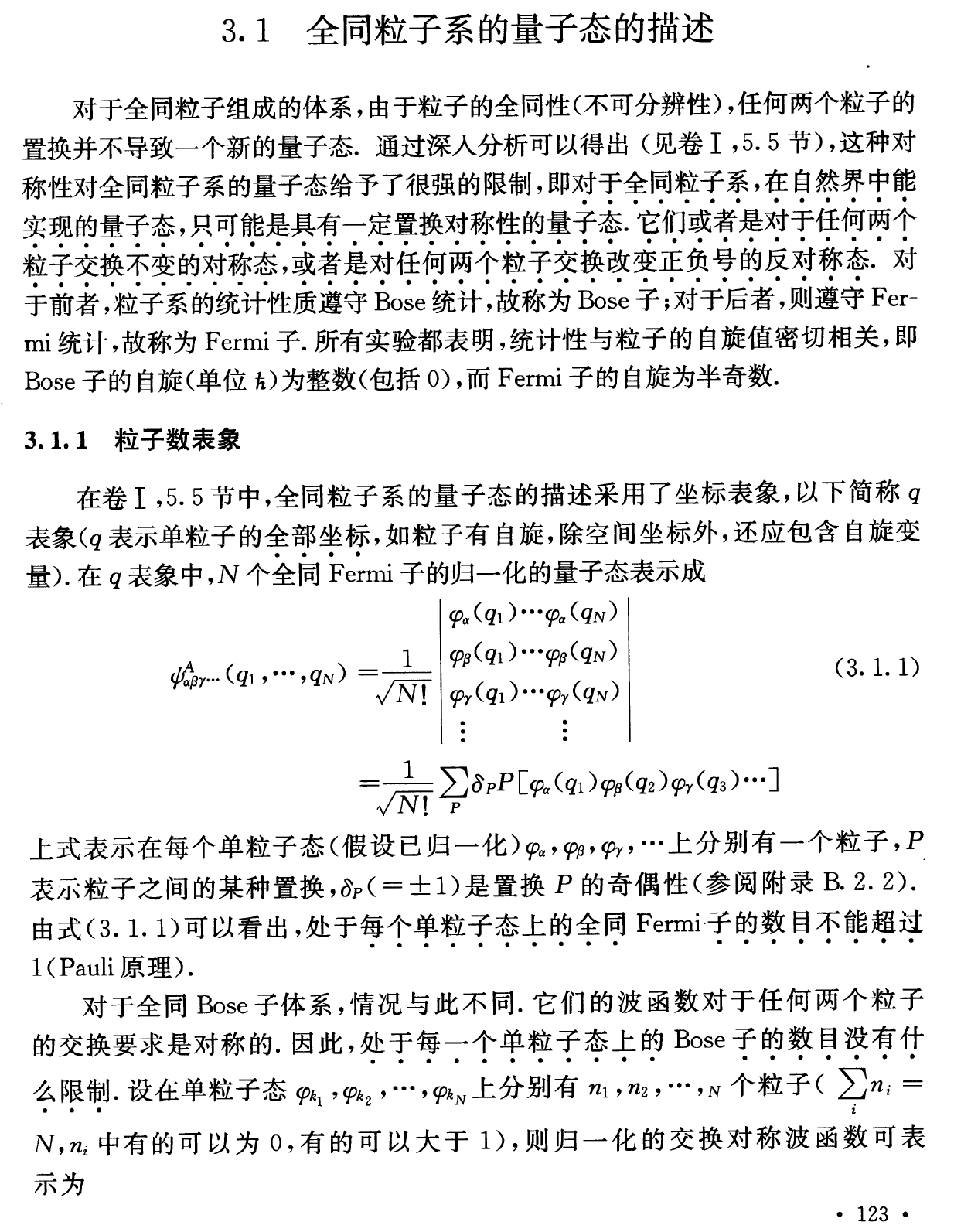 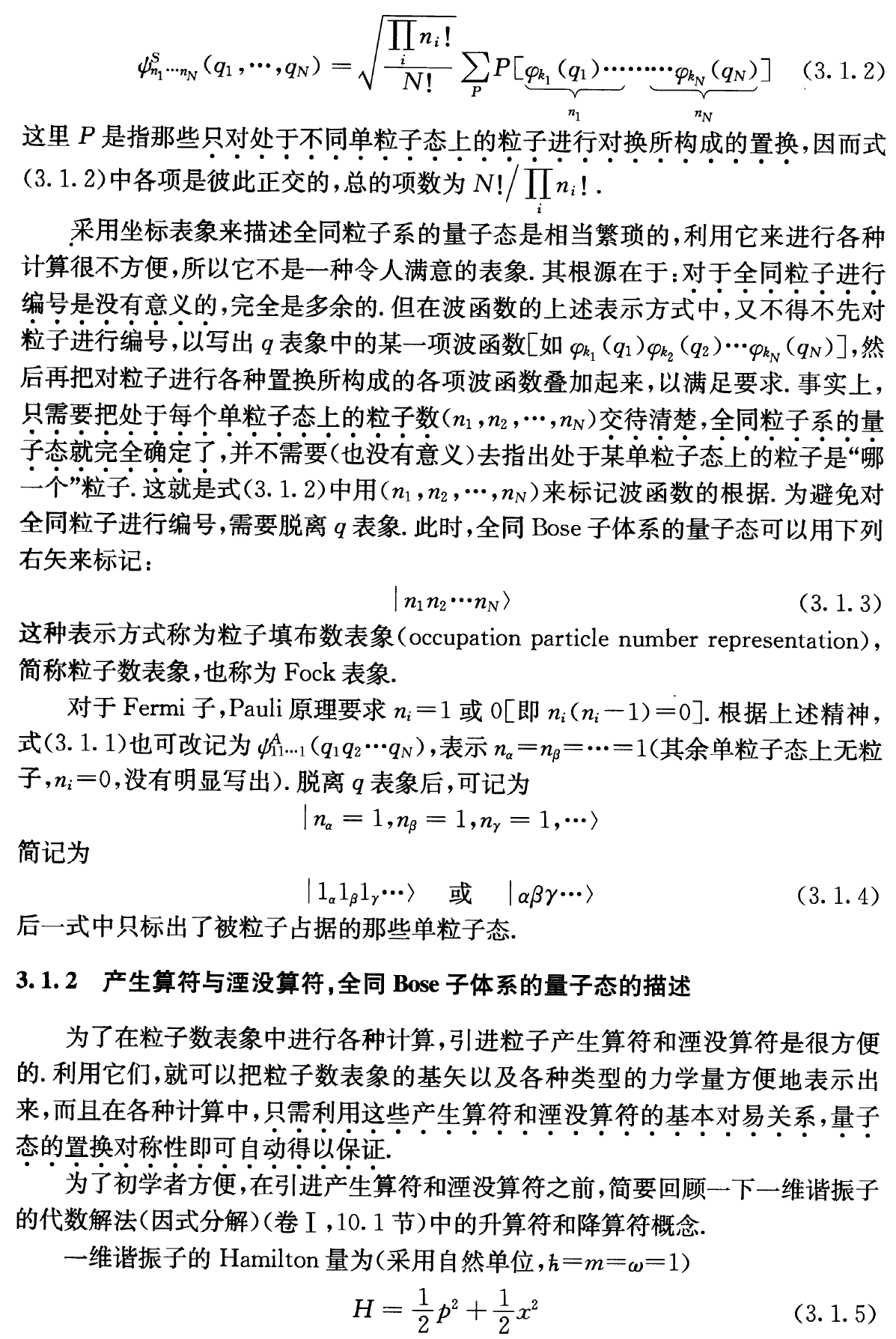 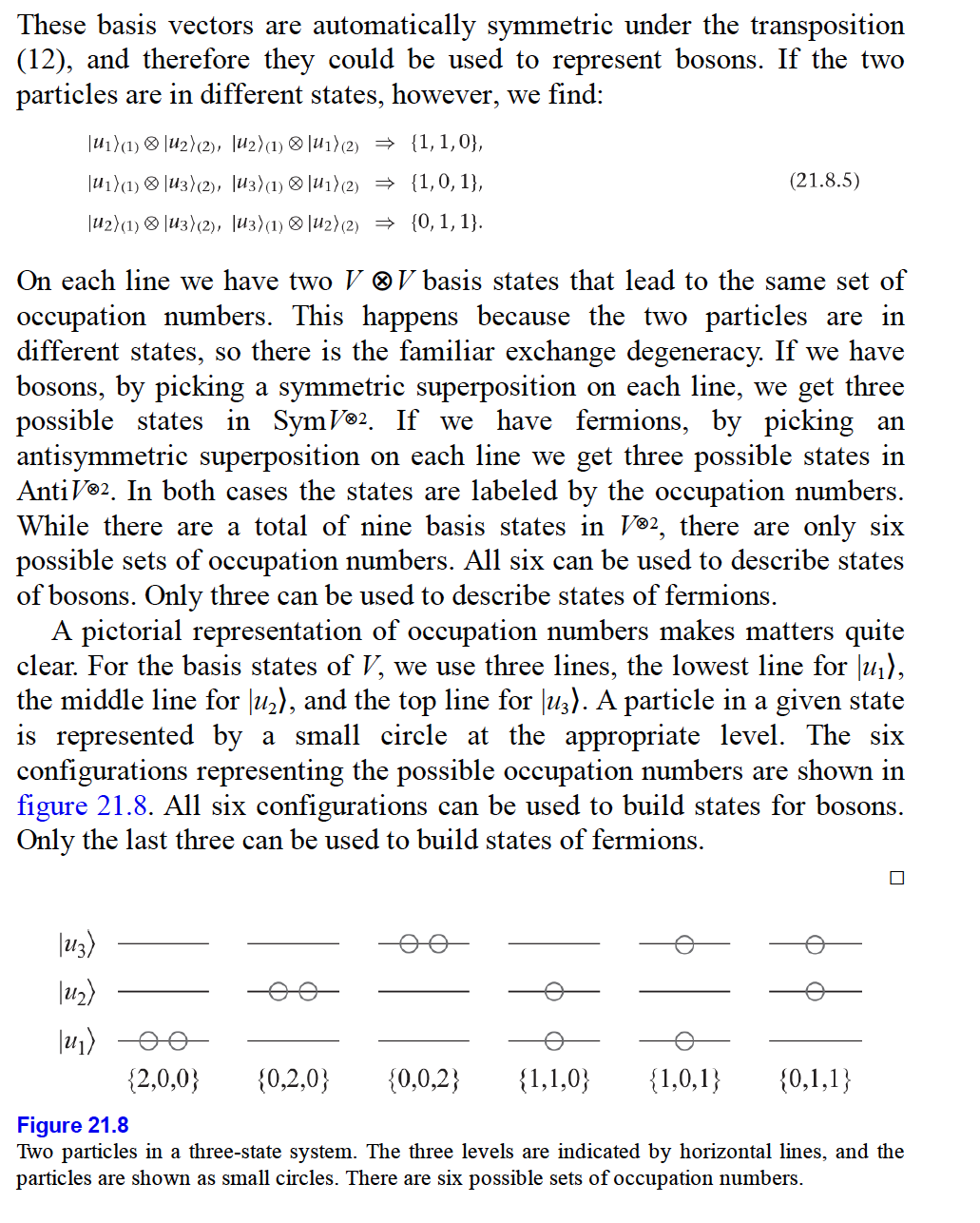 狀態不要編號，符號就會很簡單。
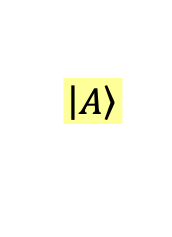 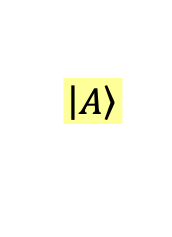 只要標明每一個可能狀態的粒子數即可
Occupation Number Representation 狀態佔據數表象
記住：若是費米子，佔據數不能超過1。
這樣的表象，粒子數目還可以自然的有變化！
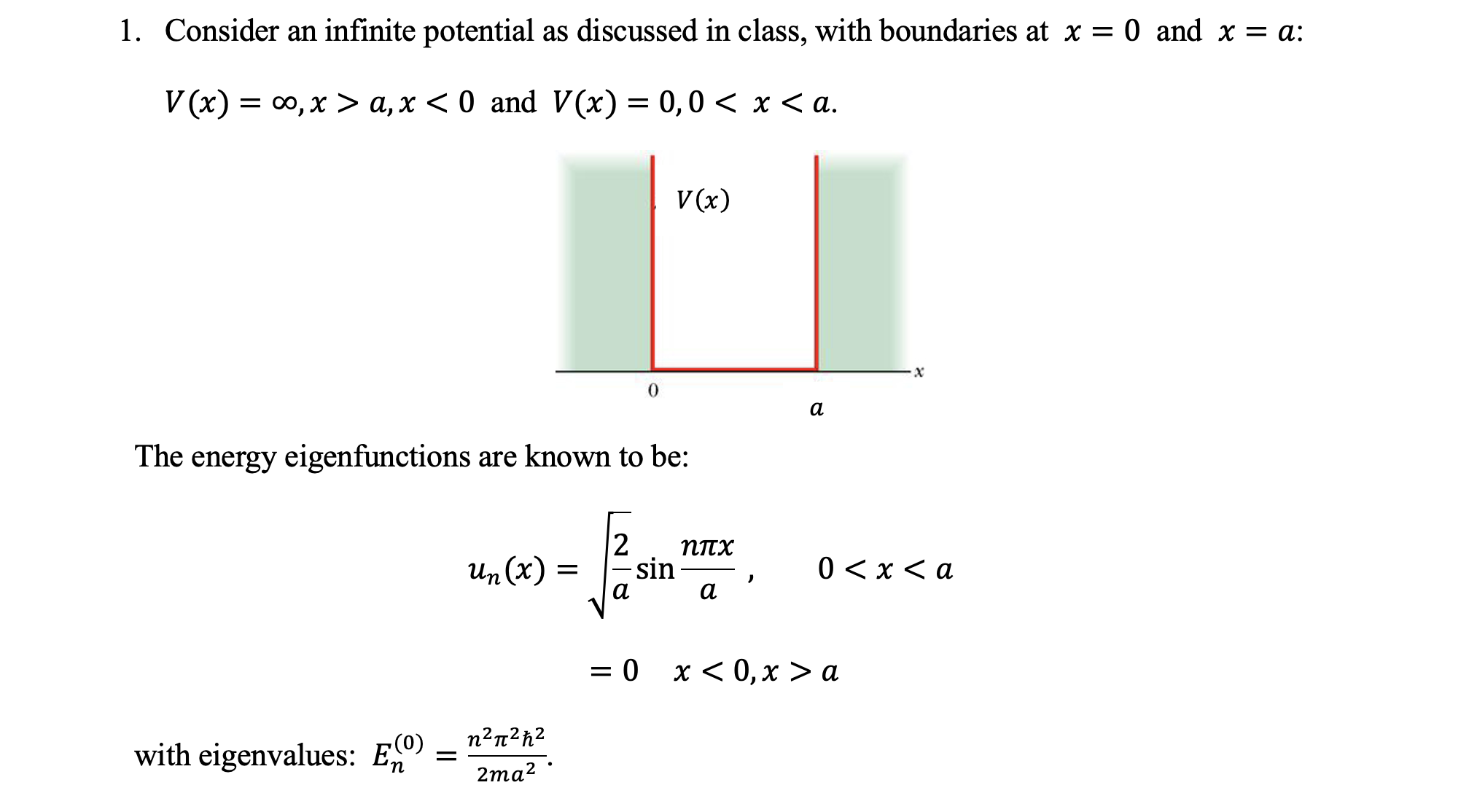 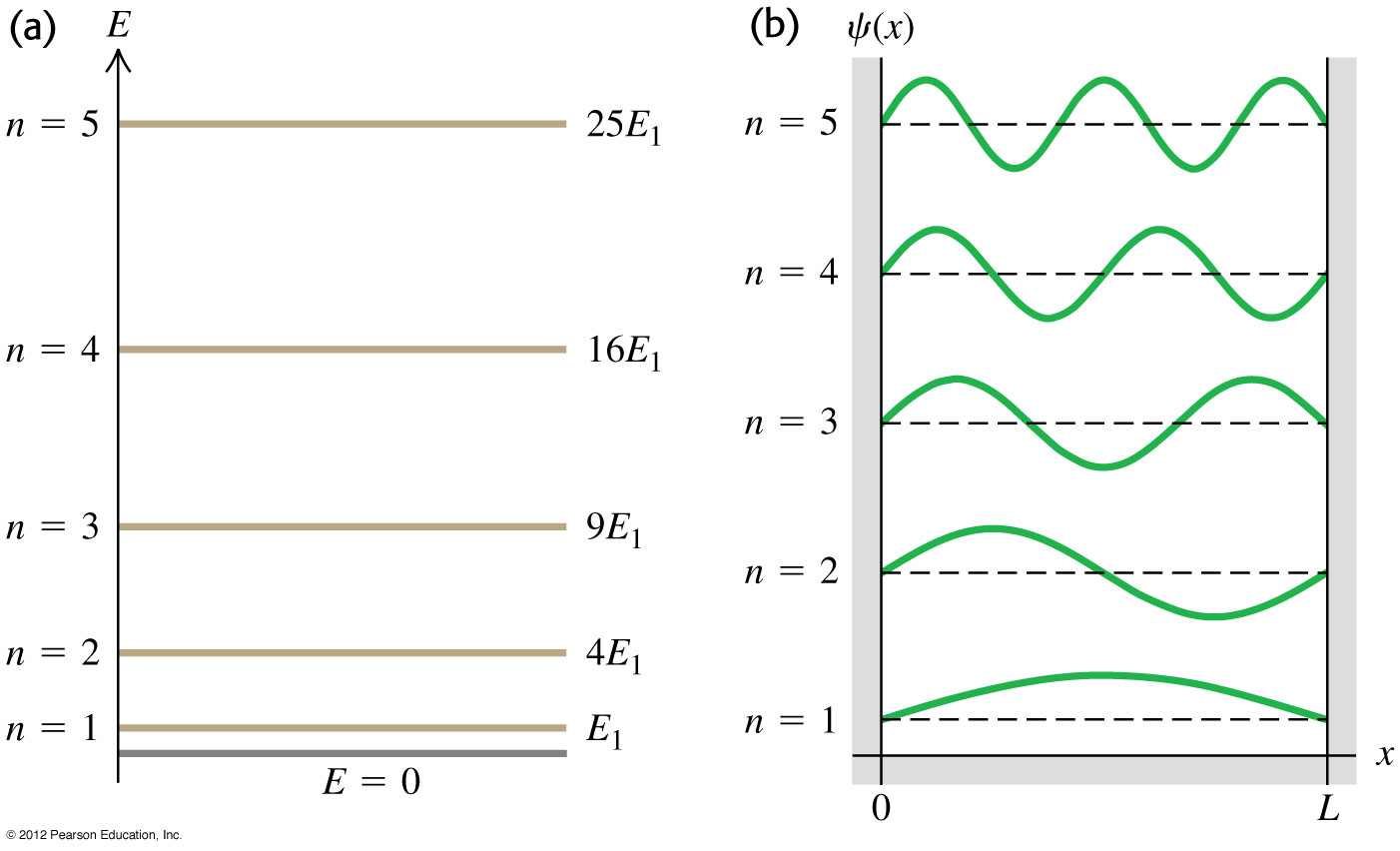 單一電子能量
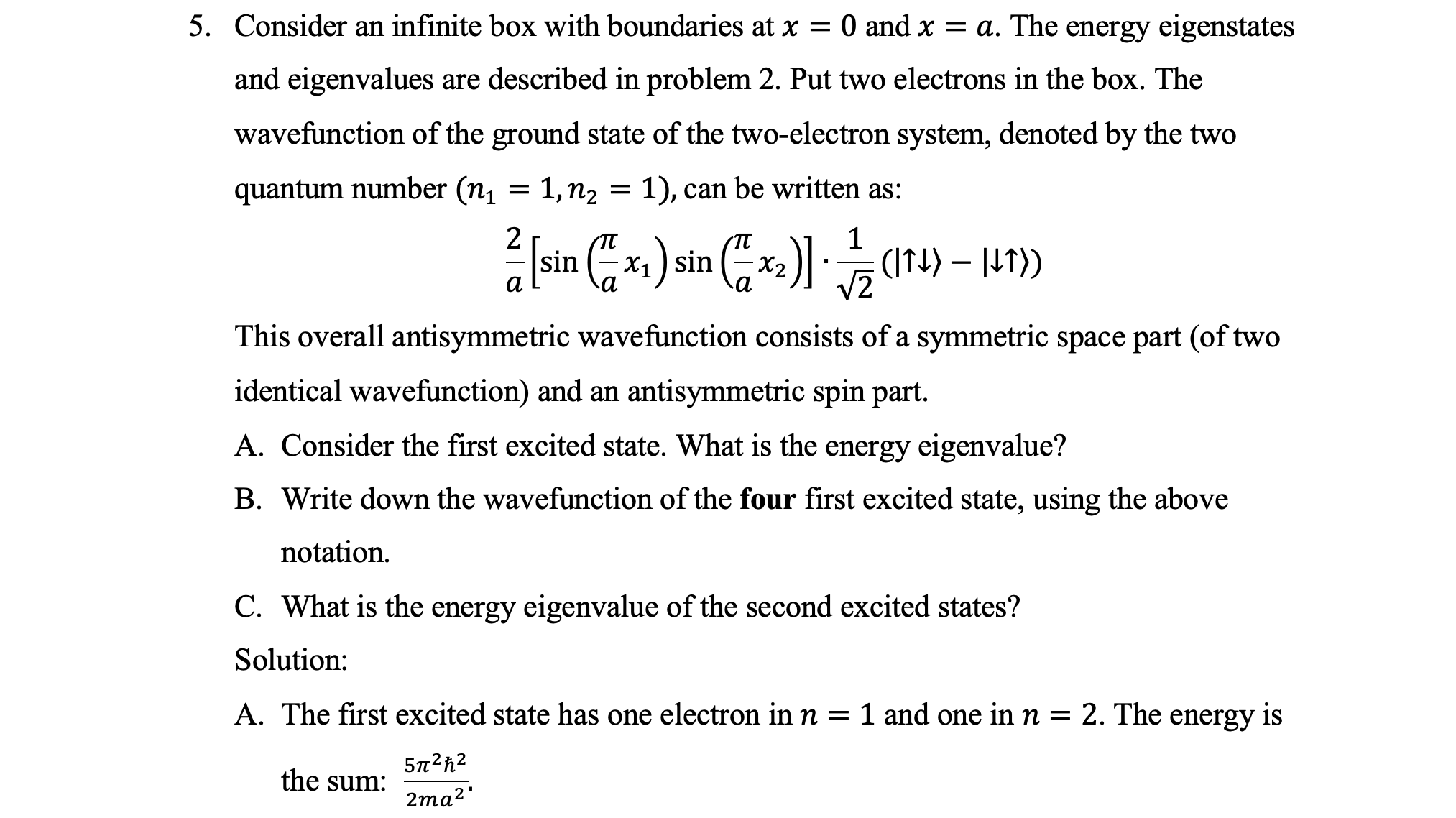 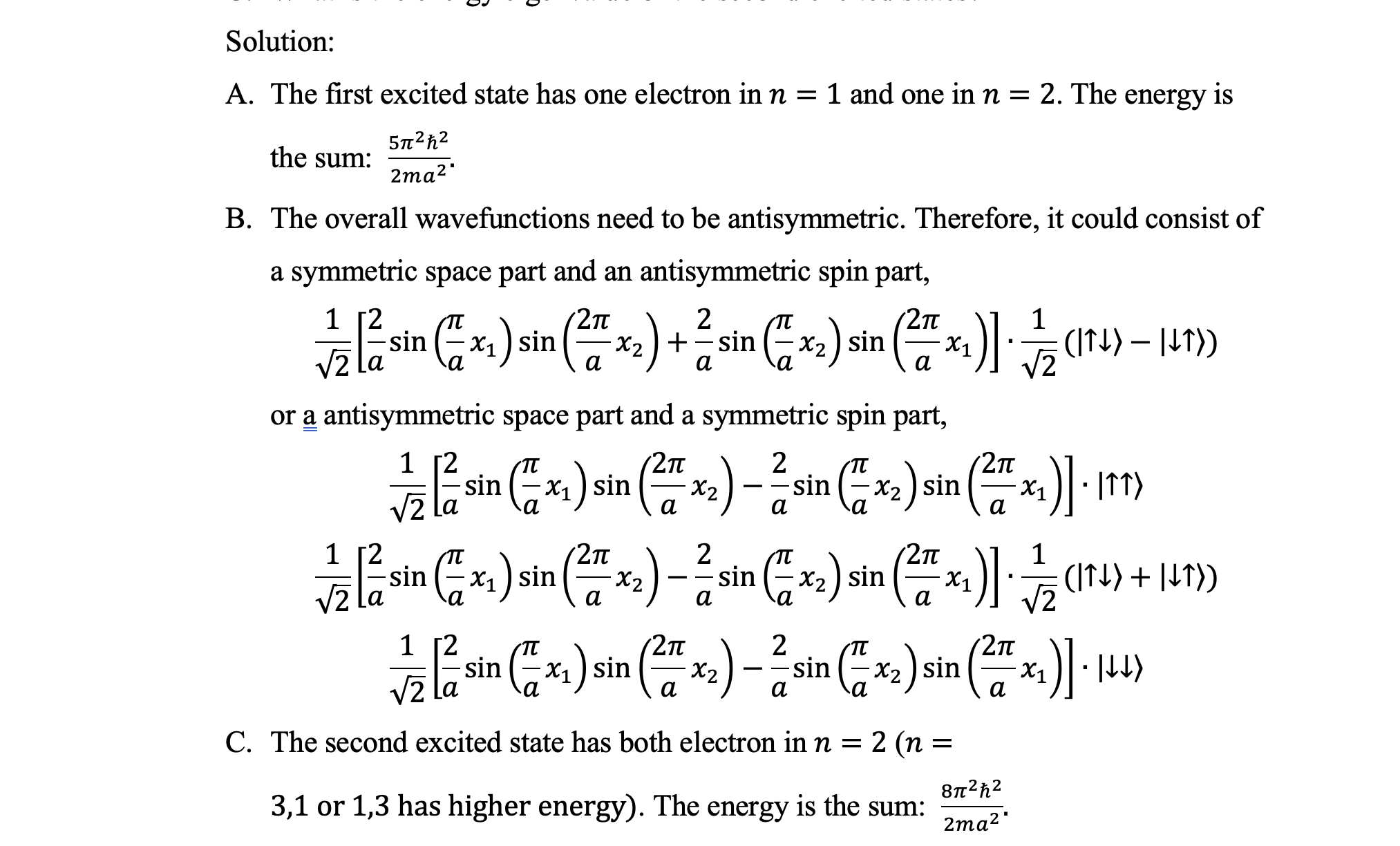 加入電子彼此的排斥力作為微擾的一階能量修正Ground State 1,1
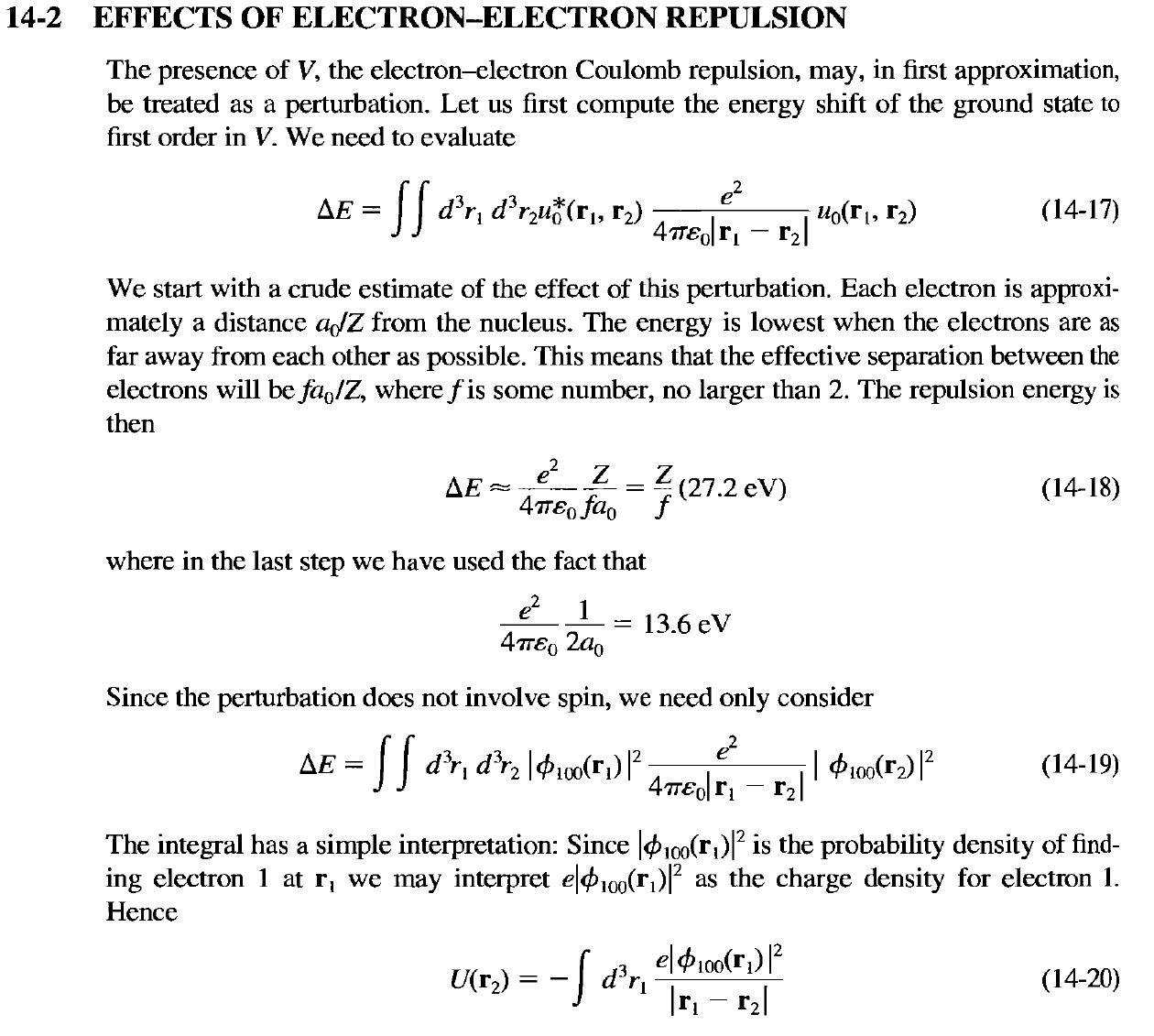 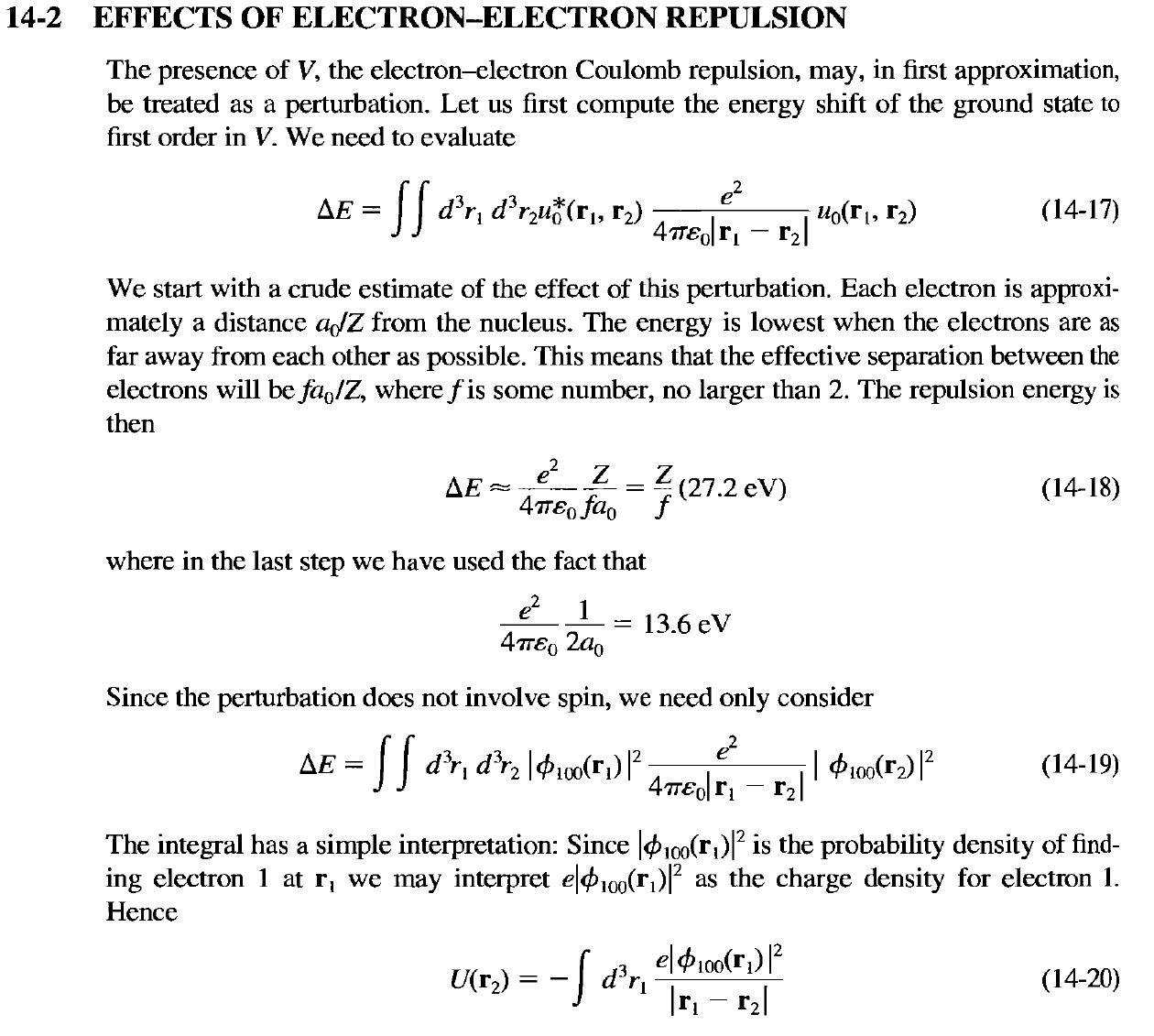 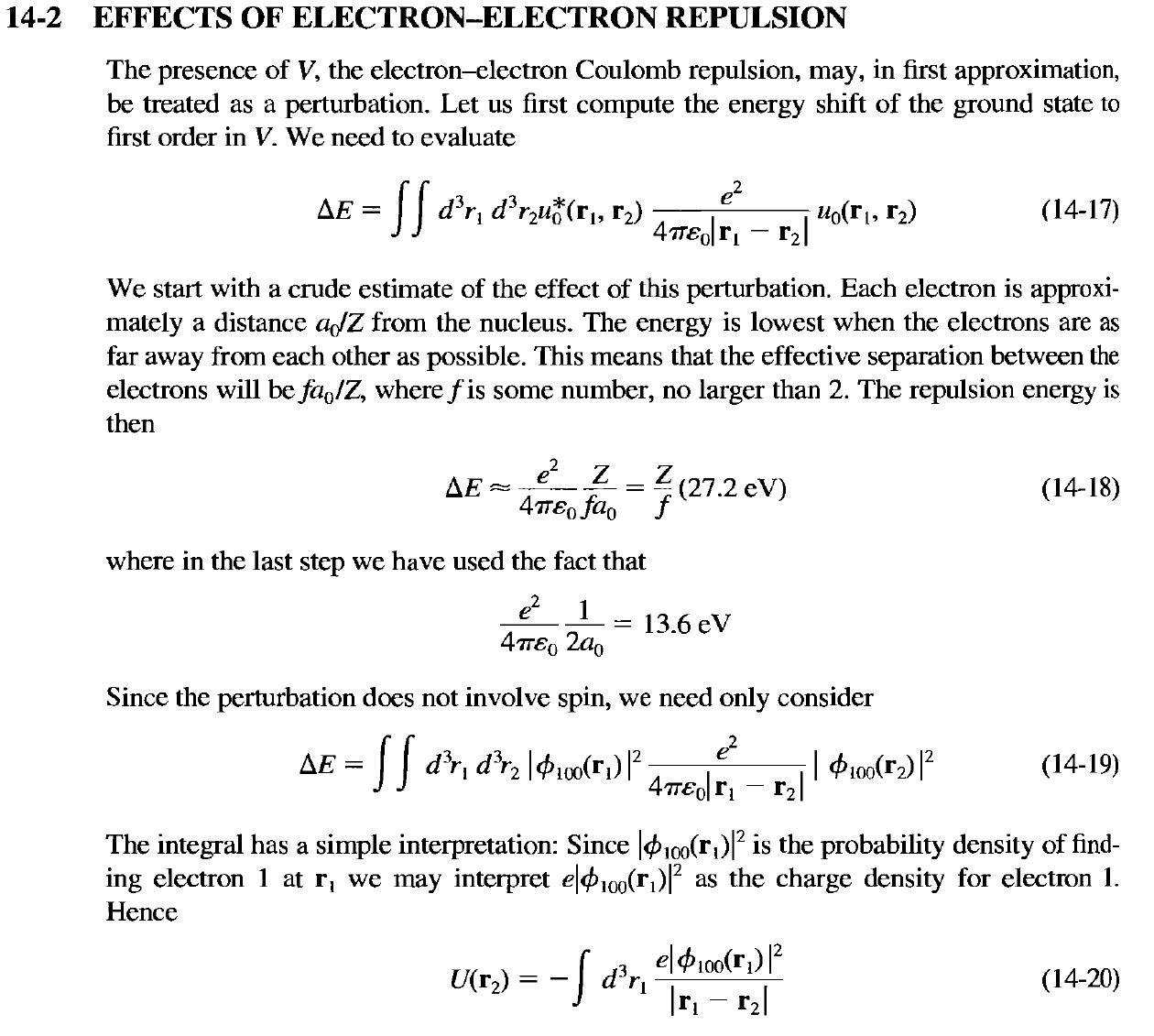 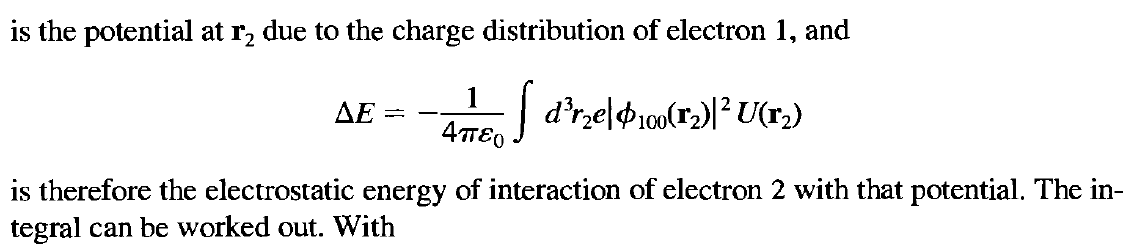 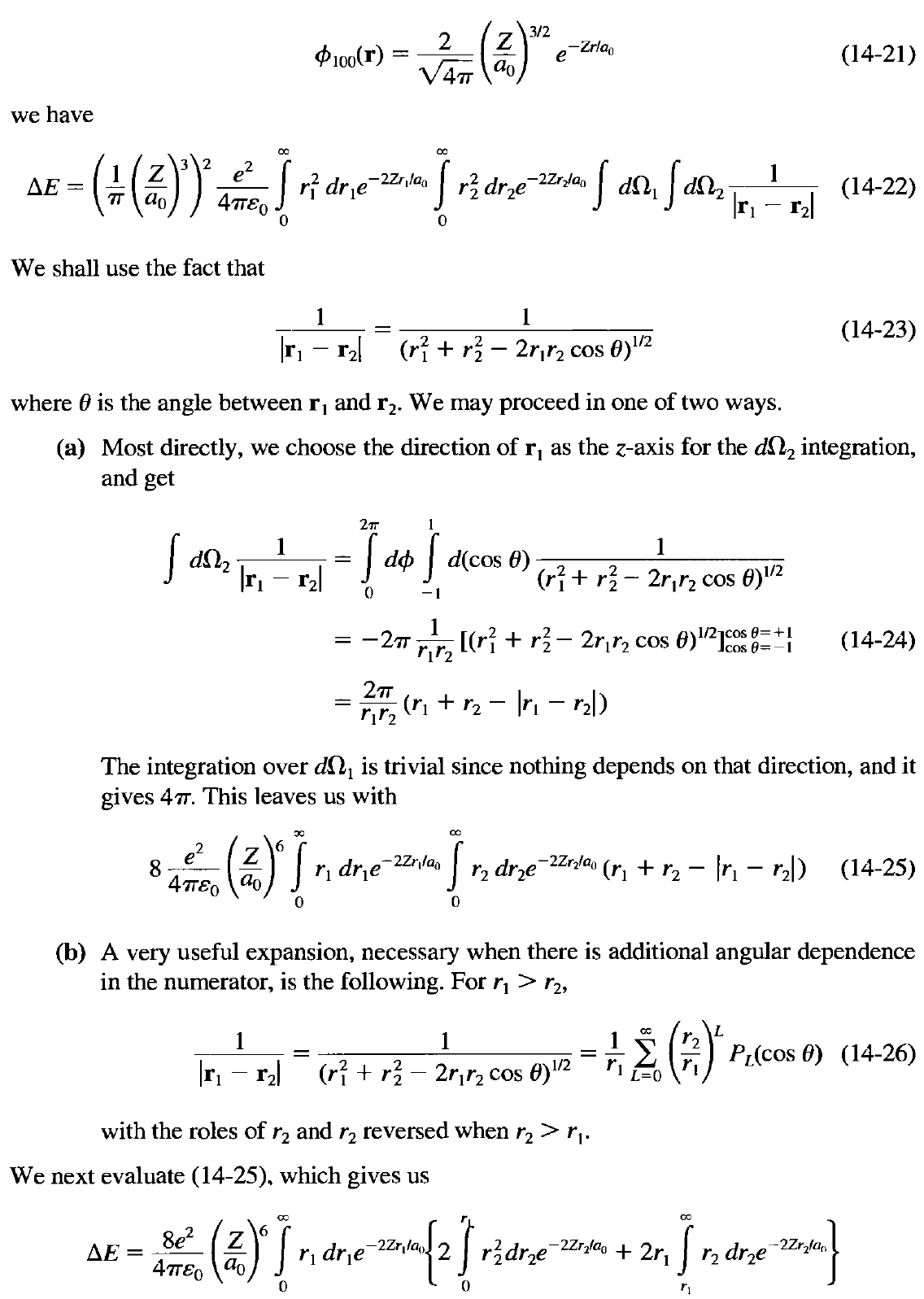 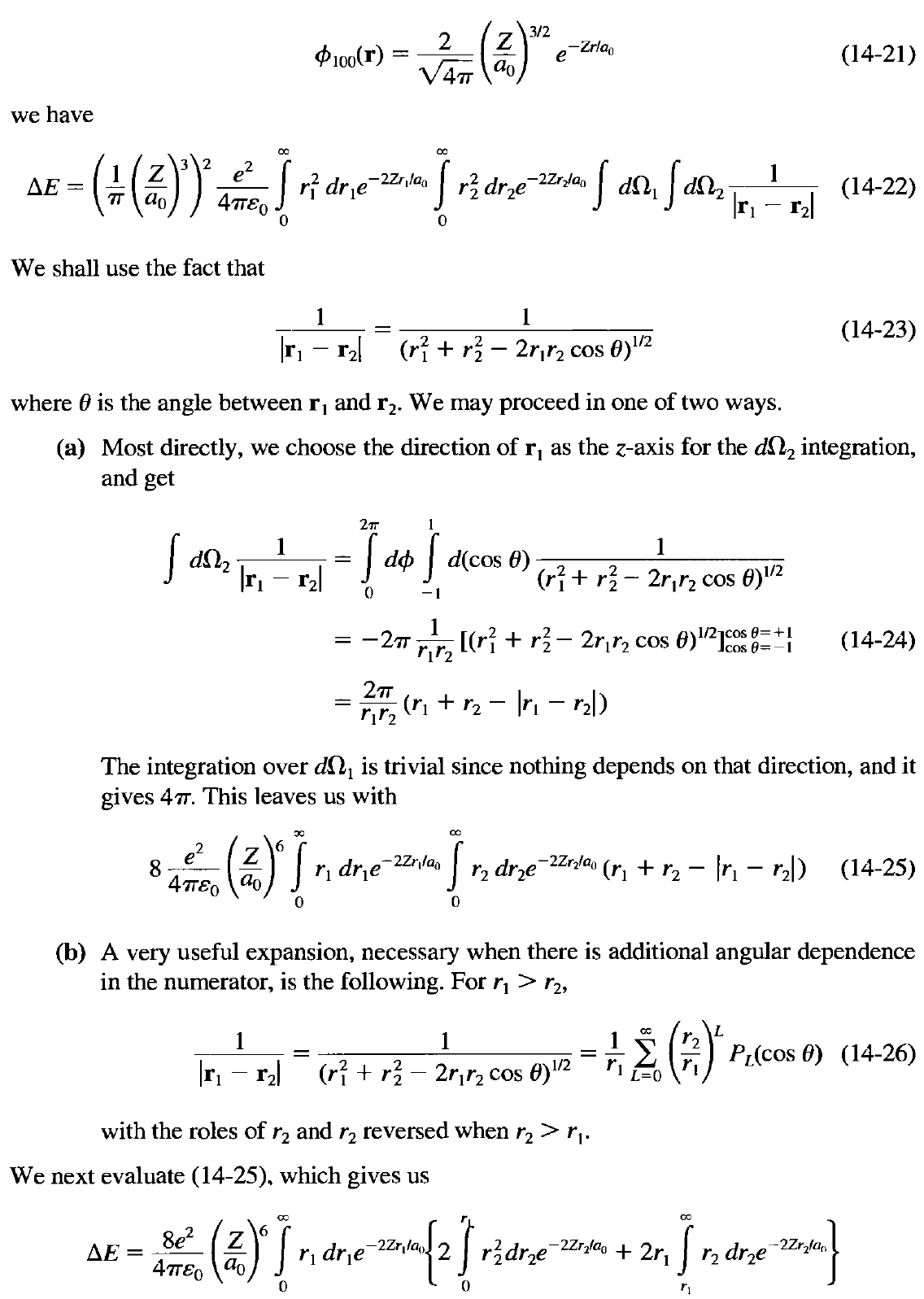 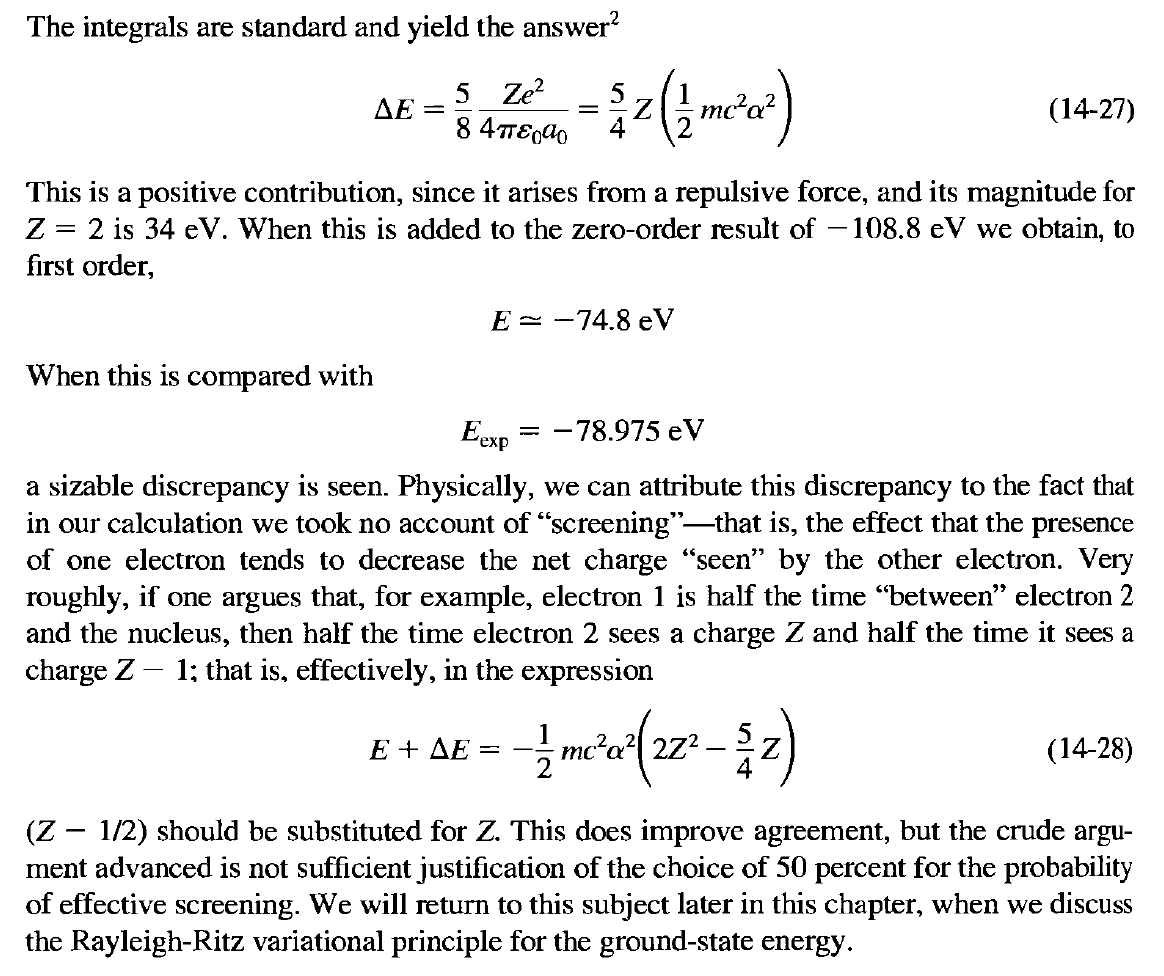 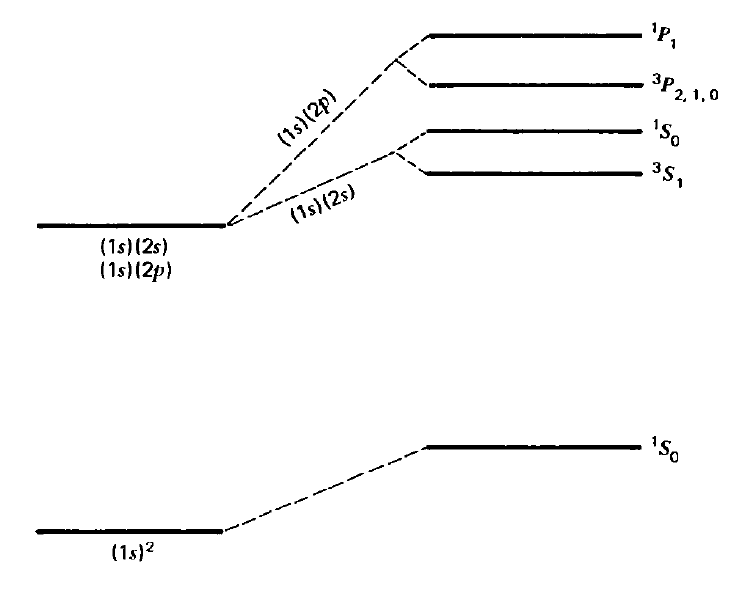 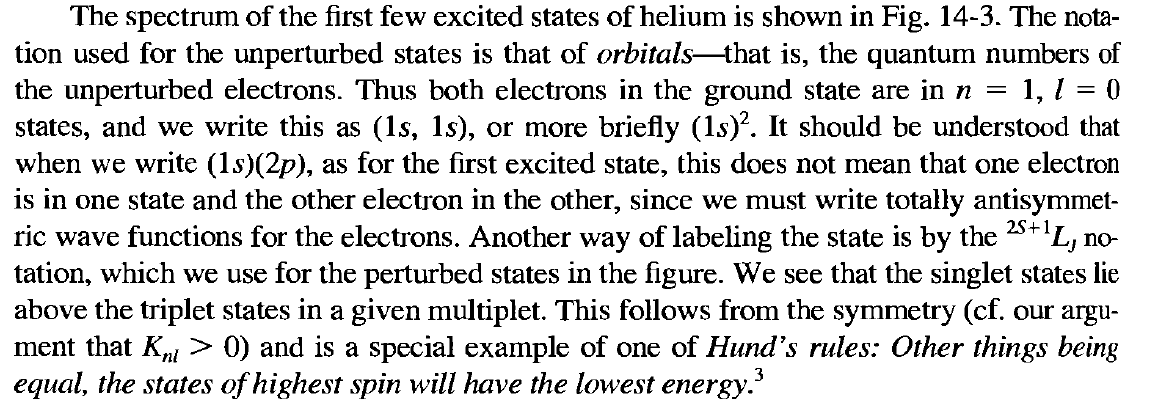 一階能量修正Excited  State 2,1
因此只要積分空間波函數：
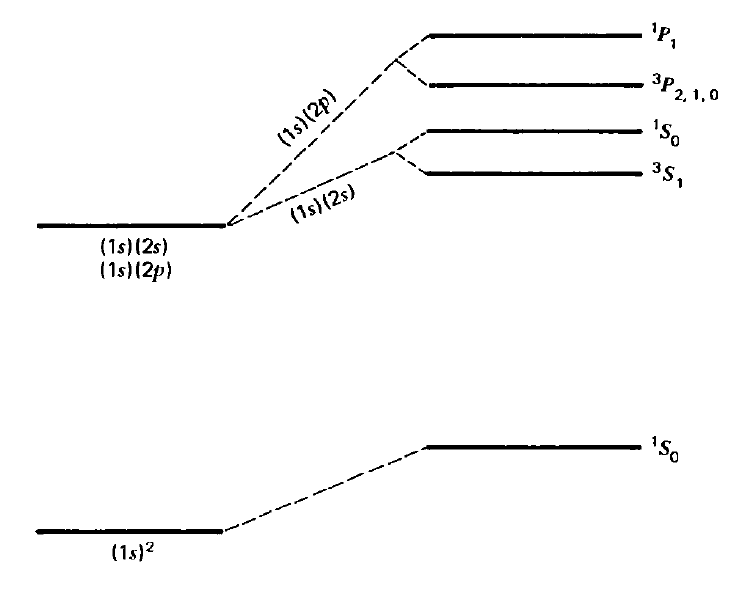 singlet
triplet
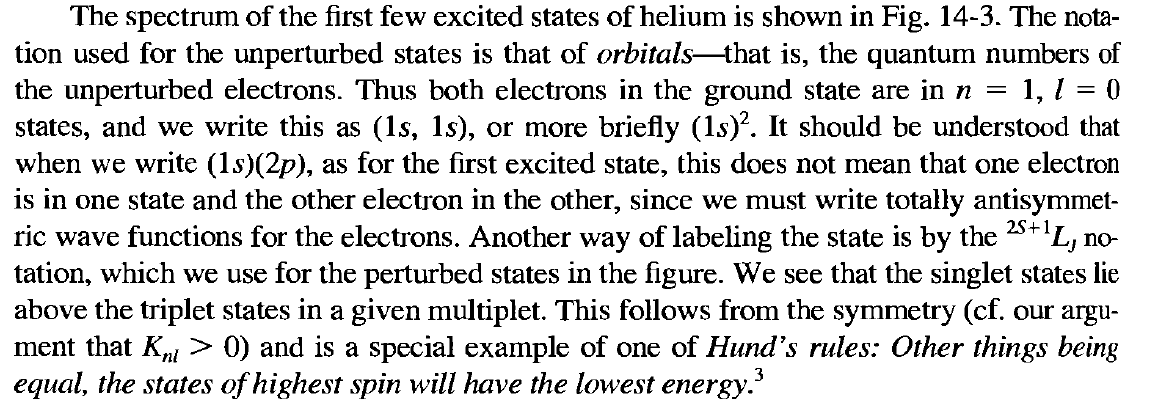 singlet
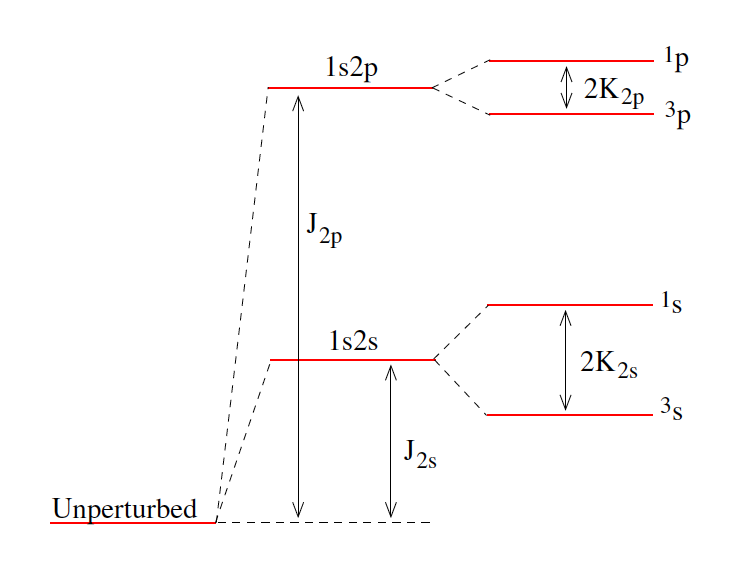 triplet
singlet
triplet
這有一個簡單的原因：triplet的空間波函數是反對稱。
兩電子靠近機率較低，彼此排斥庫倫位能較小，因此triplet的能量較低。
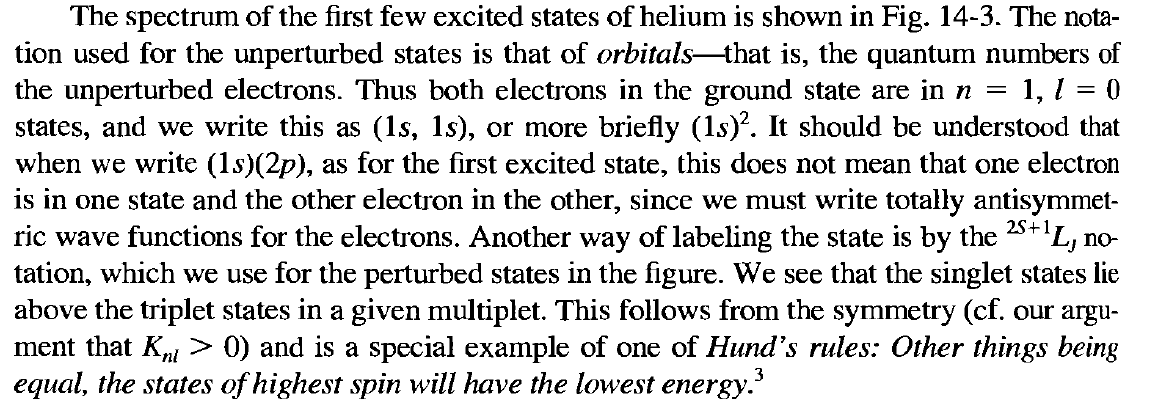 兩個電子似乎希望自旋同向，此時能量較低，
交換對稱性使得與自旋無關的能量，顯得是由自旋決定：稱為exchange force.
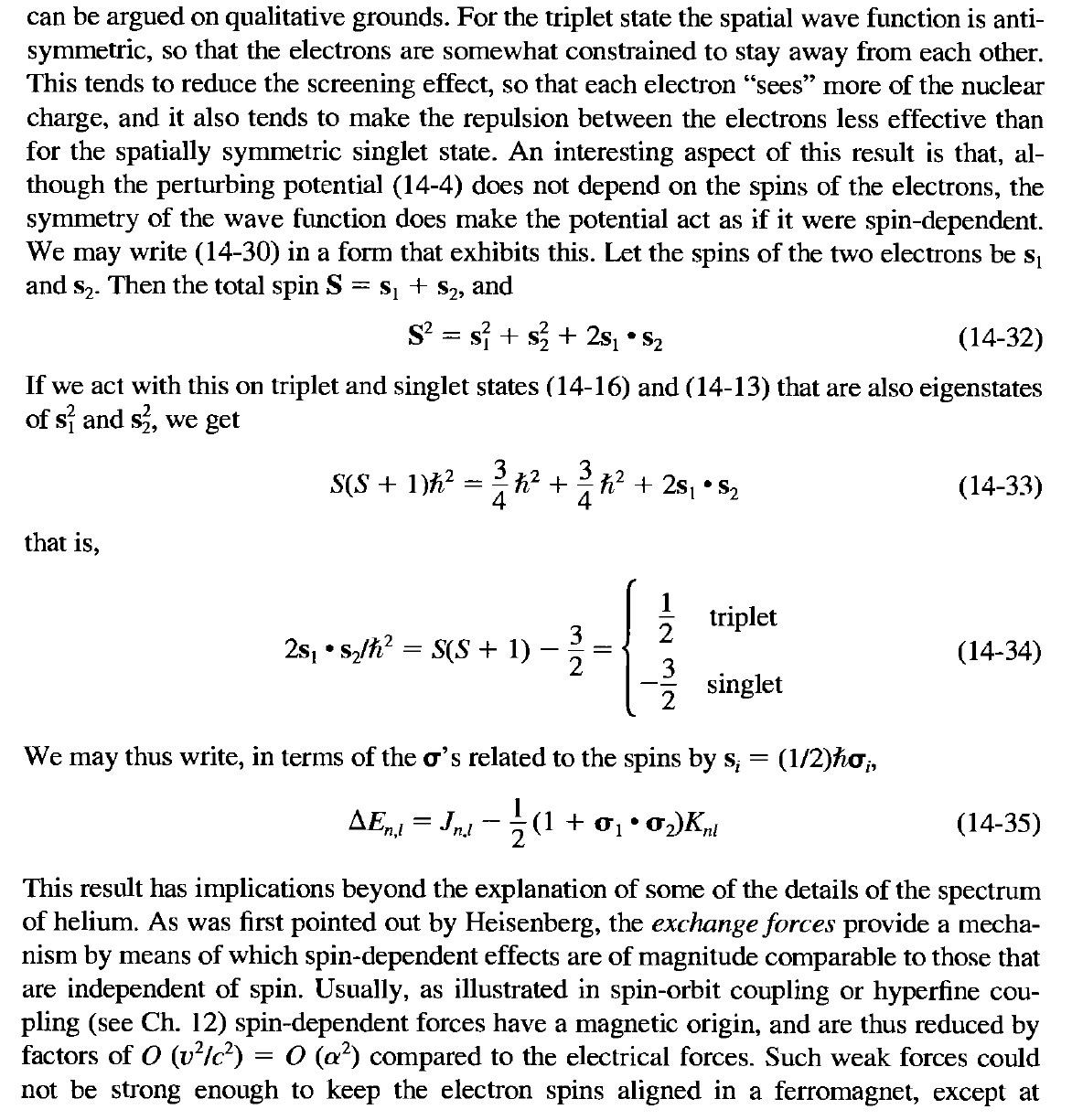 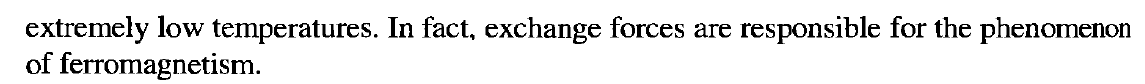 Ferromagnetism 鐵磁性
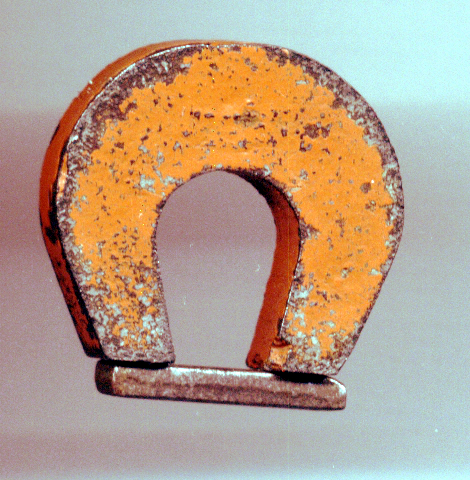 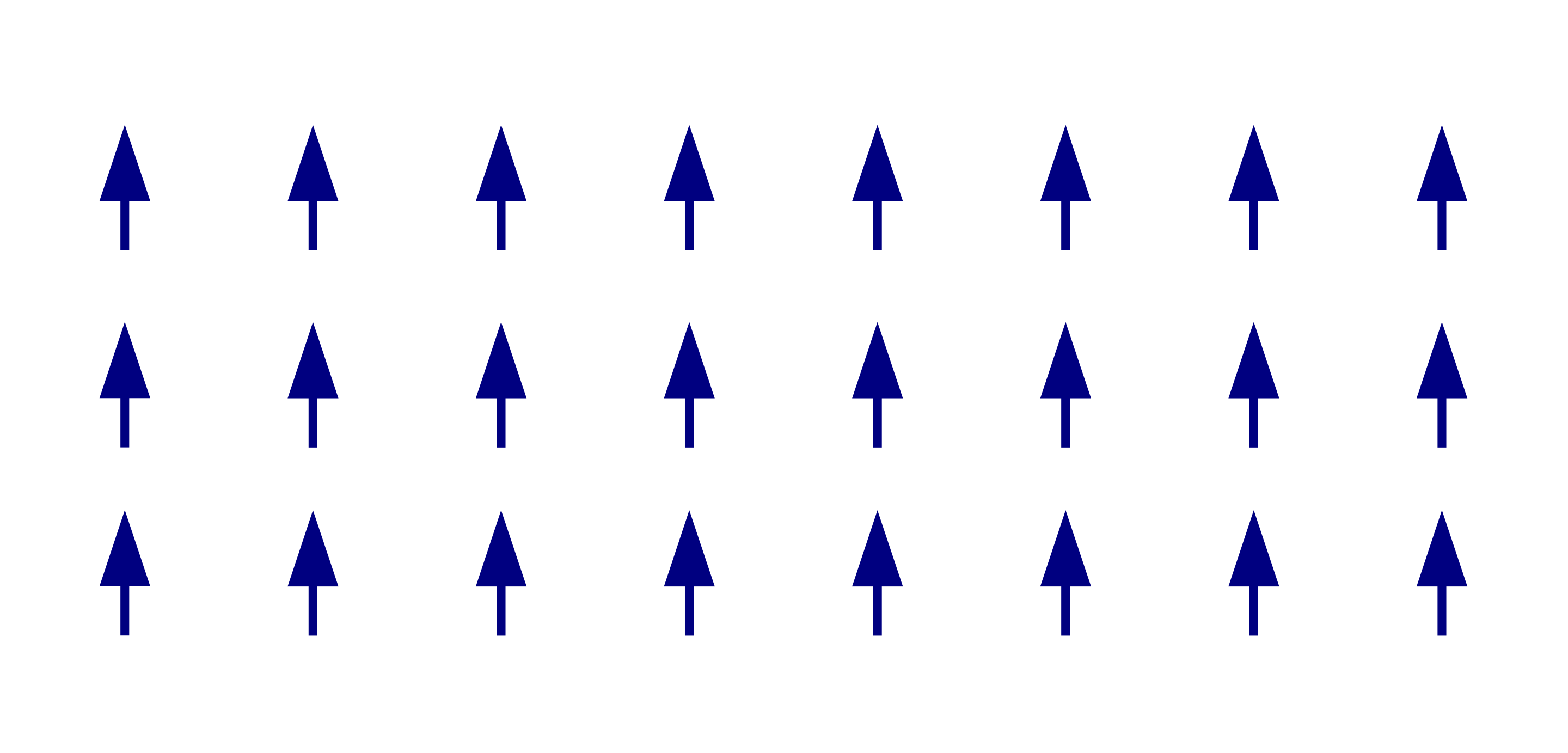 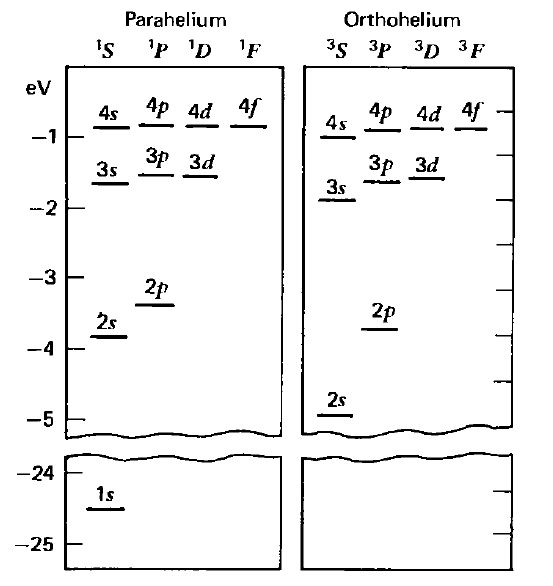 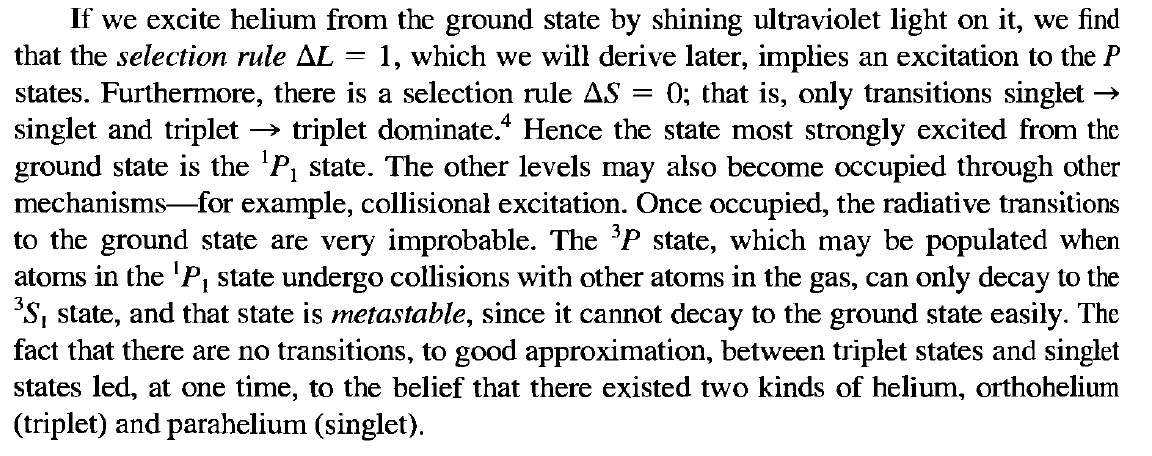 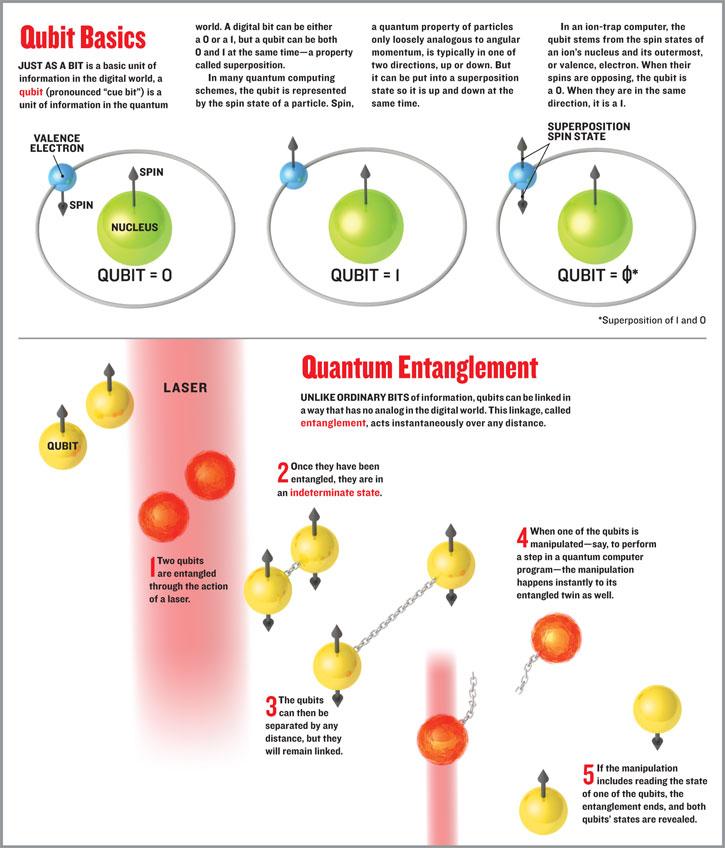 兩個電子的自旋狀態是一個四維空間。
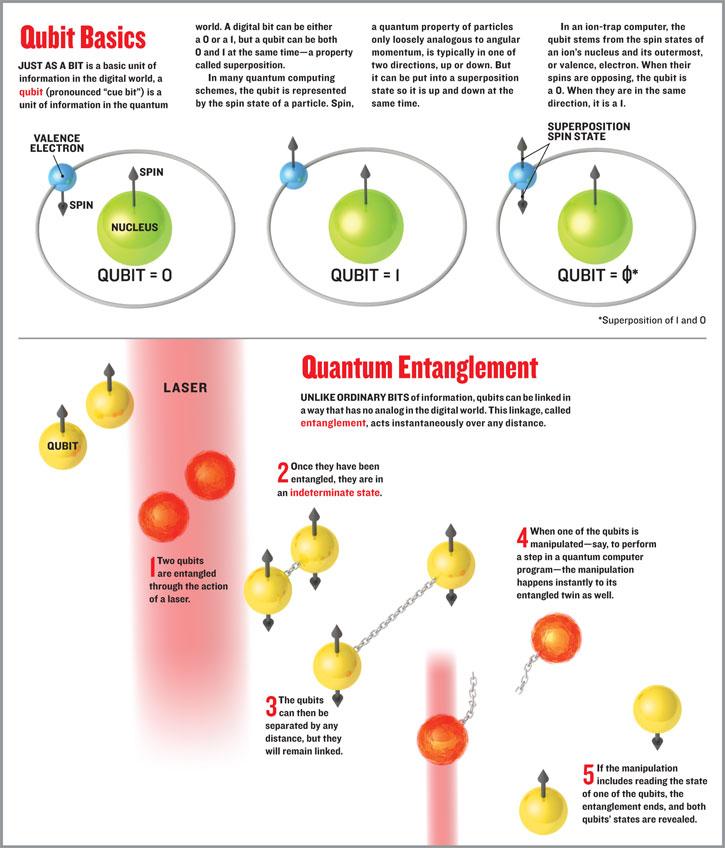 自旋是一個向量，因此可以加總：
總自旋角動量，依舊滿足角動量應該滿足的對易關係，
之前以對易關係推導出來的本徵態、本徵值結果都成立：
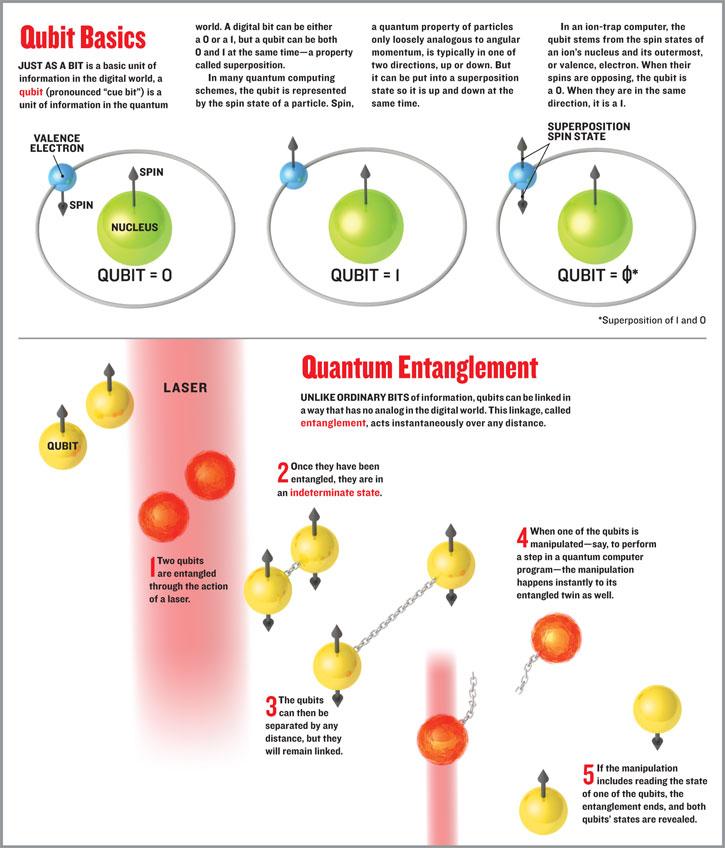 推導：
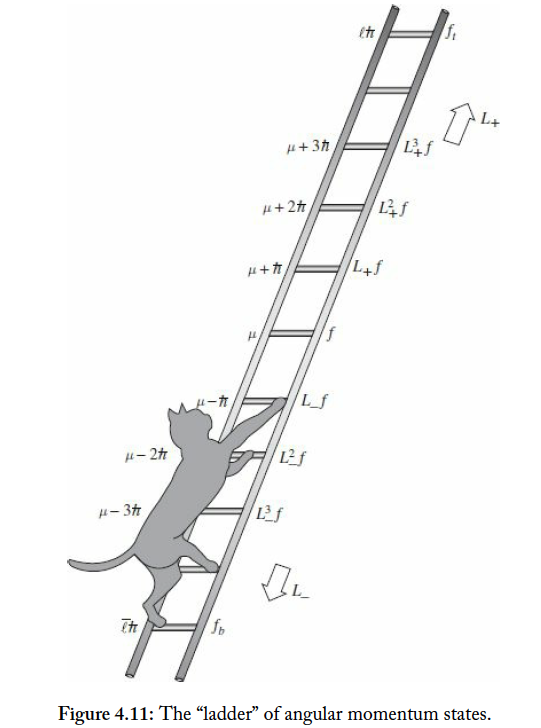 因此
同理：
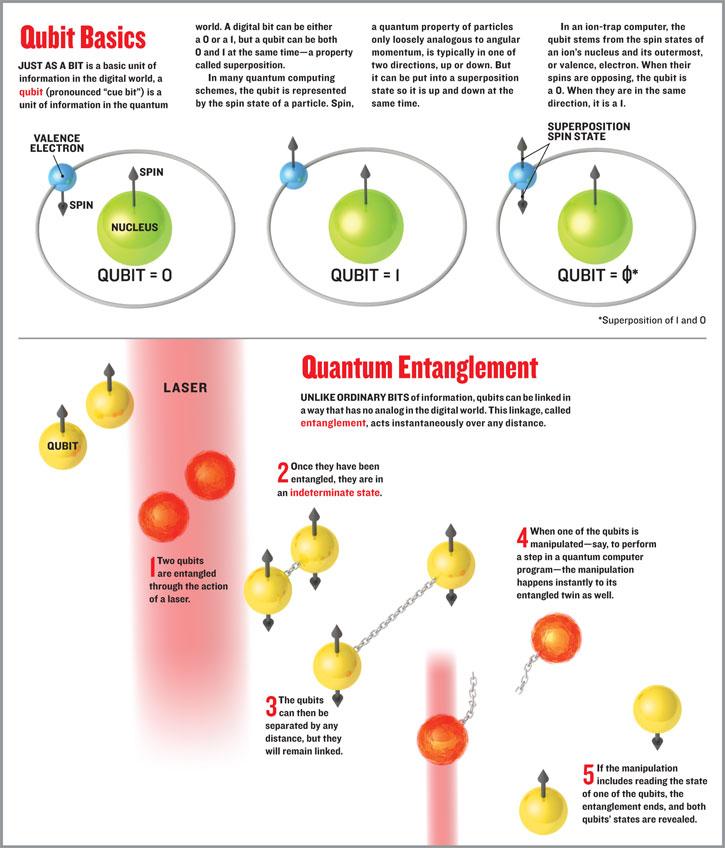 而且它是總自旋為零的狀態！計算此態的總自旋角動量：
兩個項數學上相等，只要把第二項的1標為2，2標為1。因此抵消。
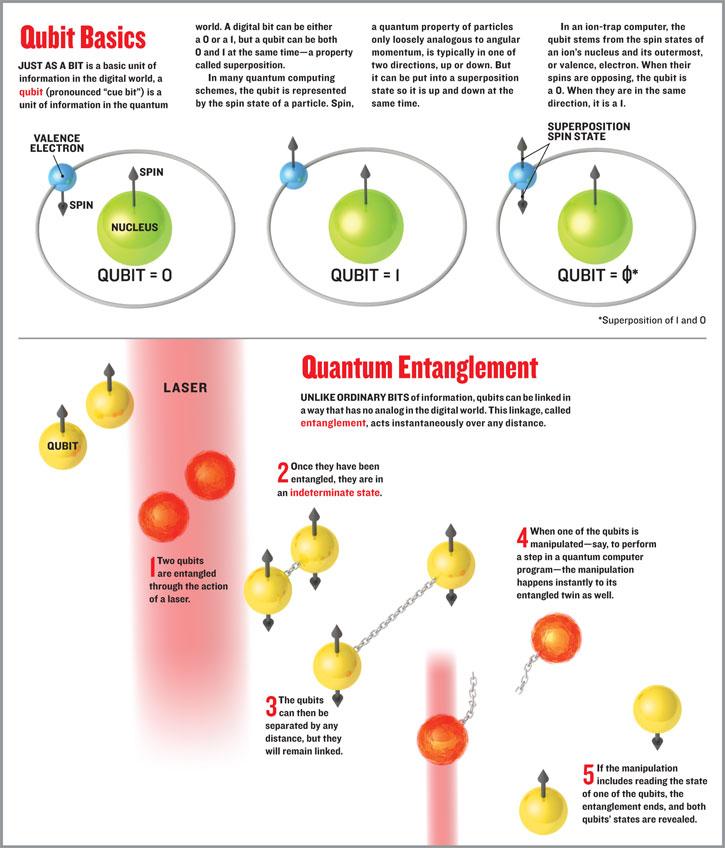 與它正交的是對稱化的態：
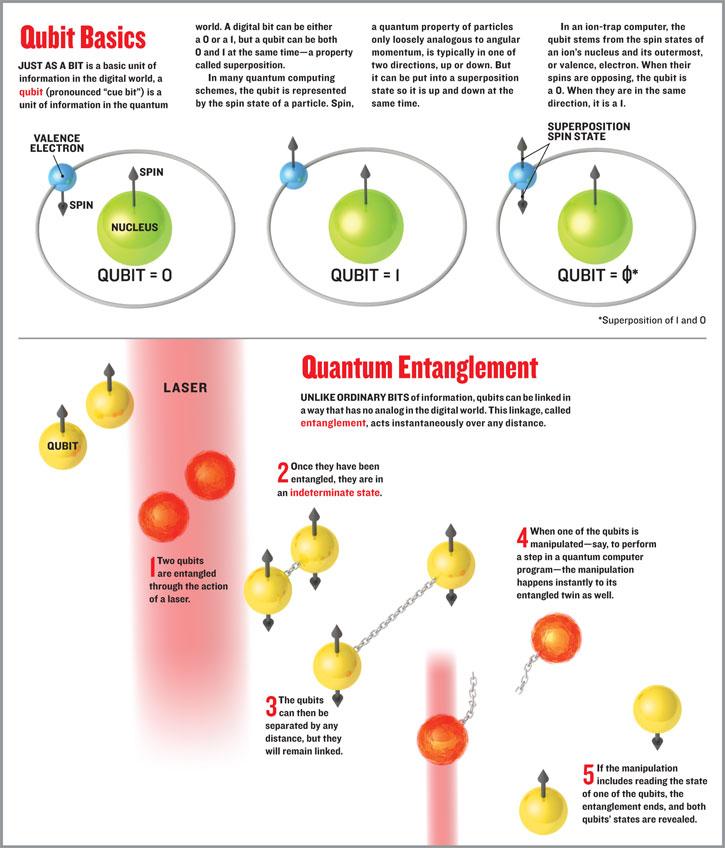 剛剛另外還有兩個很明顯的對稱自旋態：
兩個雙自旋態組合的對稱性與總角動量有關。
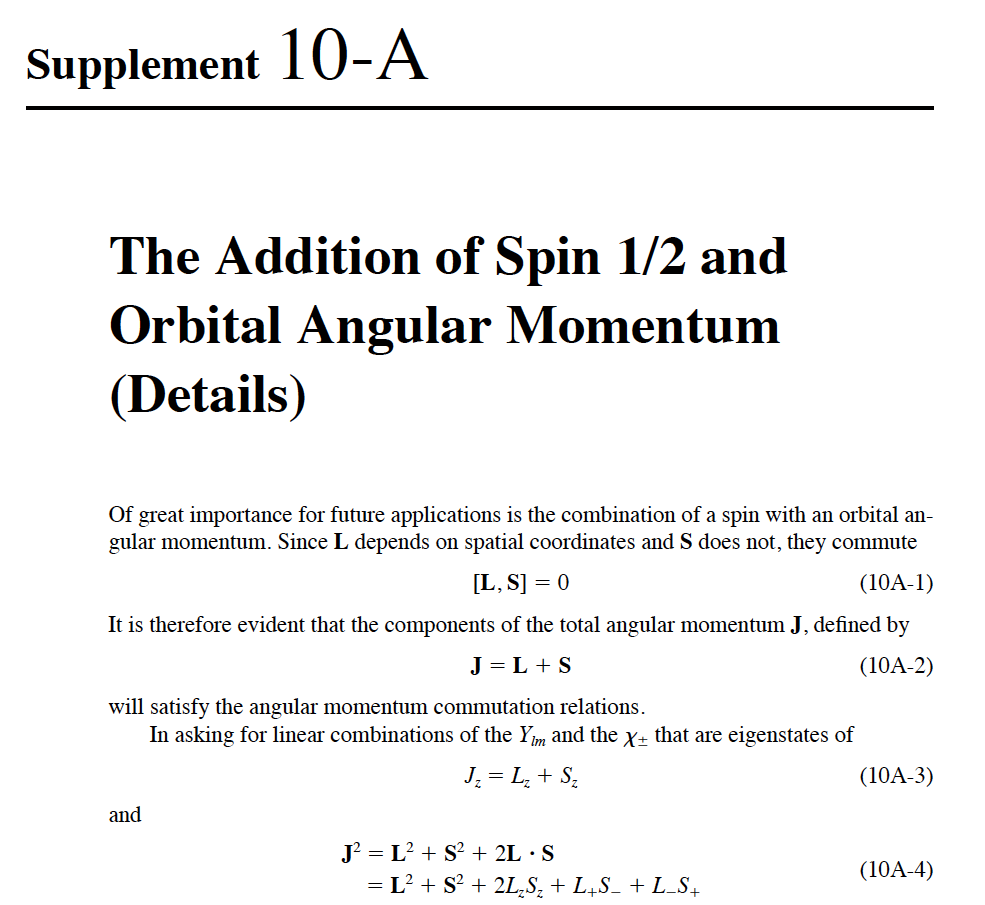 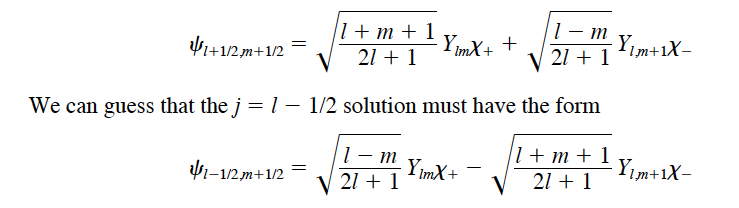 任意兩個角動量相加的通則：
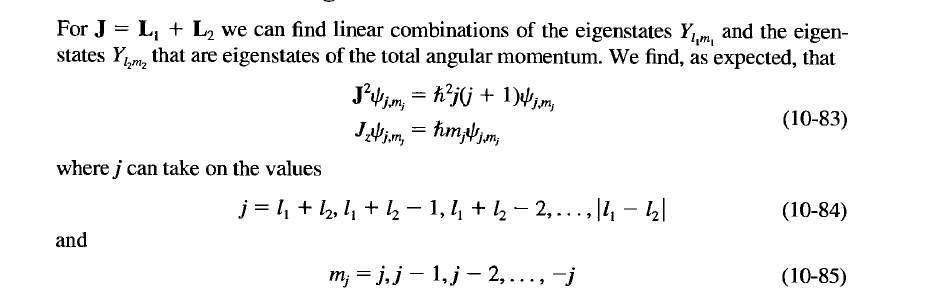 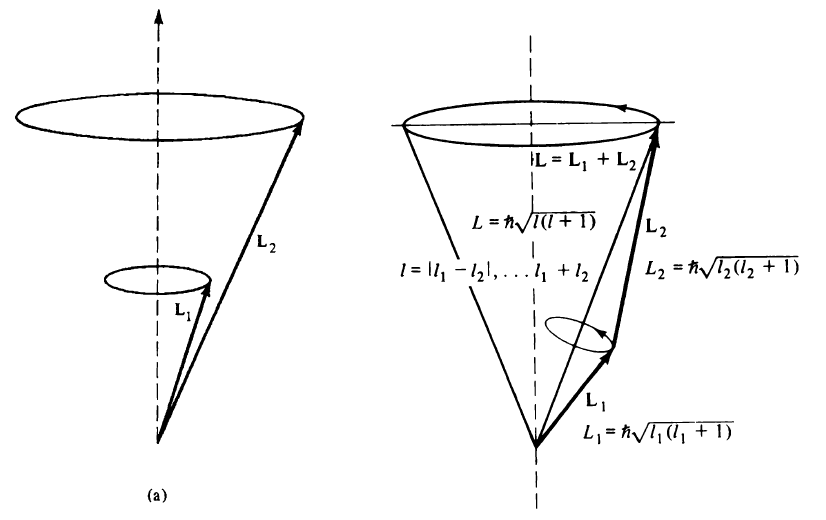 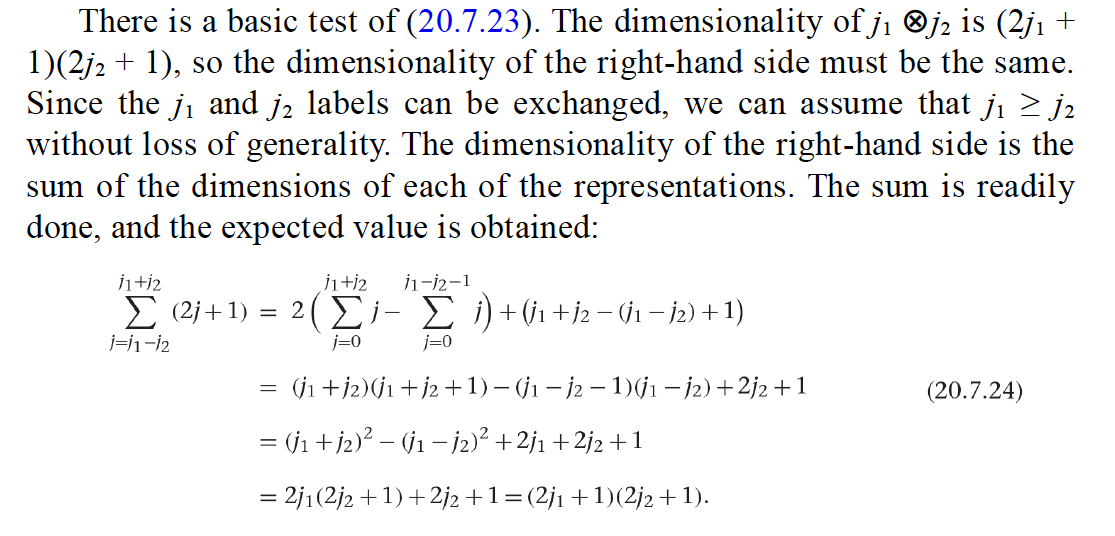 補充推導：
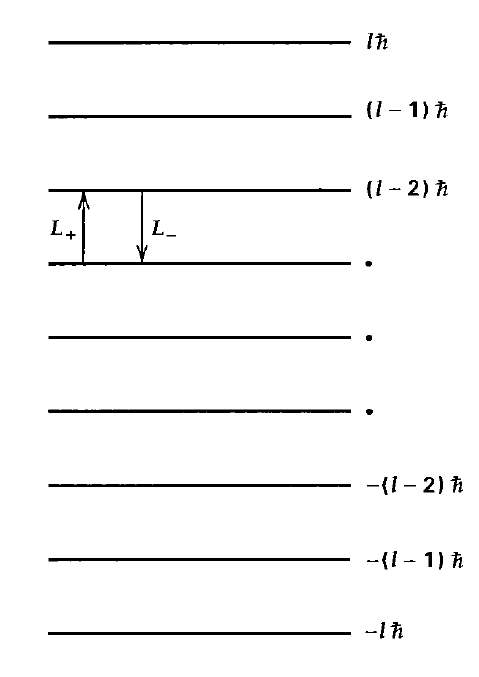 可以驗證：
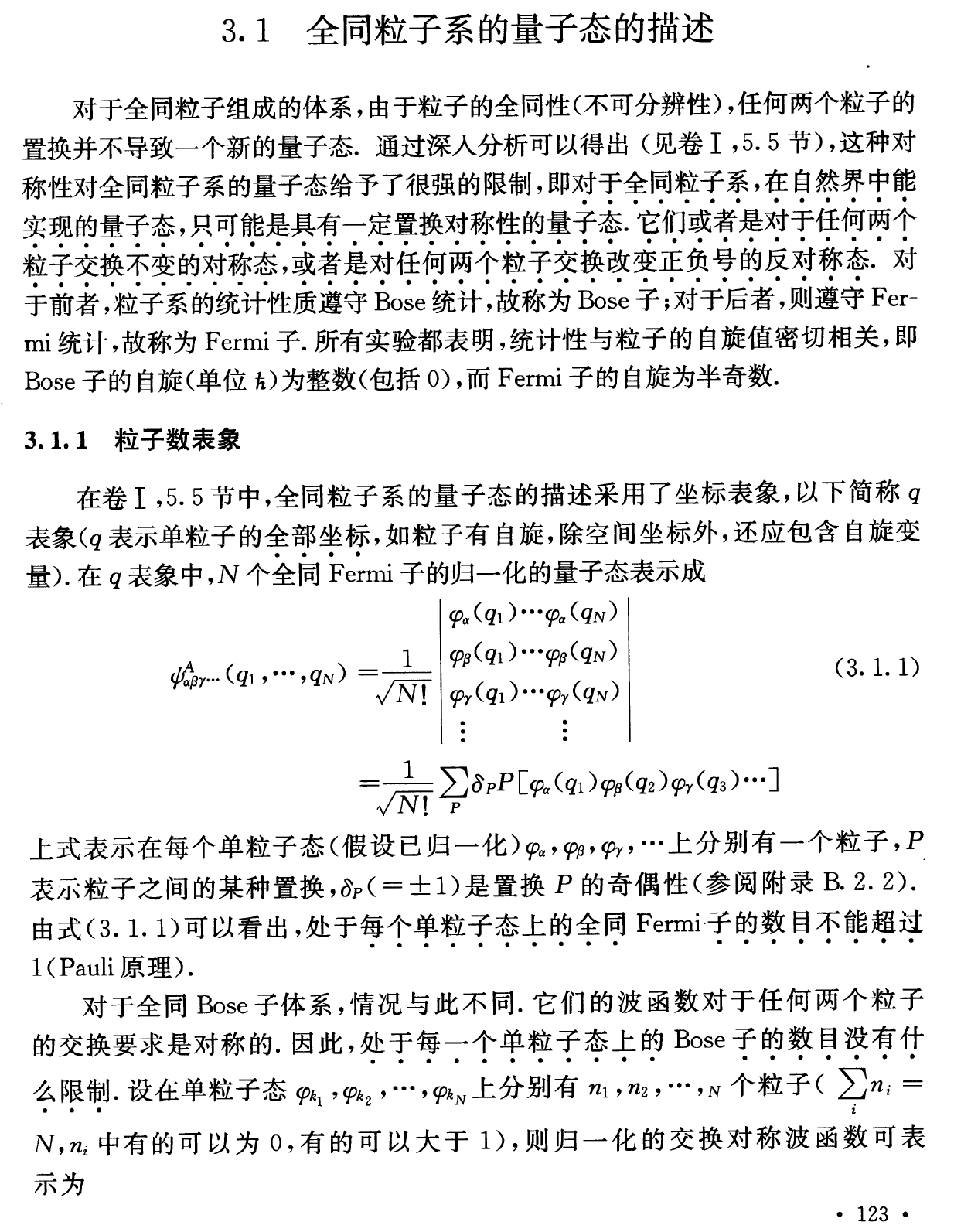 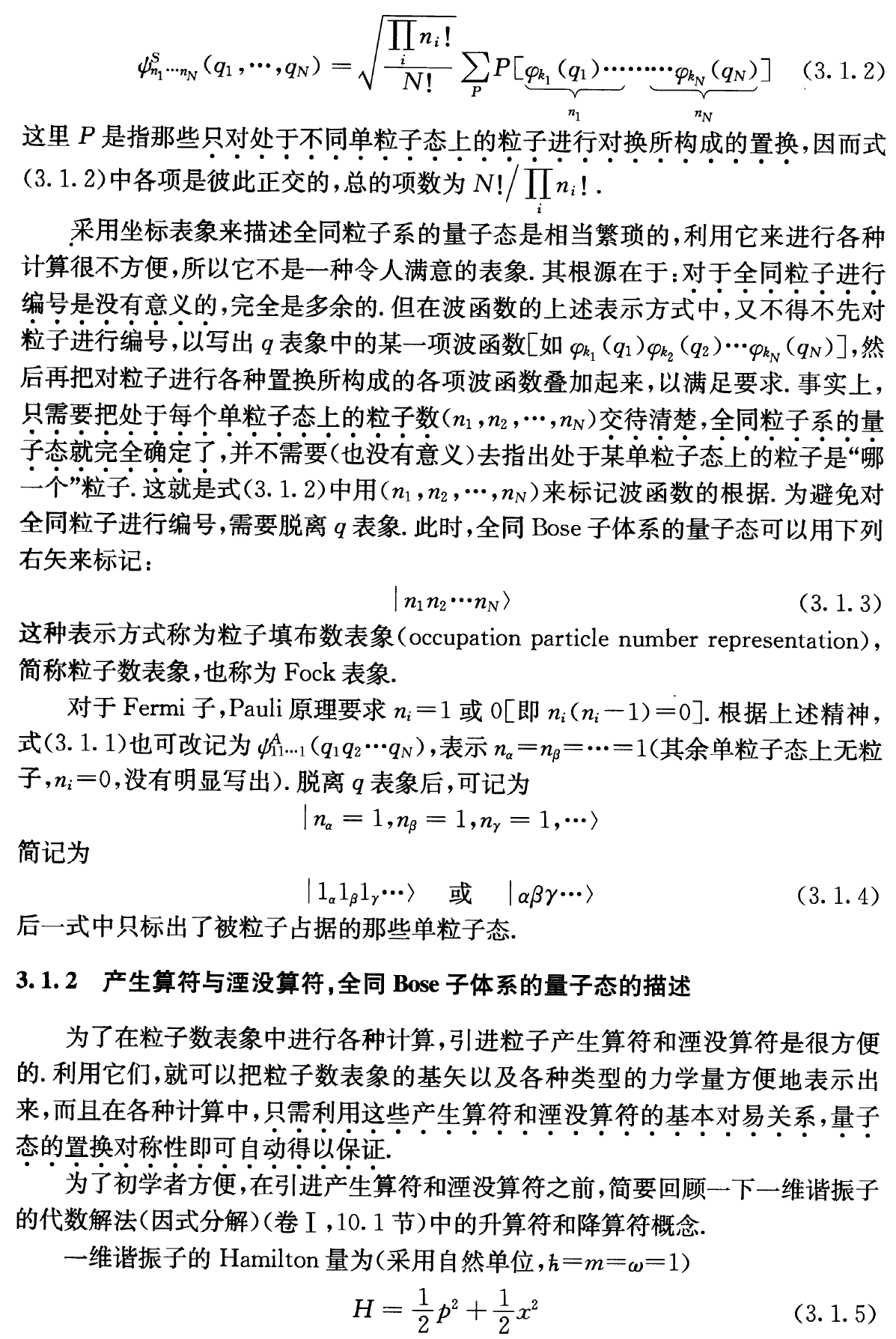 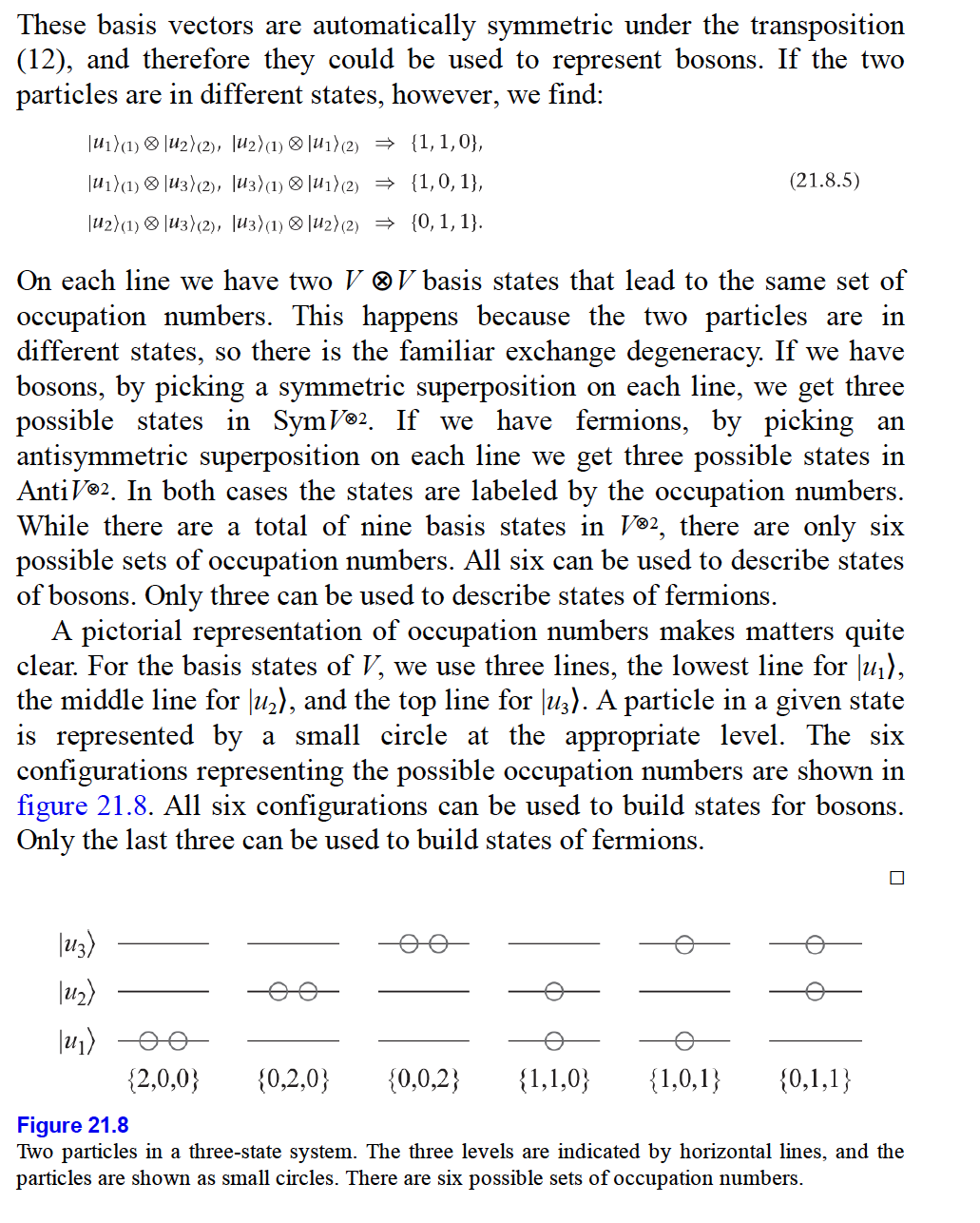 狀態不要編號，符號就會很簡單。
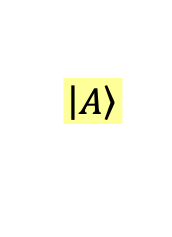 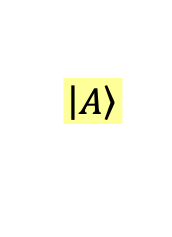 只要標明每一個可能狀態的粒子數即可
Occupation Number Representation 狀態佔據數表象
記住：若是費米子，佔據數不能超過1。
這樣的表象，粒子數目還可以自然的有變化！
全同粒子的性質是實驗可以驗證的，最直接的就是粒子的散射：
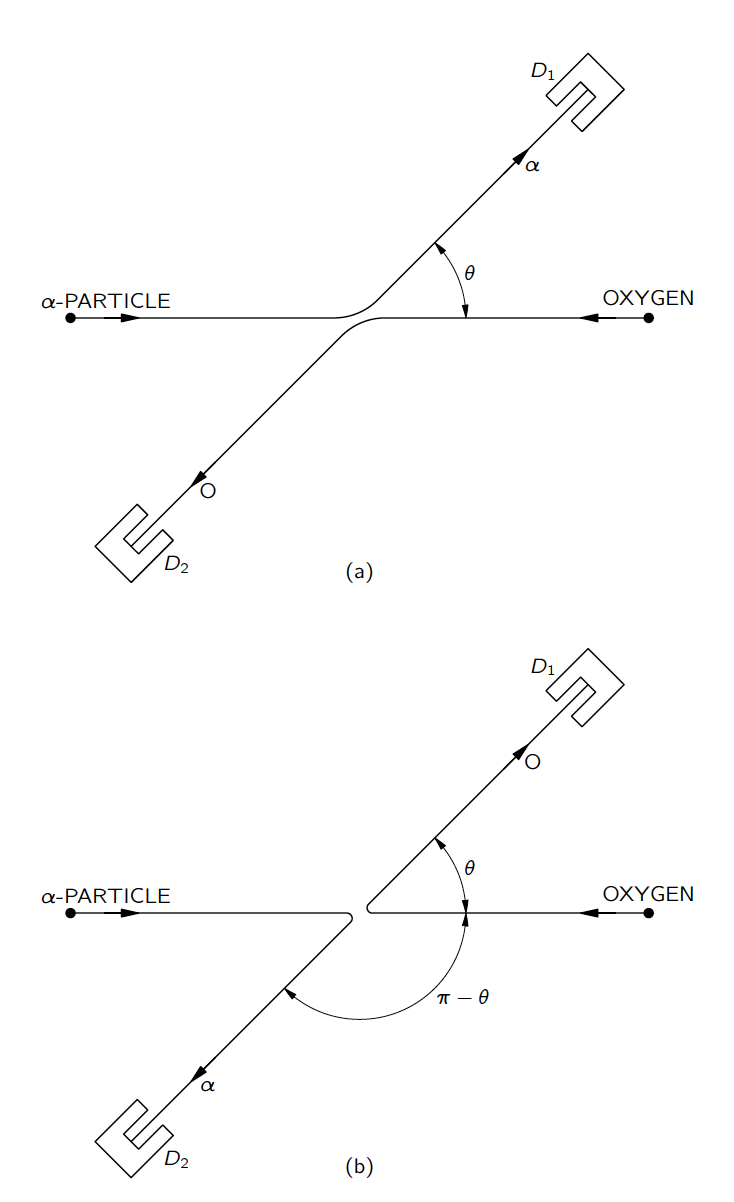 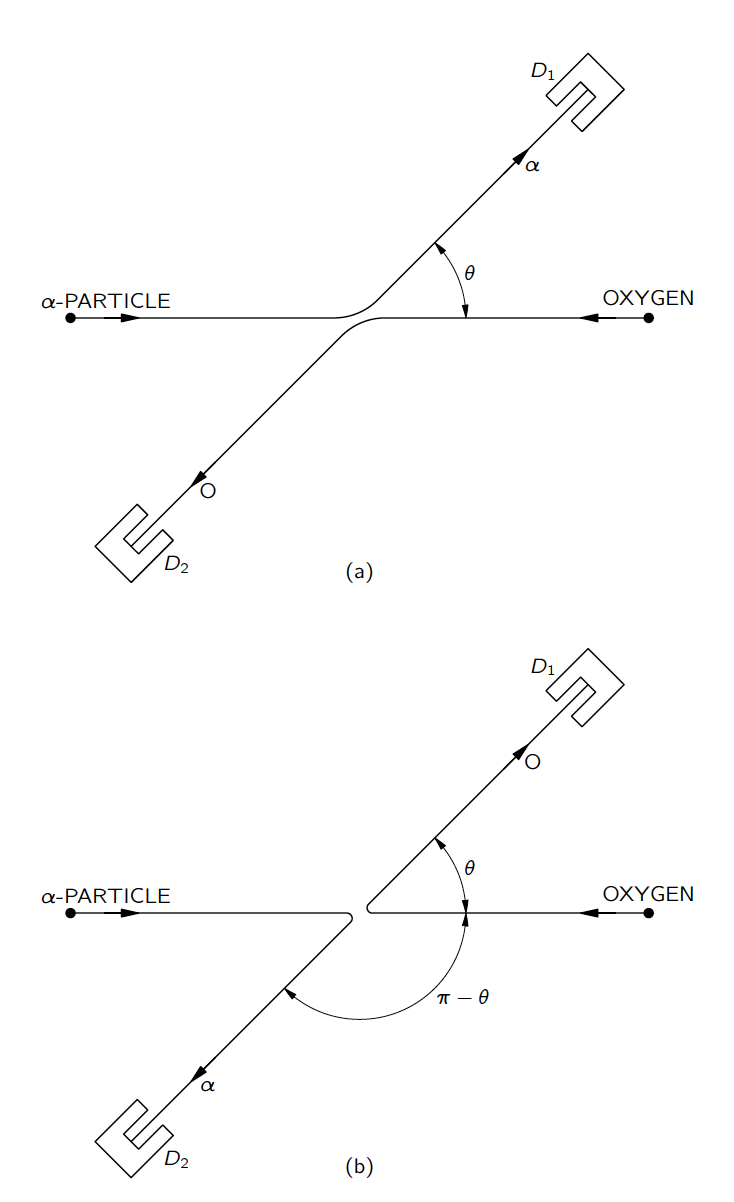 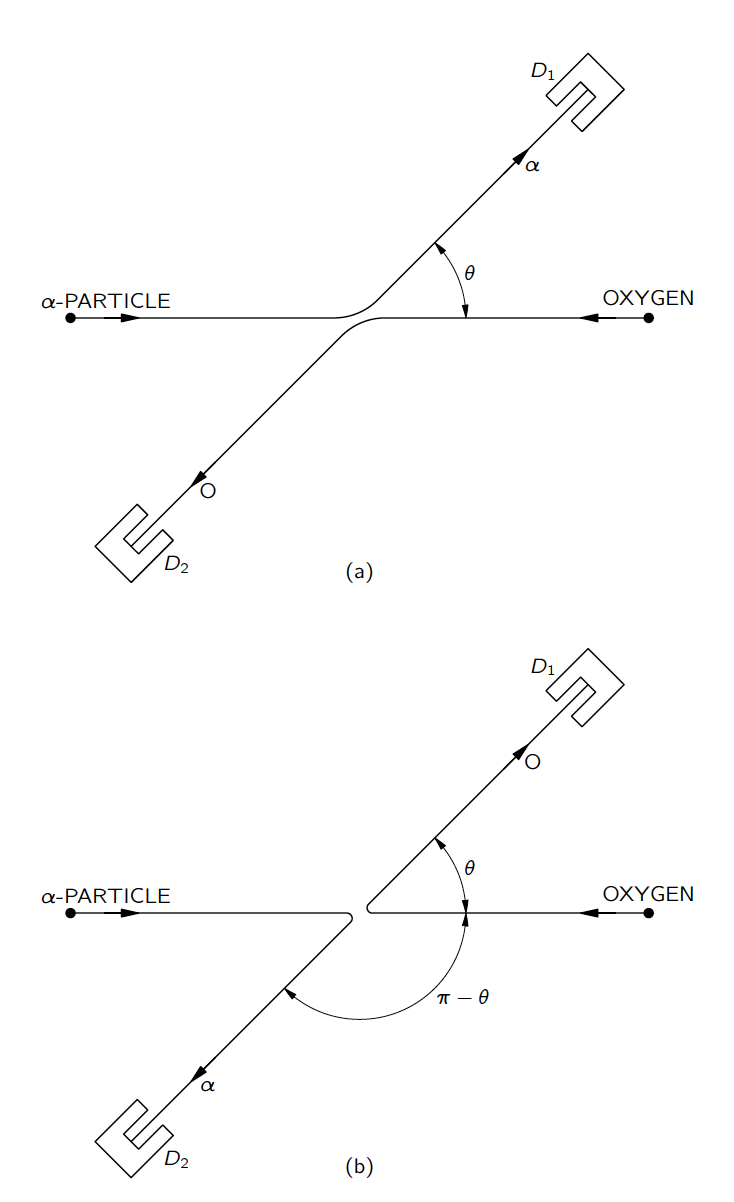 你無法分辨這兩個結果！
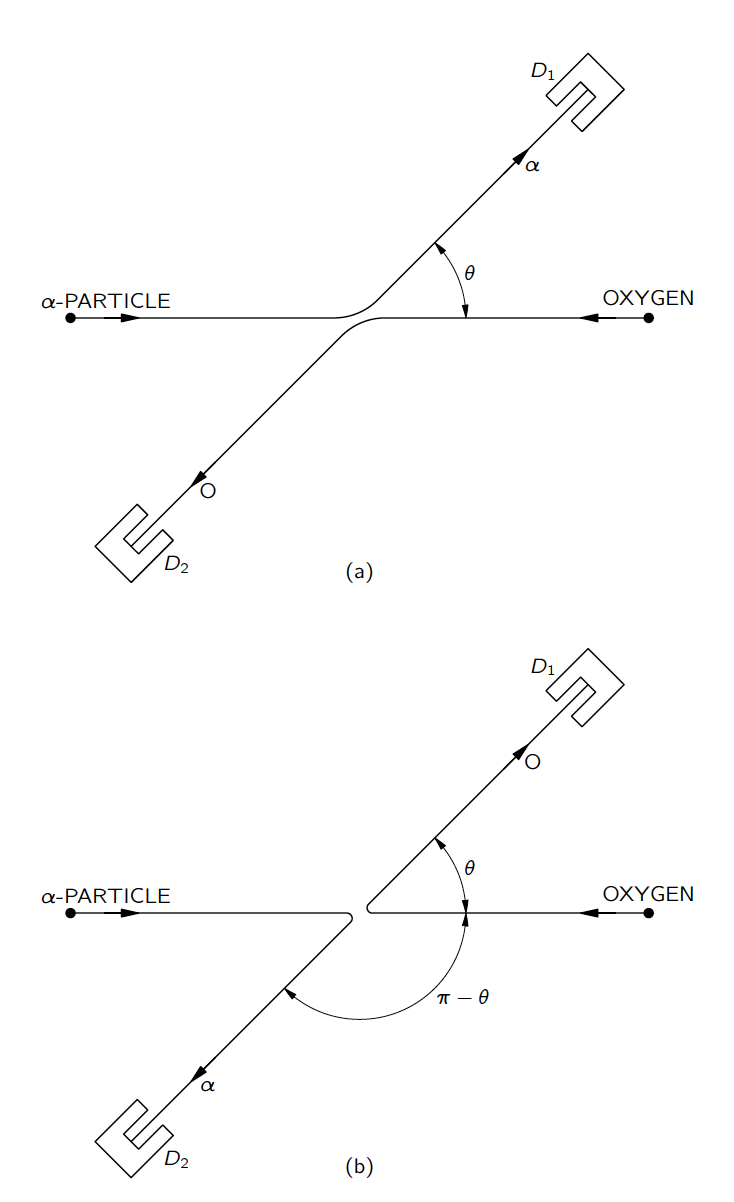 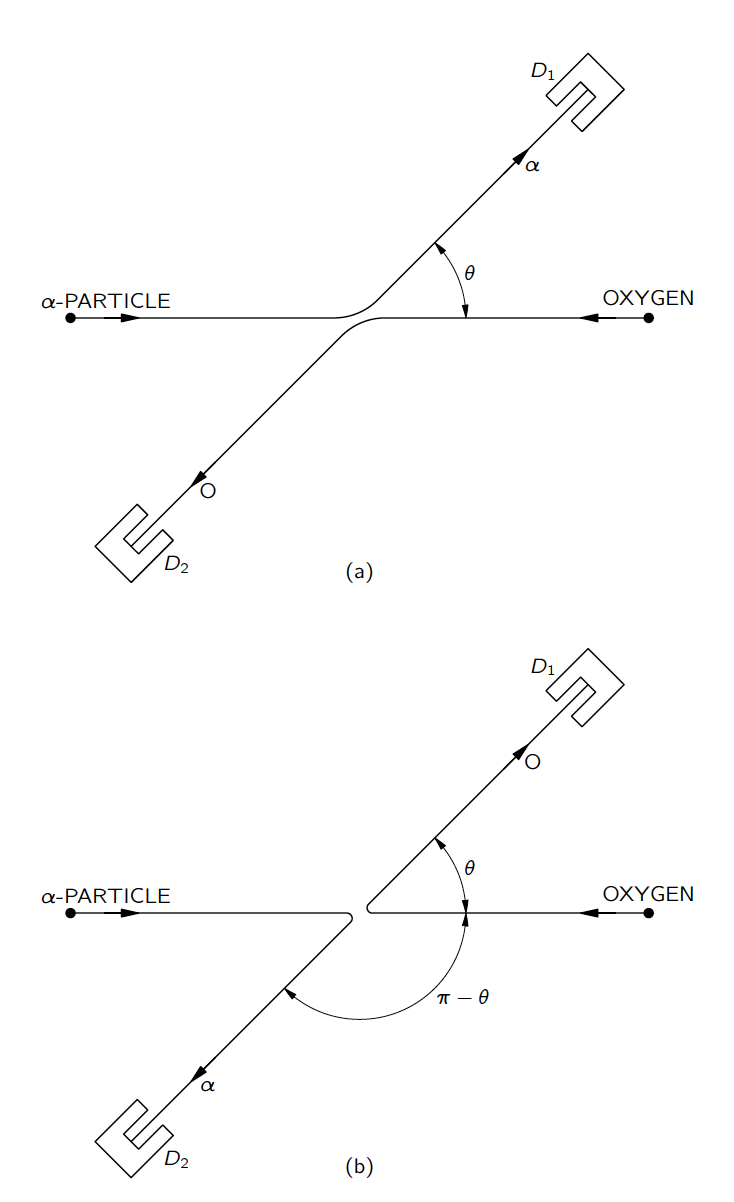 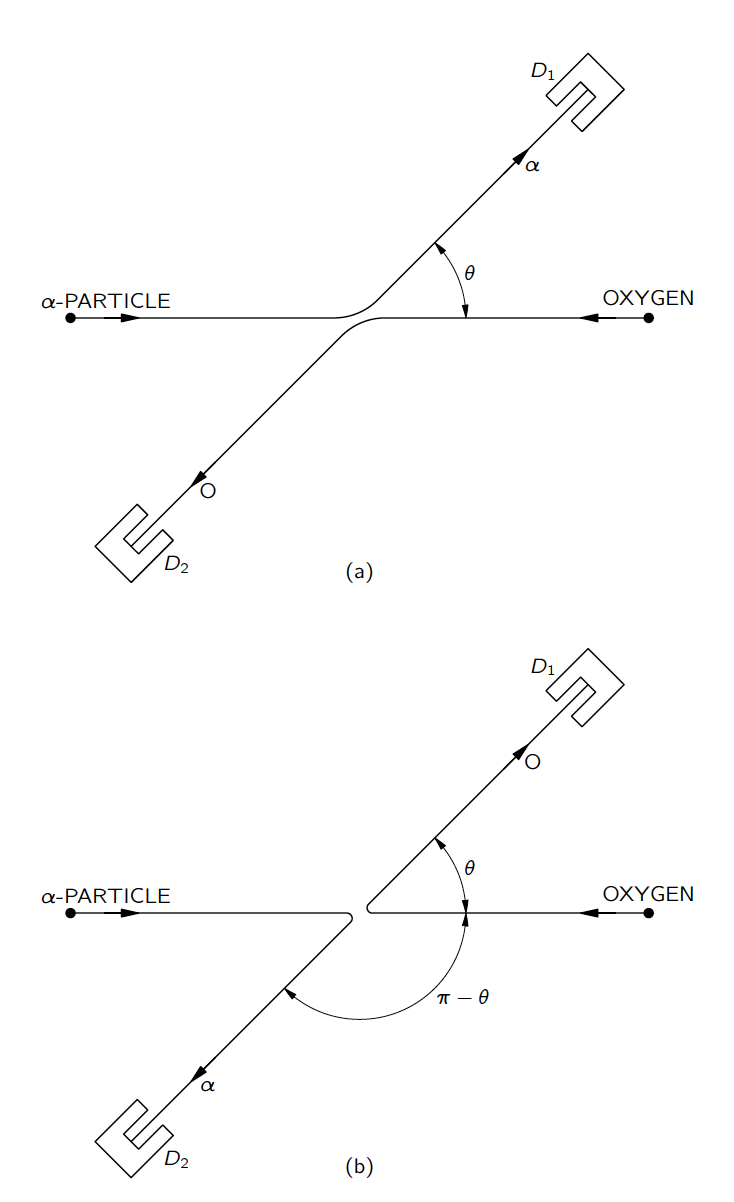 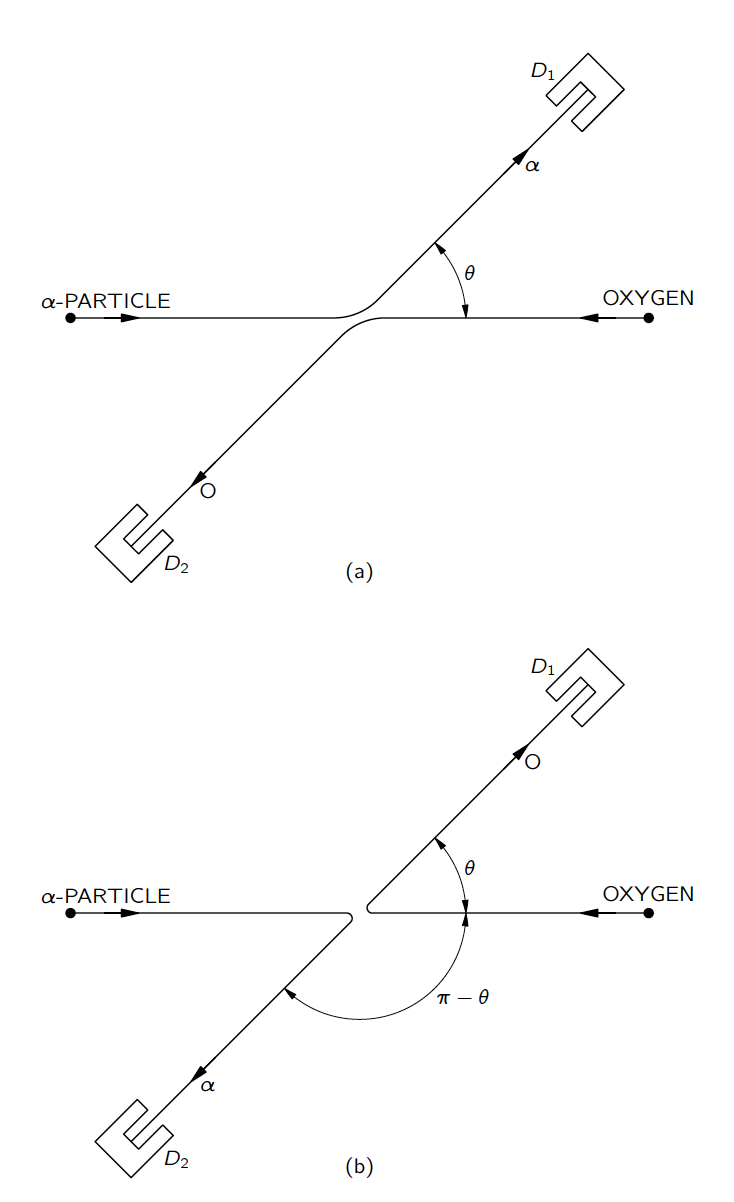 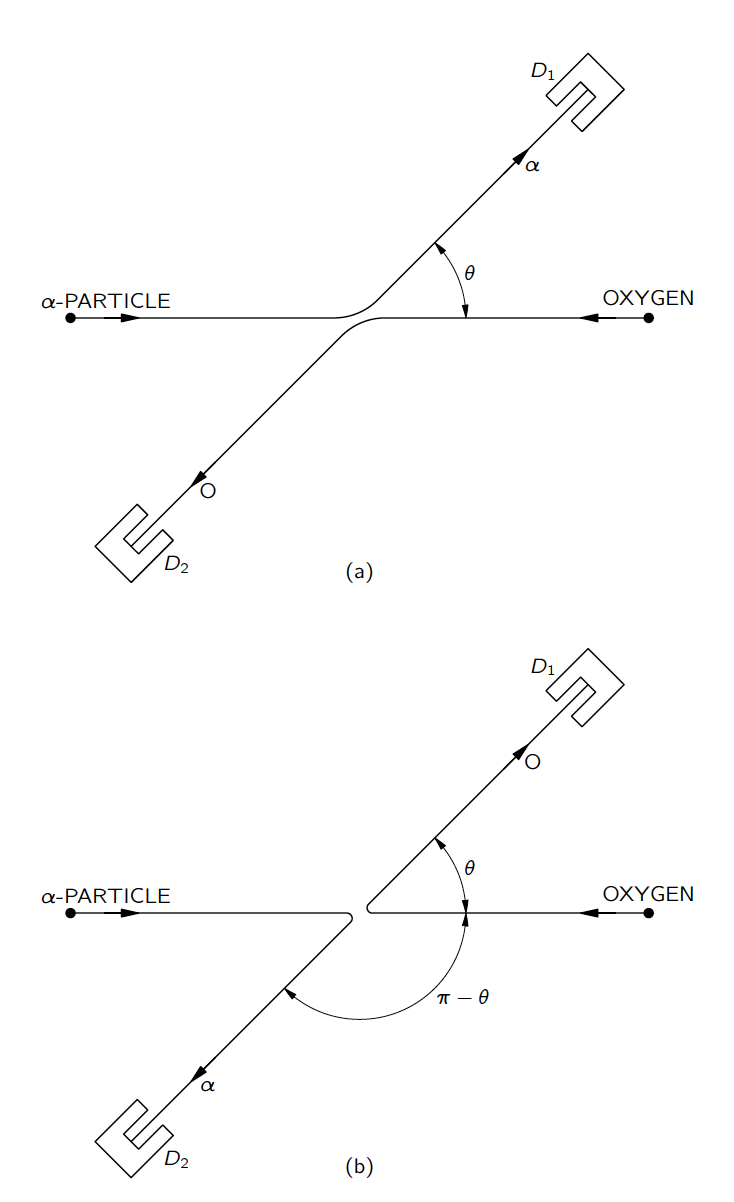 但我們選擇在探測器上不分辨粒子的身份
原則上我們可以透過路徑分徑分辨左邊兩個圖，
探測器上量到粒子的數目，就是兩圖的數目的和。
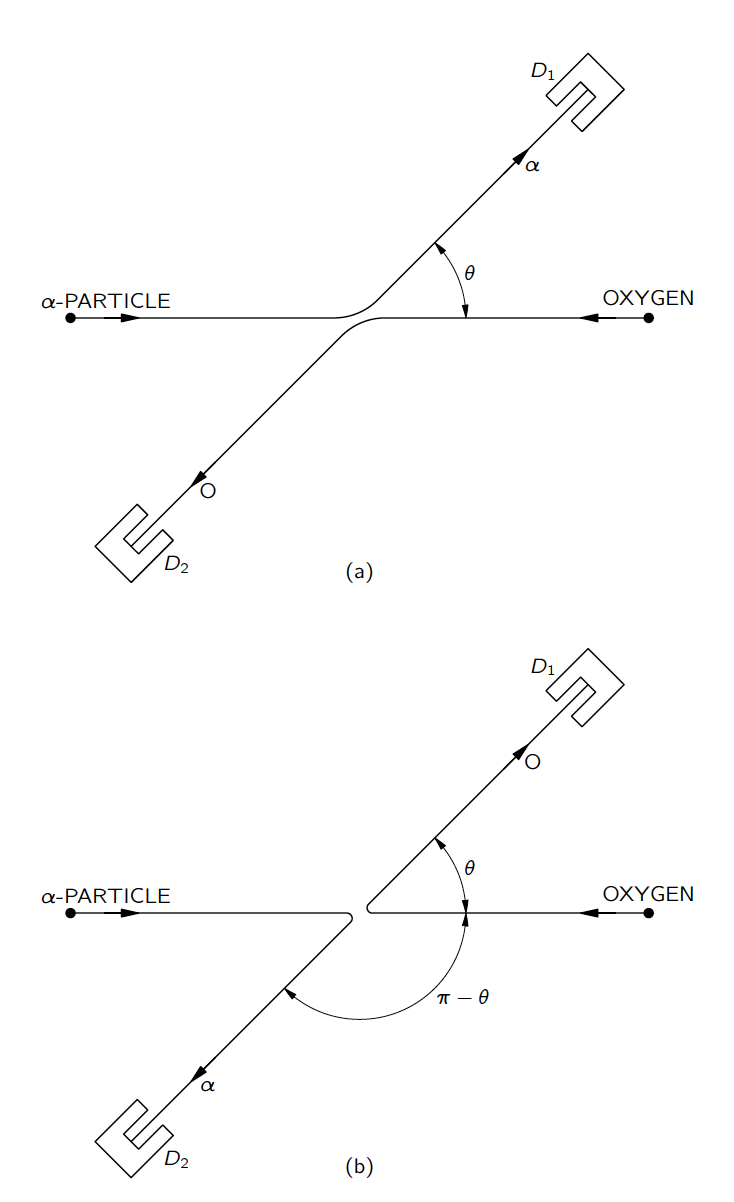 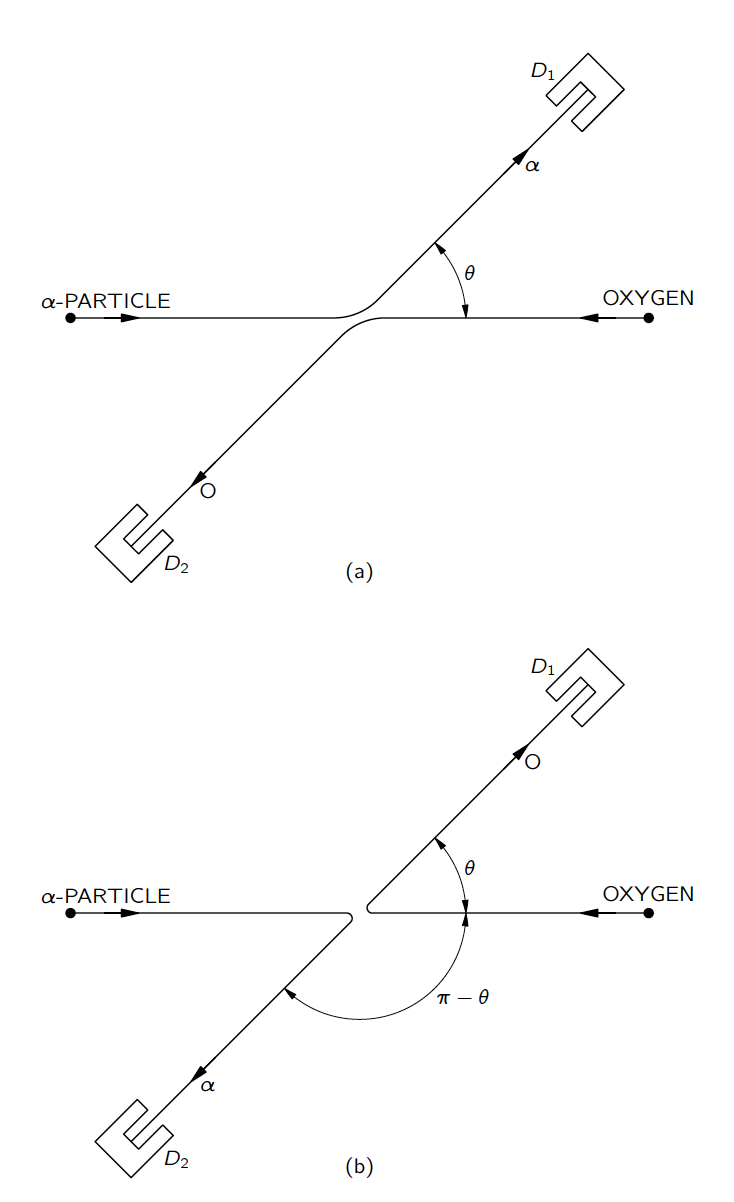 因此散射後末態必須符合全同粒子互換的對稱要求。
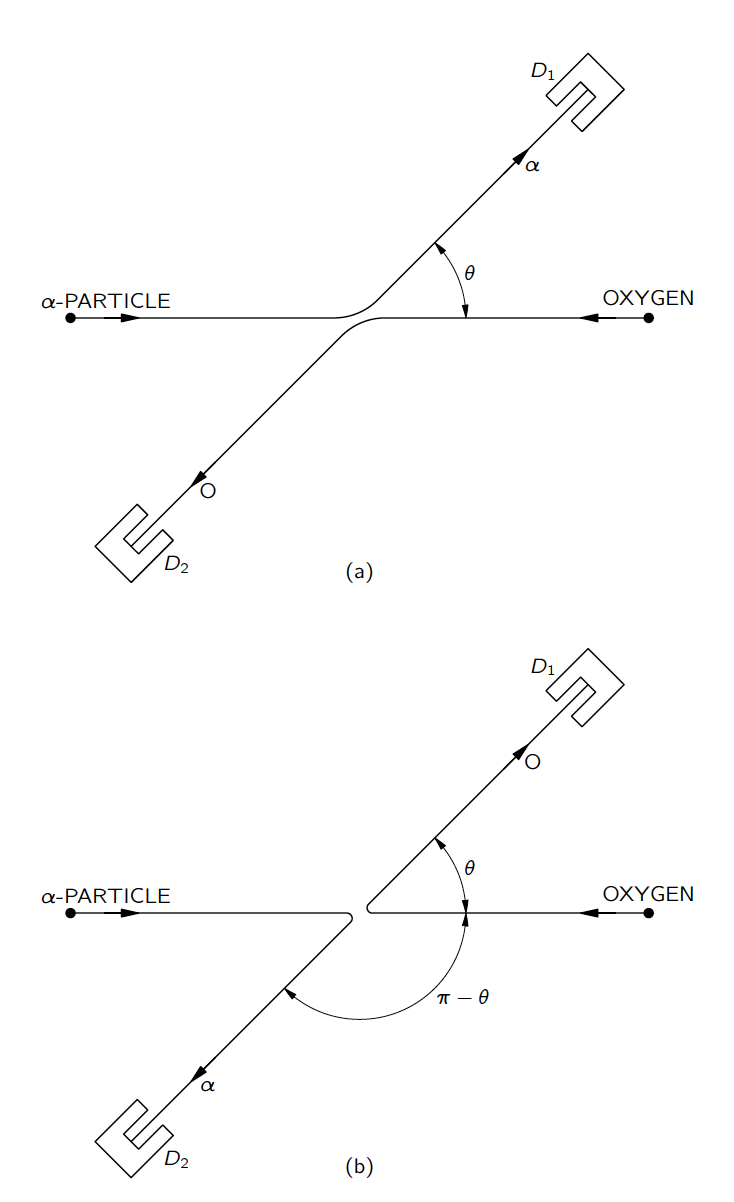 因為上圖將兩個探測器互換就是下圖，
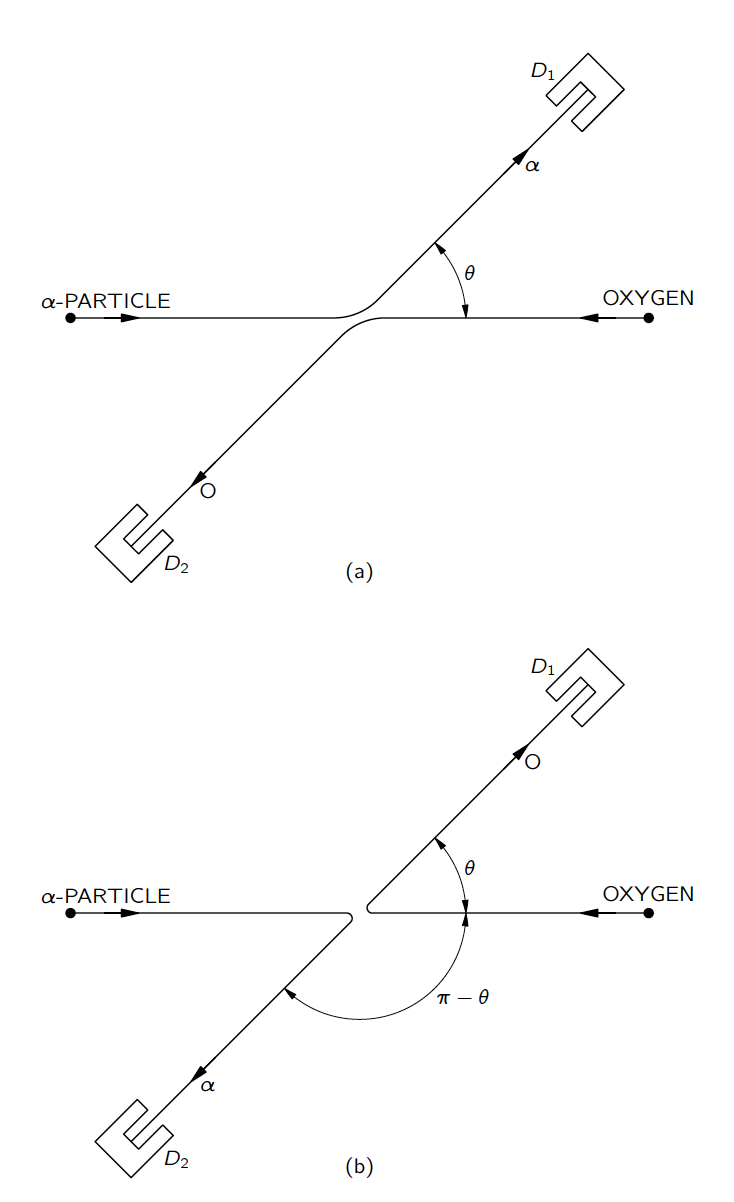 兩個振幅必須相加！
才能符合末態是對稱的要求。
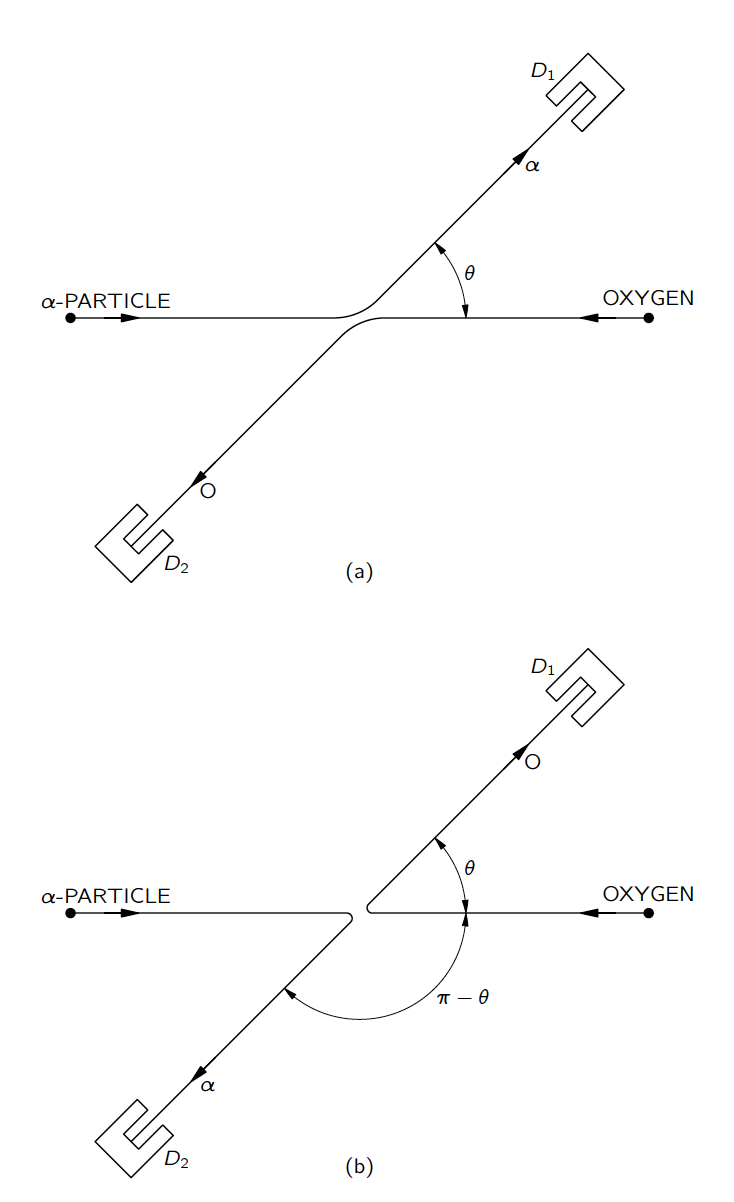 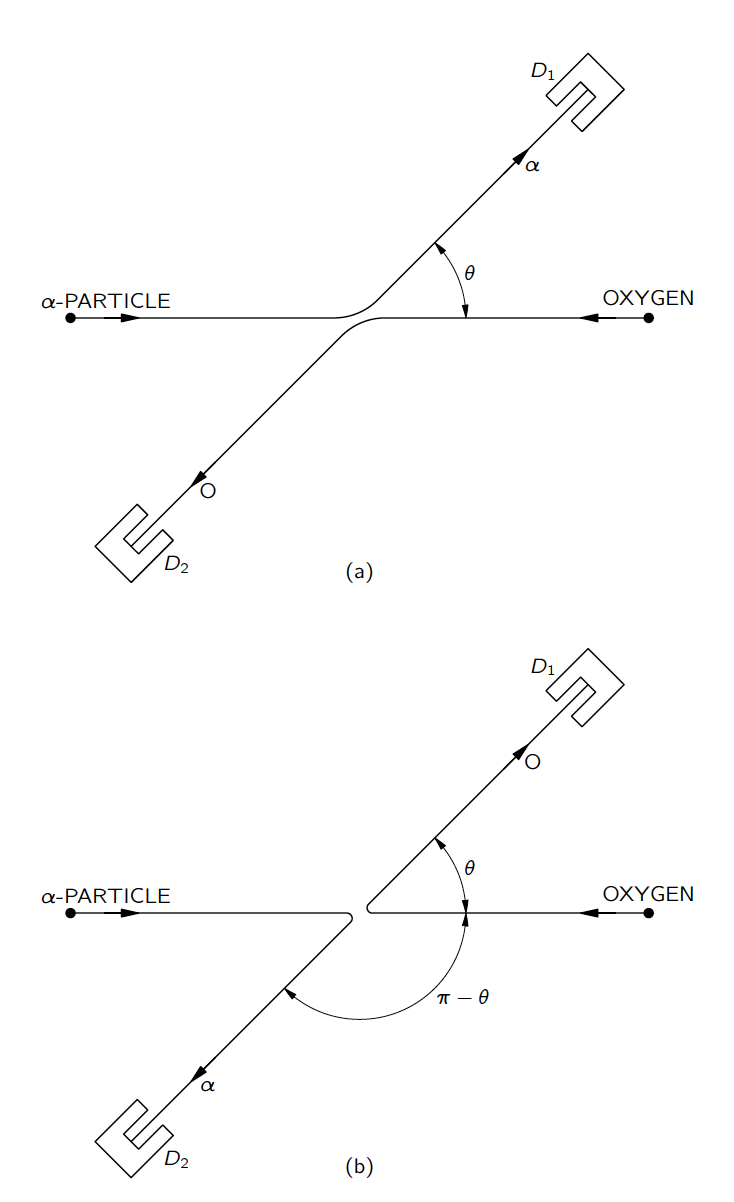 簡言之，古典是數目相加，量子是振幅相加。
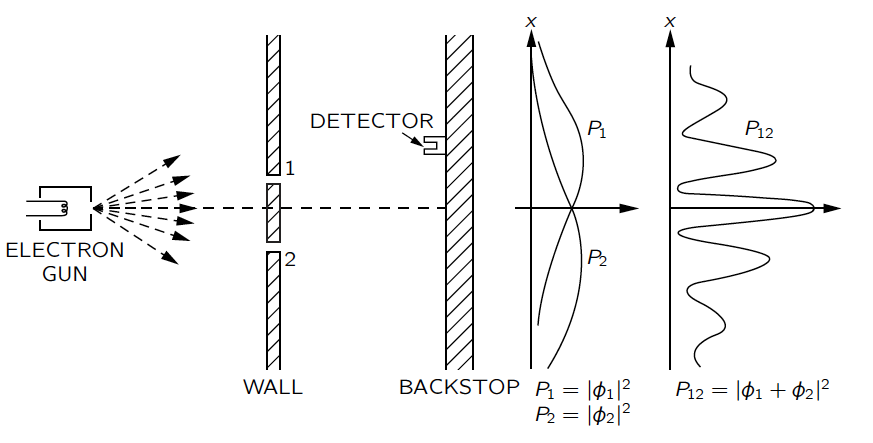 這類似雙狹縫干涉，無法分辨粒子由那一個狹縫通過，波函數就得相加，
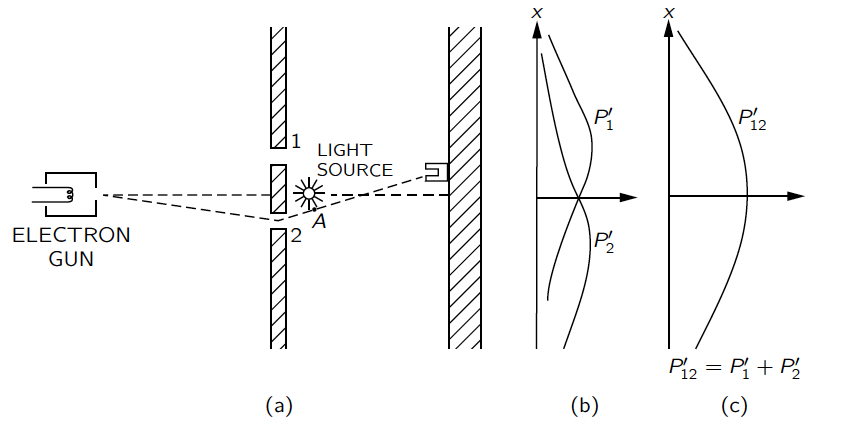 若以探照燈分辨粒子由那一個狹縫通過，機率就得相加。這是非全同粒子。
這是前一個計算，古典粒子的結果的兩倍。
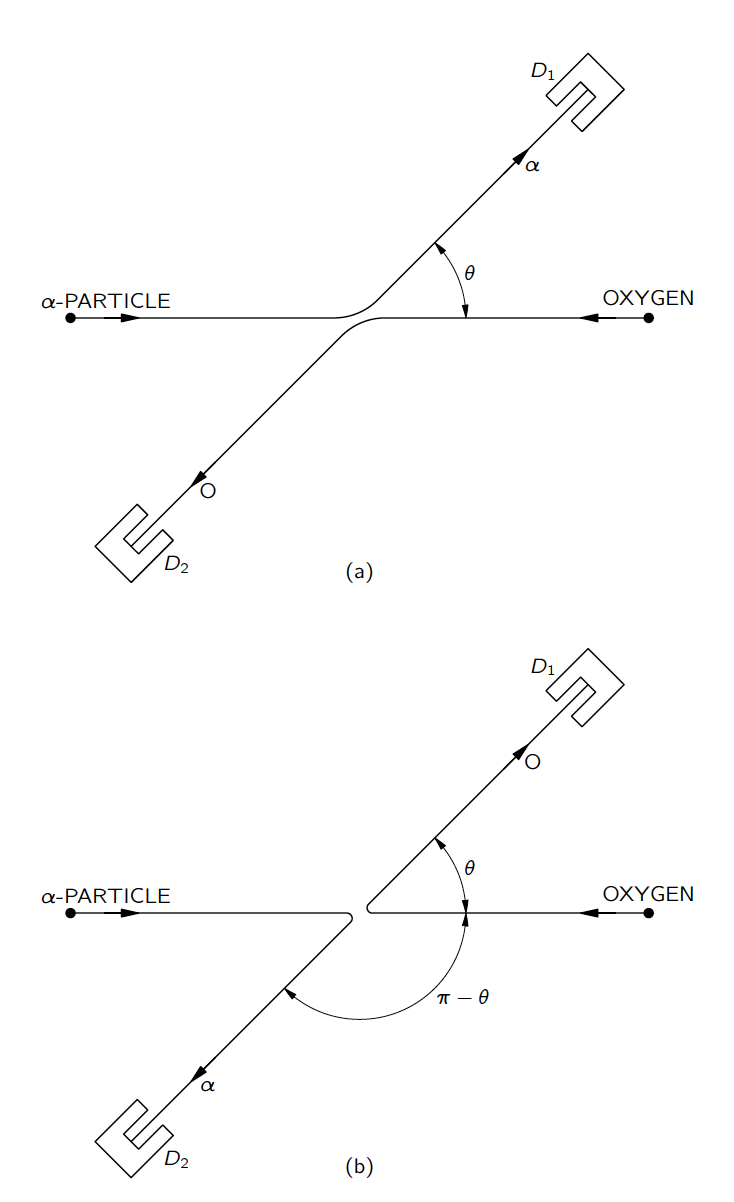 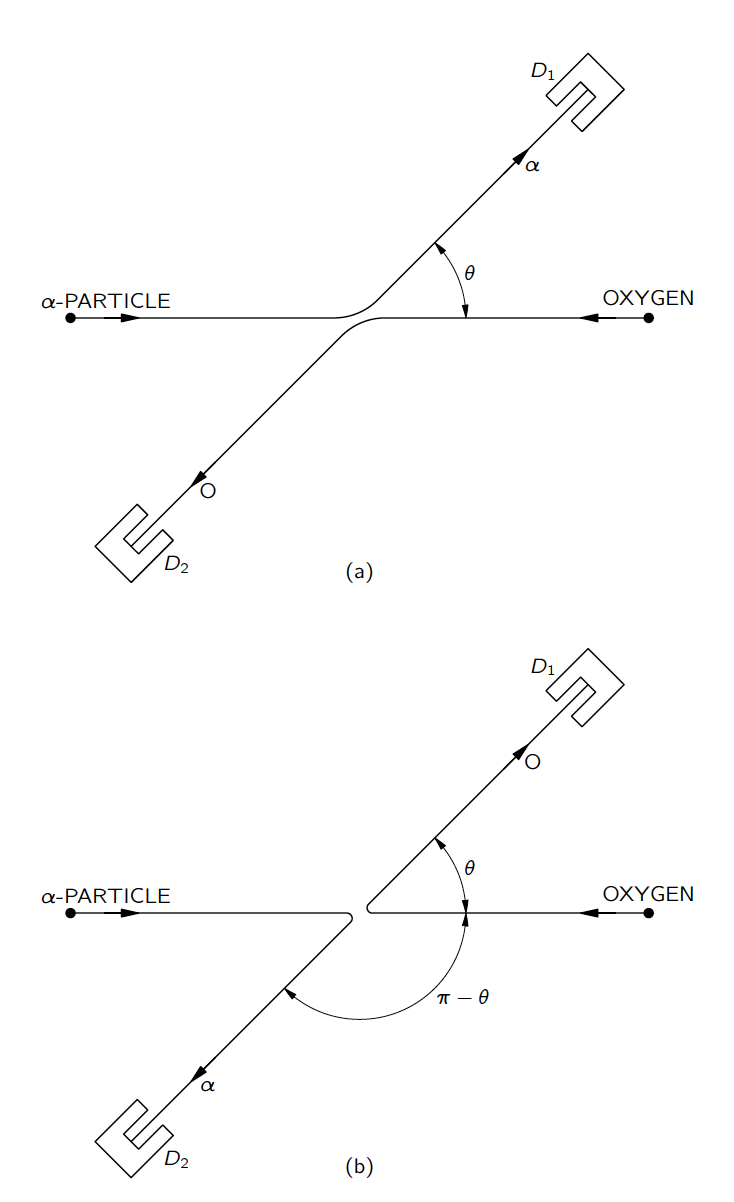 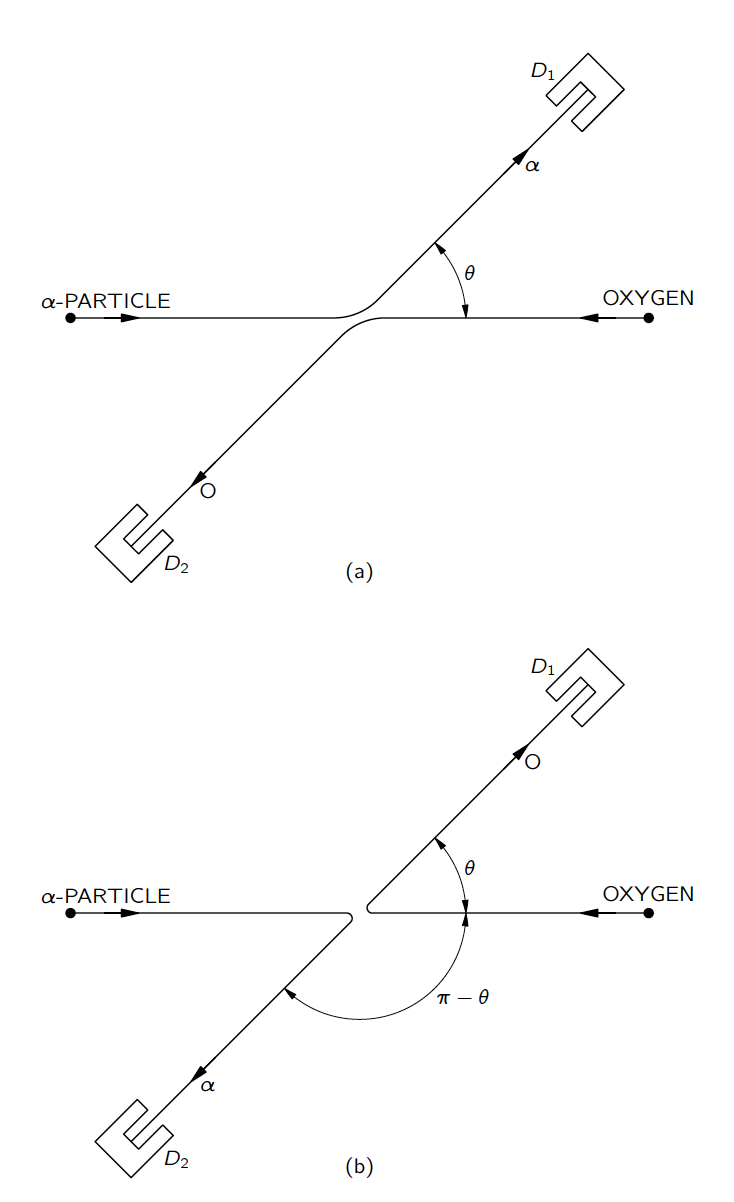 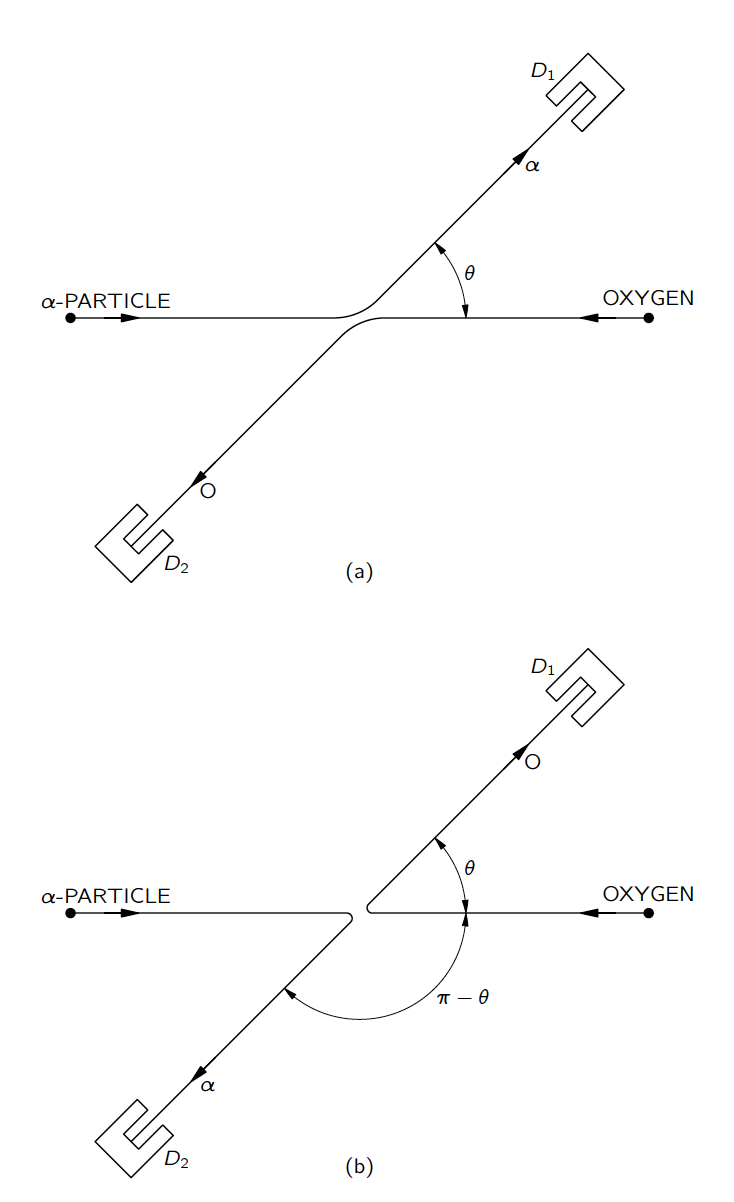 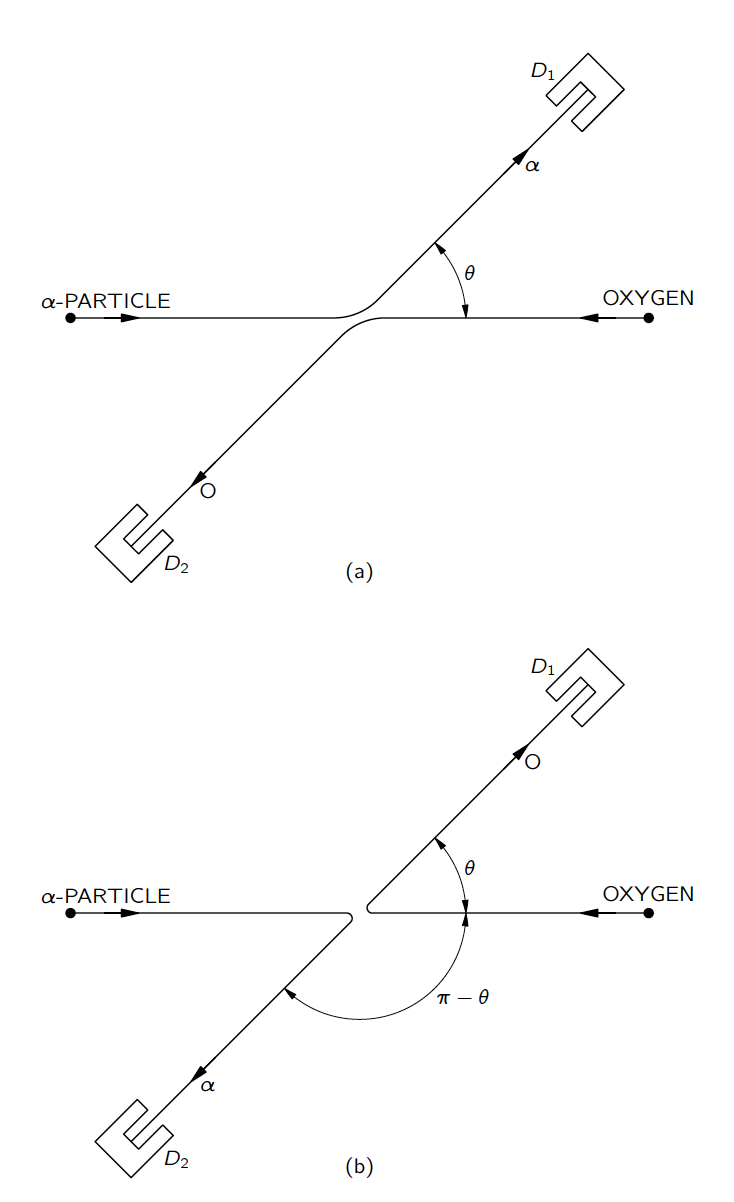 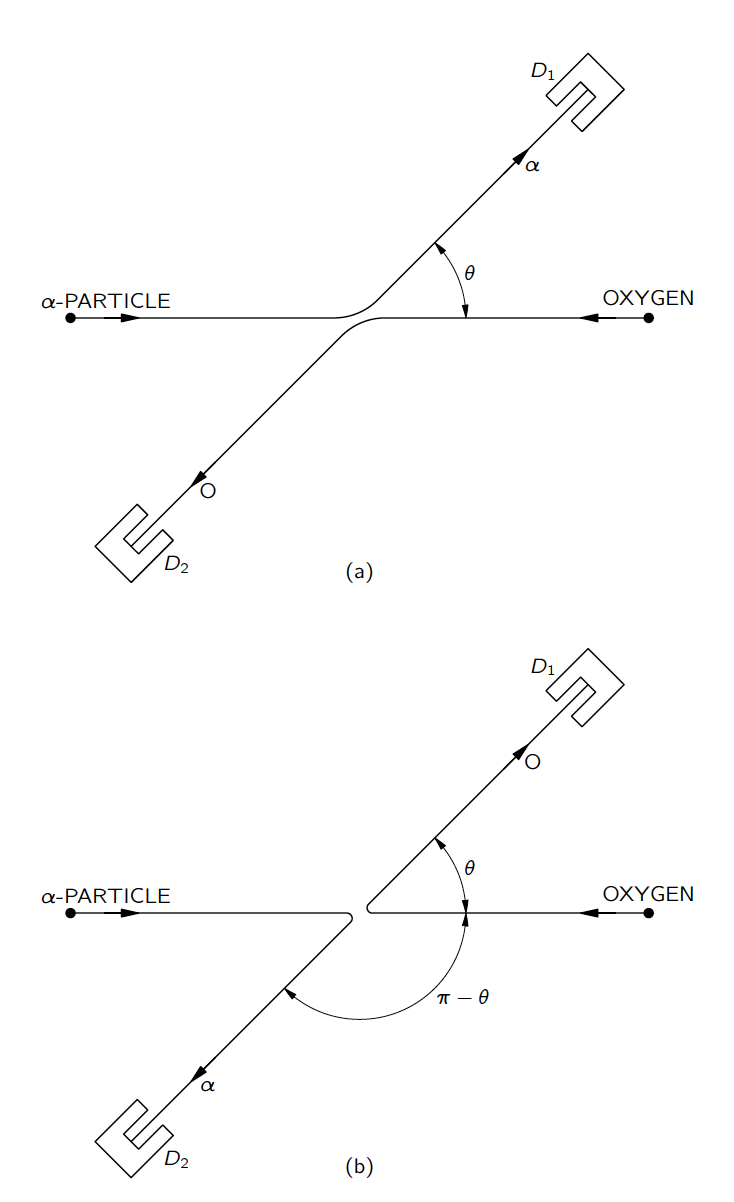 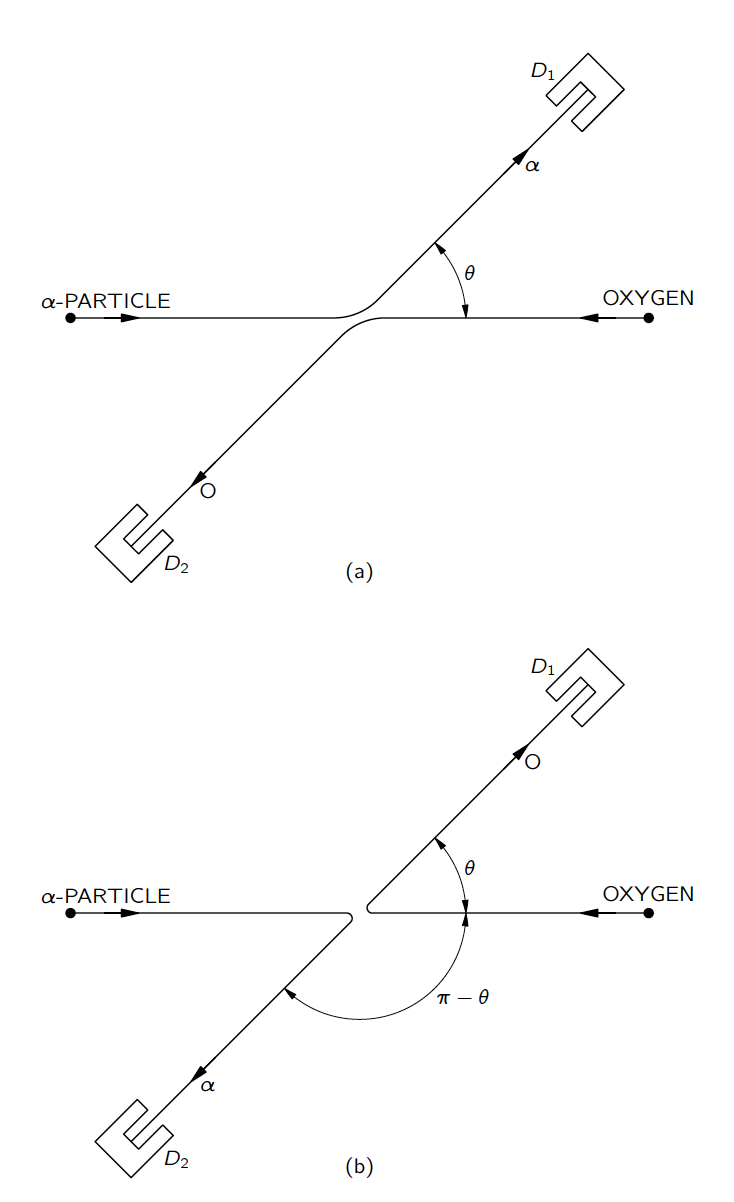 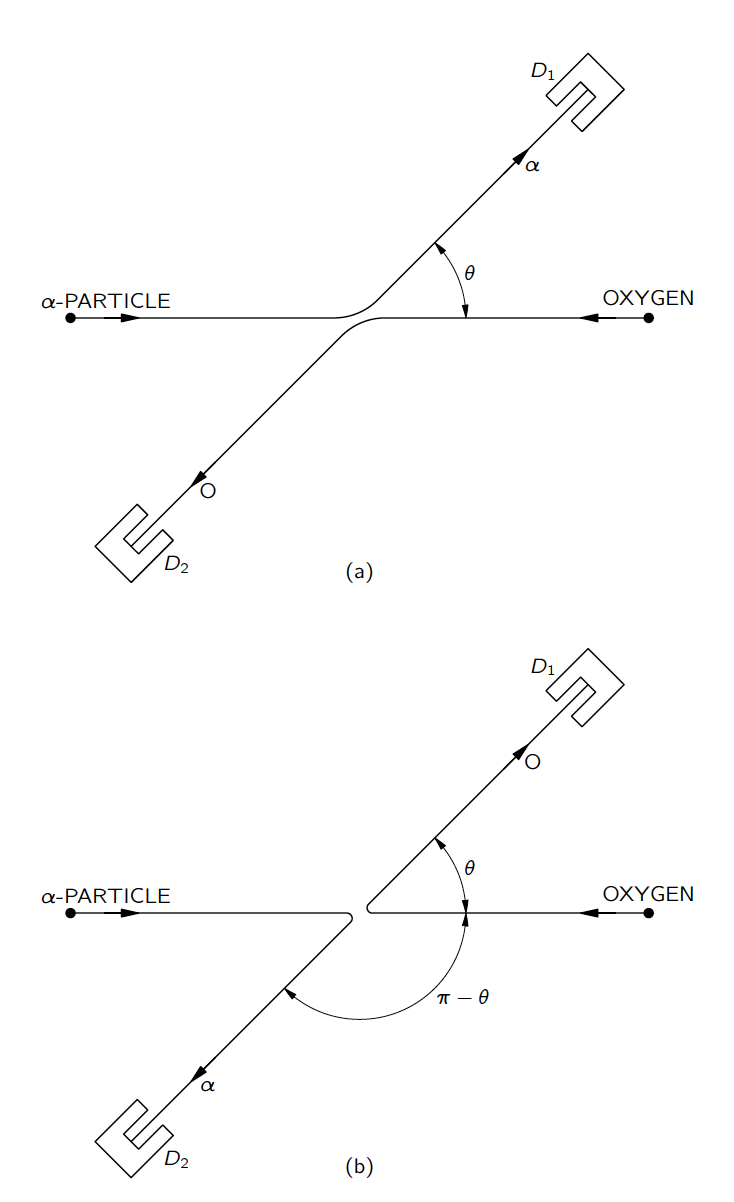 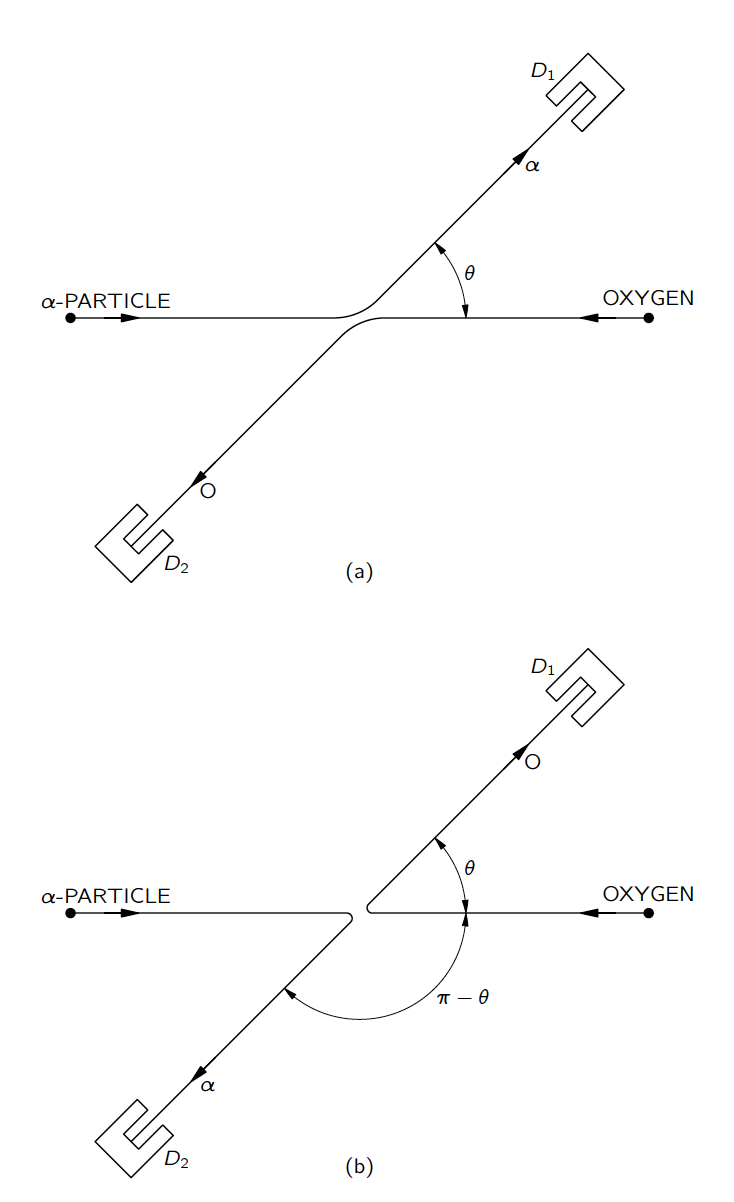 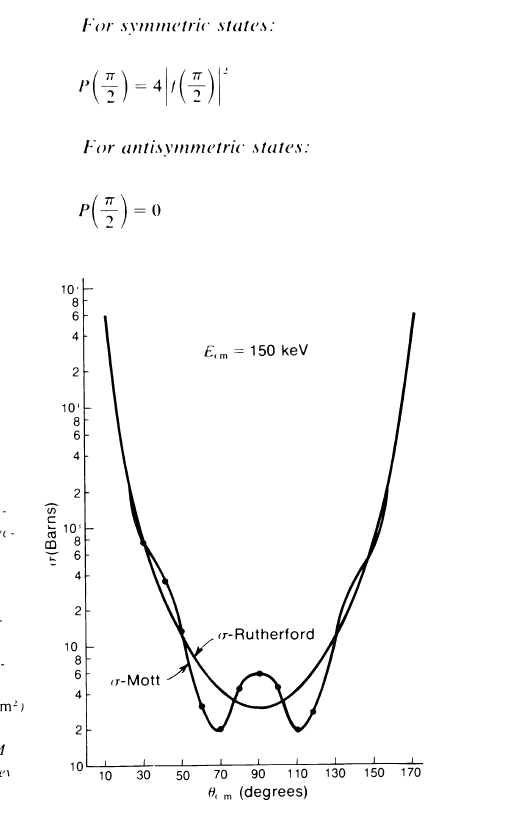 Rutherford是古典。
Mott是量子。
點是實驗結果。
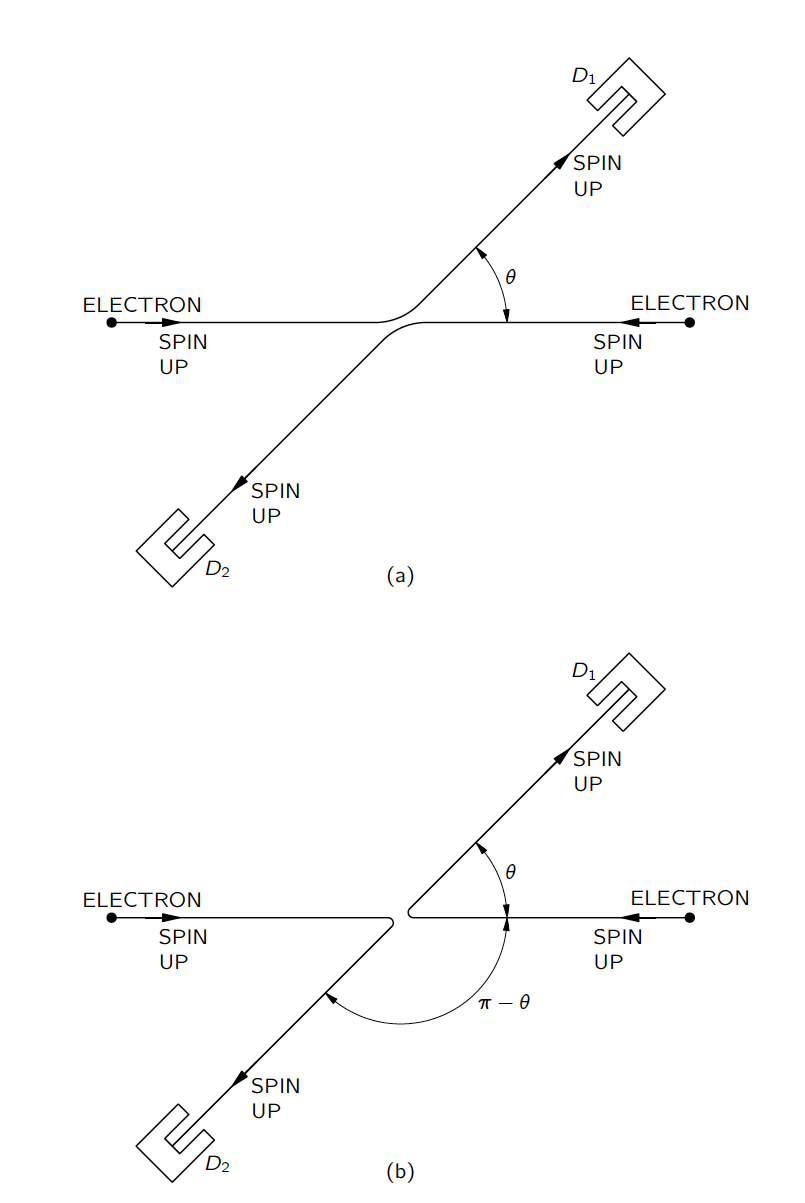 費米子
費米子散射的末狀態必須是反對稱的。
兩個振幅必須相減！
才能符合末態是對稱的要求。
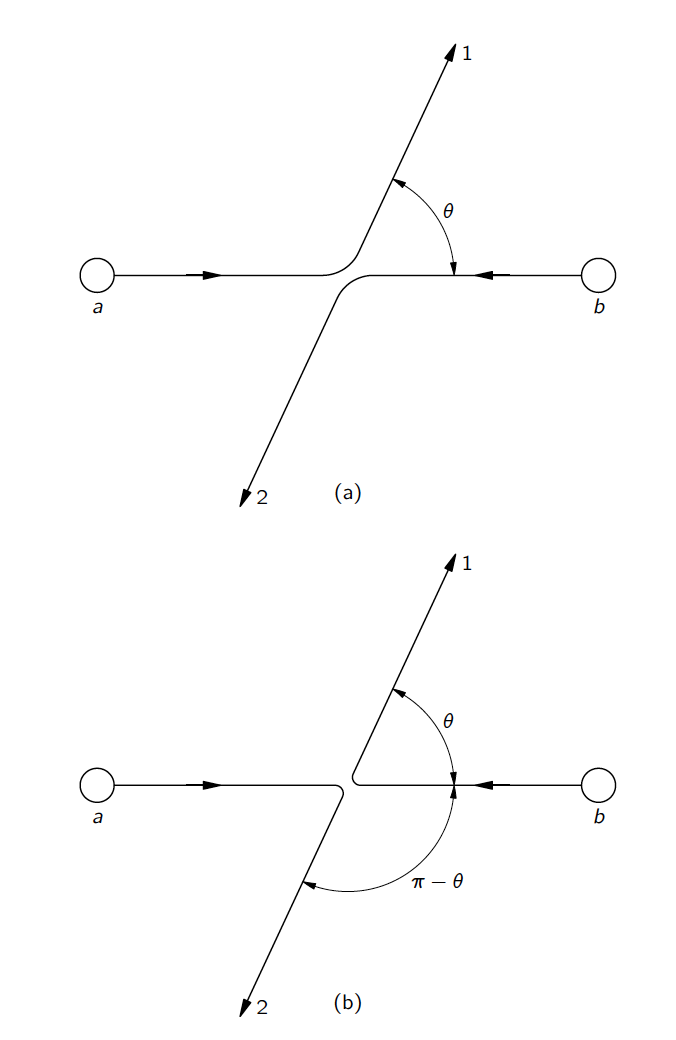 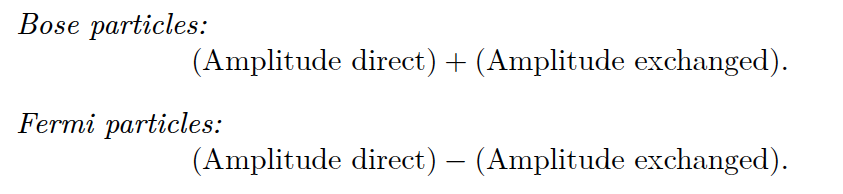 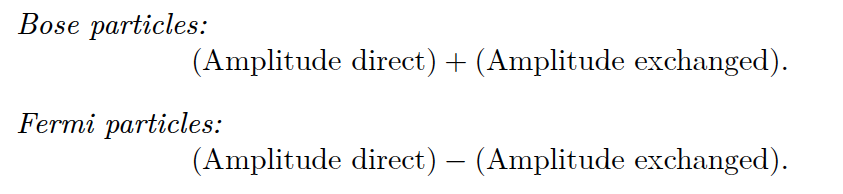 周期表是根據原子的基態來排列。
原子可以被激發
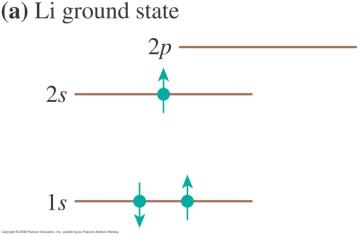 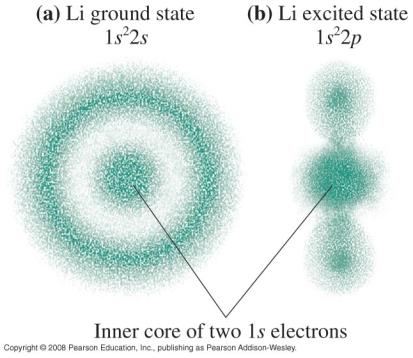 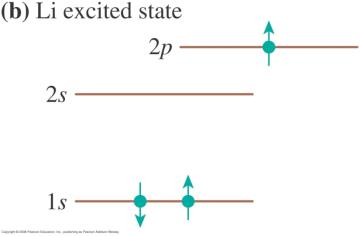 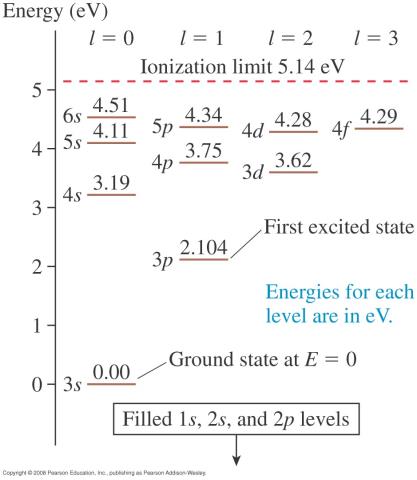 將填滿的電子組態忽略，只記價電子